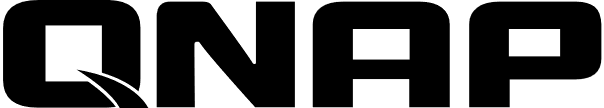 Company Profile
2022
About QNAP
Product Applications
Full QNAP Product Lineup
Operational Sustainability
Global Businesses Deployment
Manufacturing and Quality Control
About QNAP
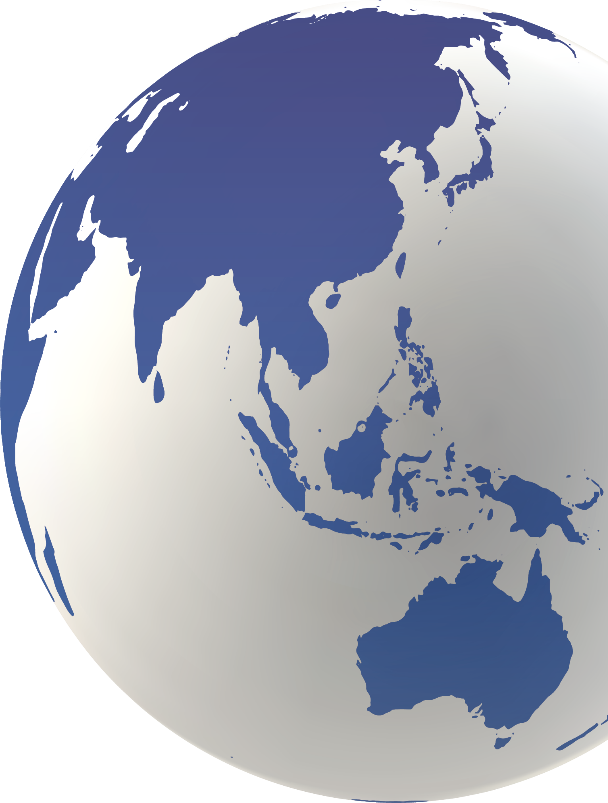 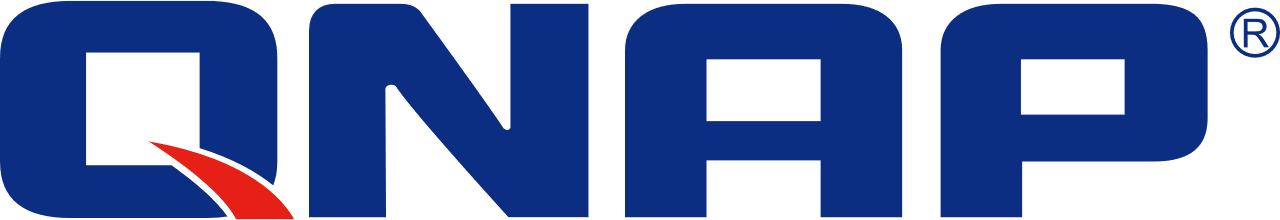 The name of QNAP originates from “Quality Network Appliance Provider”. 
We are committed to developing software applications, dedicated to optimizing hardware design, and have established our own production lines to offer comprehensive and cutting-edge technological solutions.
QNAP was established in 2004
We have 12 subsidiaries / 5 offices in 28 countries around the world to serve our customers
More than 1300 fantastic employees work at worldwide locations of QNAP
Over 600 engineers dedicated to R&D and innovation
Values
Smart innovation that integrates storage, networking, and video communication to redefine modern IT solutions
Vision
Software-defined architectures to establish future-proof digital information flow
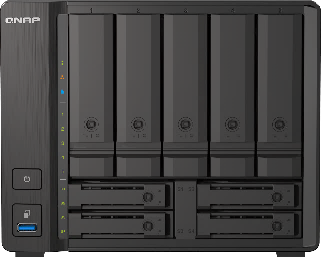 Mission
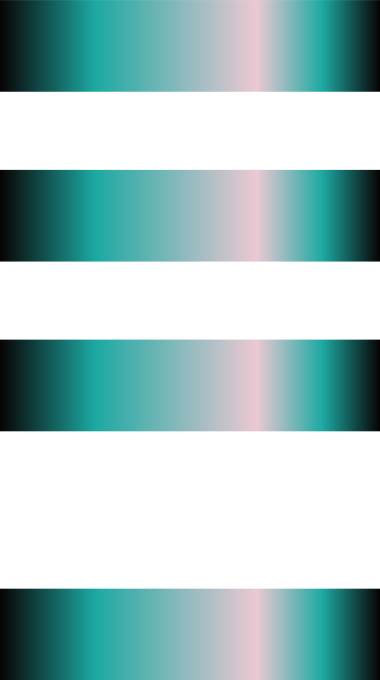 Drive enterprise digital transformation with innovative information technology
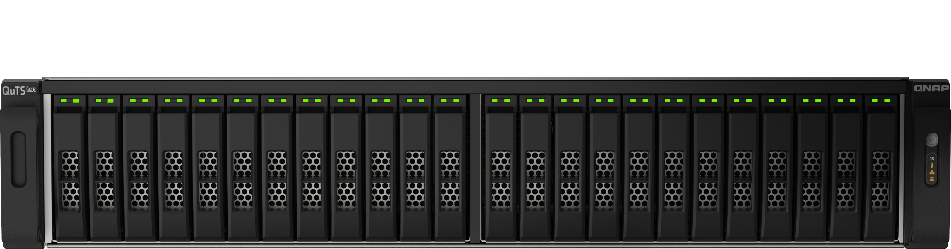 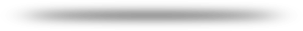 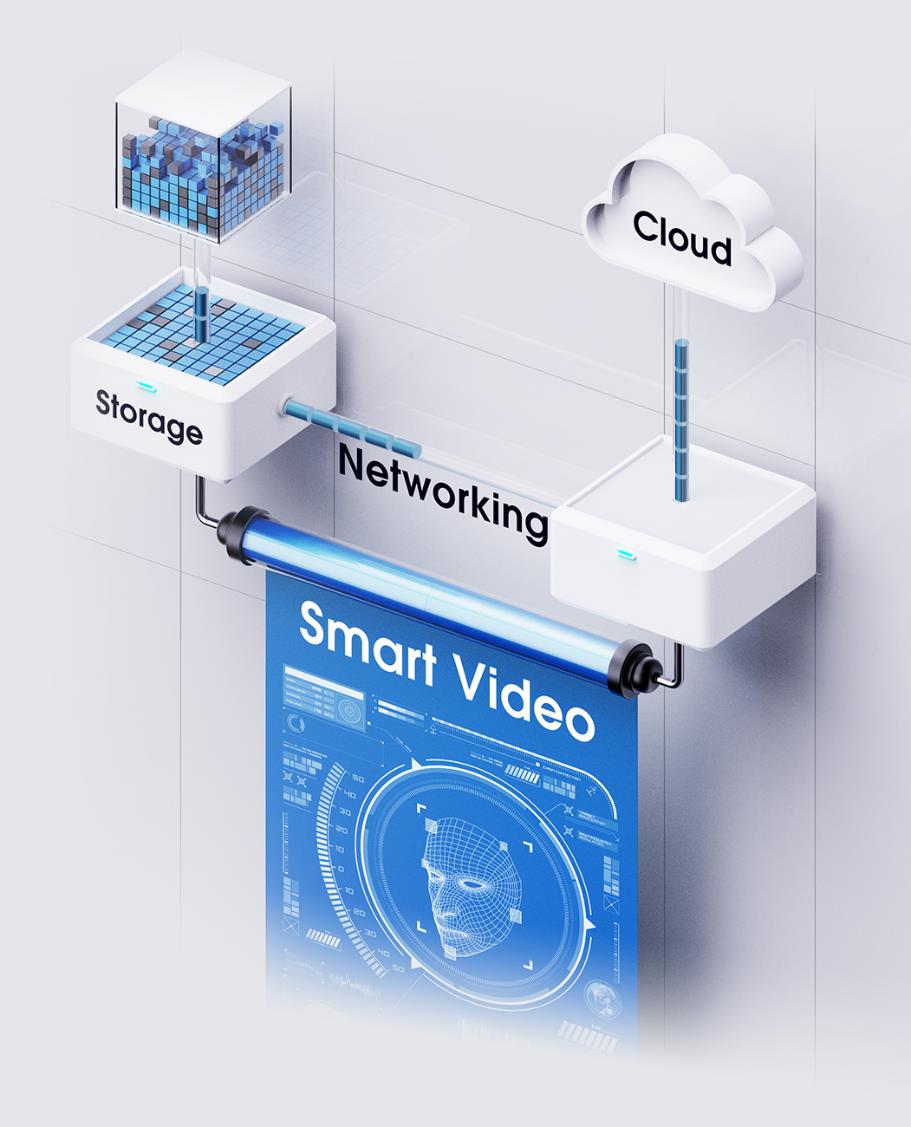 Core Competency
Virtualized Storage and Network Communication 
Integrated Hybrid Cloud and AI Value-added Information Technology 
In-house Production foundation and Full-process Production Lines 
Vertical Market Deployment for High-Penetration Businesses 
Local Before-and-After Sales Services from Worldwide Subsidiaries
Yearbook
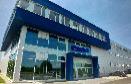 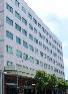 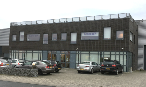 TH office: Established in Bangkok, Thailand, offering before-and-after sales services 
UK office: Established in Swindon, UK office and warehouse offer services to customers in UK & Ireland 
HK office: Established in Kowloon Bay, offering before-and-after sales services to the customers in Hong Kong and Macau
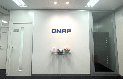 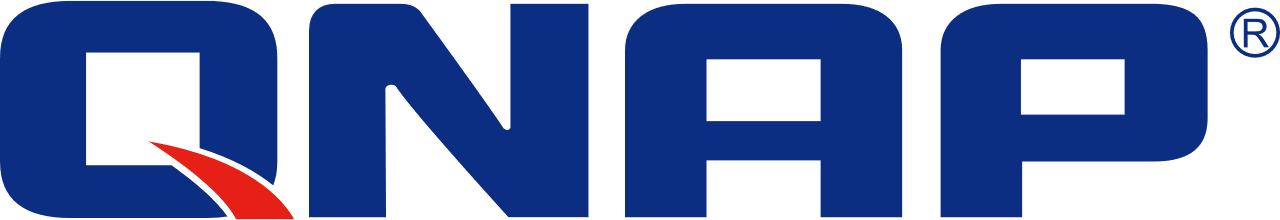 European Headquarters: Based in Willich, Germany, the warehouse and service center covers European customers
NL Warehouse
Established in Bleiswijk, responsible for deliveries to European countries
JP office
Established in Tokyo, offering before-and-after sales services
QNAP HeadquartersEstablished in Taipei
2022
2004
2012
2016
2018
2021
2017
2009
2015
GeneVisio Co. Ltd.: Dedicated to 5G networks and telecommunications, offers the core solutions of 5G networks
QIN: Established in Bengaluru, India, with an R&D and after-sales service center
CA office: Established in Markham, Canada, offering before and after sales services 
DE office: Established in Willich, Germany, the office and warehouse offers high-end models to European customers
IT office: Established in Rome, Italy, offering before-and-after sales services
US office/WarehouseEstablished in Pomona, California, mainly offering services to customers in the Americas
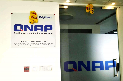 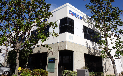 Awards
CES 2019 
Innovation Awards
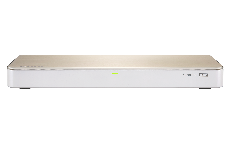 2017 Red Dot Award: Product Design
2018 Red Dot Award: Product Design
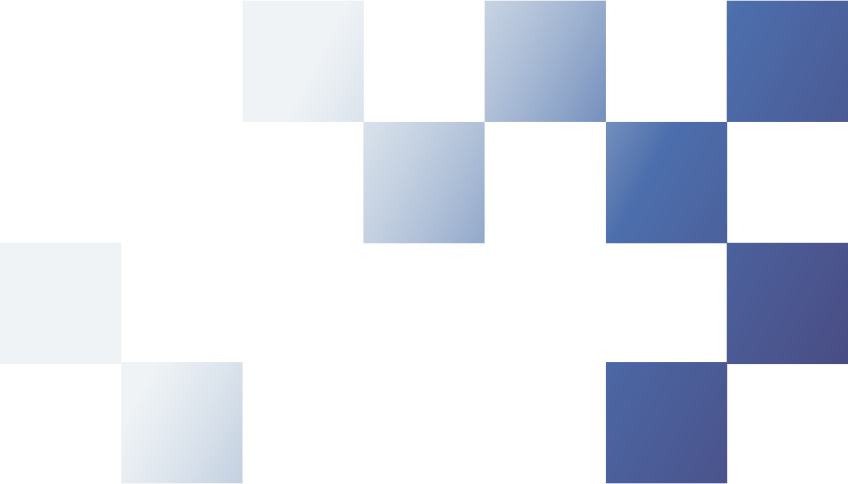 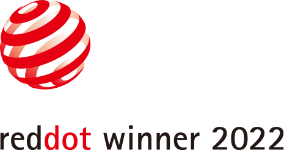 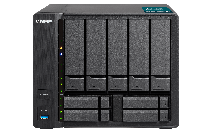 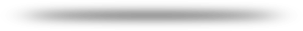 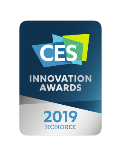 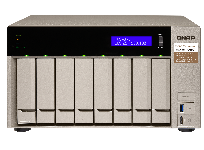 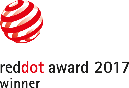 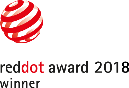 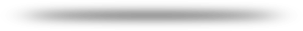 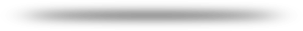 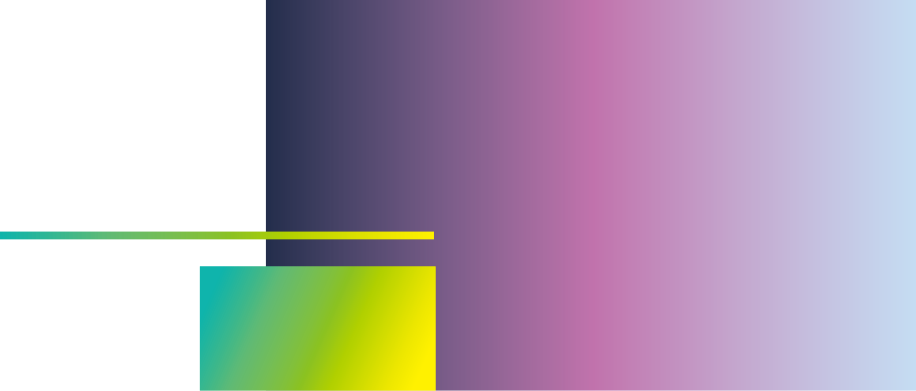 HS-453DX Fanless NAS
TVS-873 10GbE Business NAS
TVS-951X 9-bay 10GbE Multimedia NAS
2018 Best Choice Award
2021 Red Dot Award: Innovative Product Design
2017 EHA (European Hardware Awards)
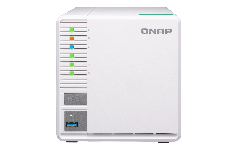 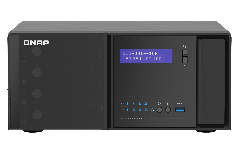 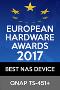 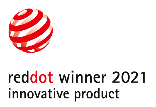 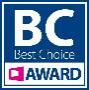 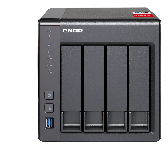 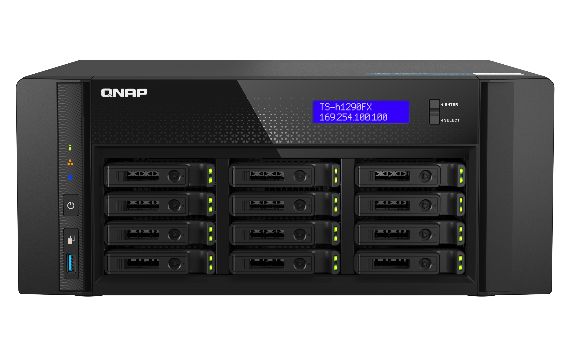 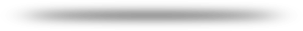 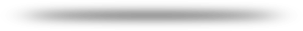 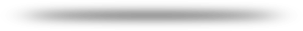 NAS Excellence Awards
TS-328 3-bay RAID 5 NAS
QGD-3014-16PT Desktop Smart Edge PoE Switch
2022 Red Dot Award: Product Design
TS-451+ Quad-Core NAS for homes and businesses
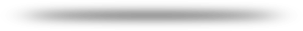 TS-h1290FX Desktop 12-bay All-Flash NAS
Worldwide Deployment of Subsidiaries
The deployment of QNAP subsidiaries around the world is shown as follows
2022  Willich
UK
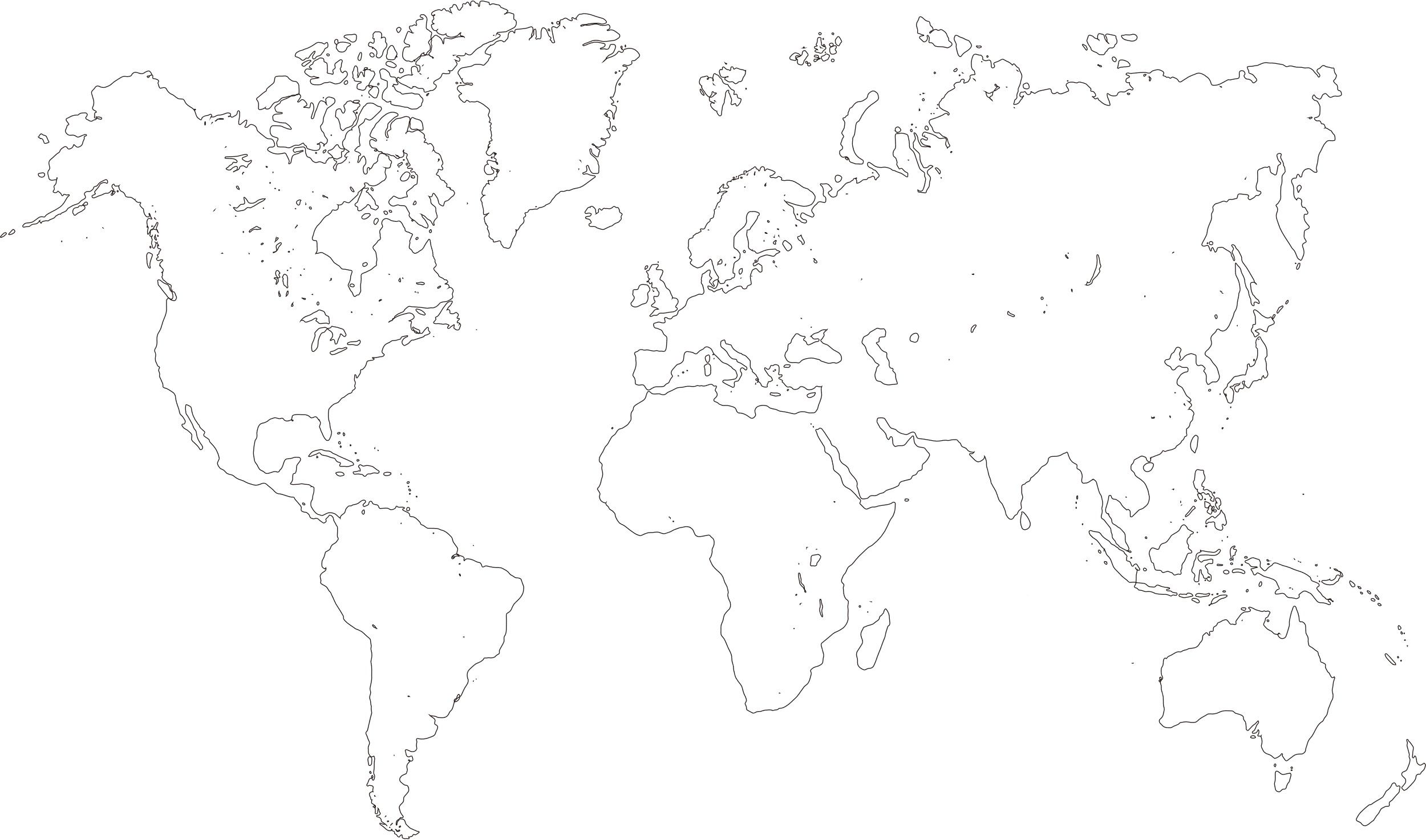 Germany (Headquarters in Europe)
Swindon  2018
Sales / Marketing / Warehouse / After-Sales Service
Sales / Marketing / Warehouse / After-Sales Service
2021  New Taipei City
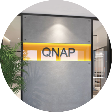 Canada
Ontario  2015
Taiwan (GeneVisio Co., Ltd.)
Sales / Marketing / Technical Support
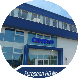 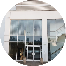 Core Solutions of 5G Network
Japan
2016  Tokyo
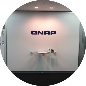 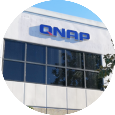 USA
Pomona  2009
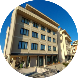 Sales / Marketing / After-Sales Service
Sales / Marketing / Warehouse / After-Sales Service
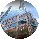 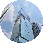 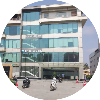 Hong Kong
2018  Kowloon Bay
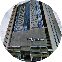 Sales / Marketing / Technical Support
Italy
Roma  2015
Thailand
2018 Bangkok
Sales / Marketing / After-Sales Service
Sales / Marketing / Warehouse / After-Sales Service
India
2017 Bengaluru
Sales / Marketing / R&D / Technical Support
Corporate Leadership
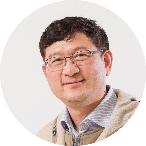 Chairman of QNAP
Teddy Kuo
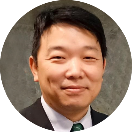 General Manager of QNAP
Meiji Chang
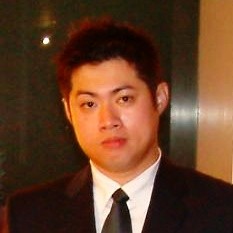 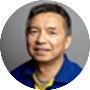 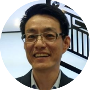 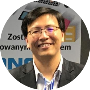 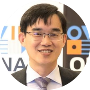 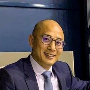 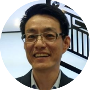 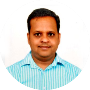 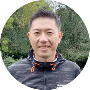 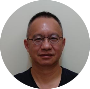 QTH
QCA
QHK
QJP
QIN
QUK
QDE
QIT
QGV
QUS
Bryon Lin
General Manager of GeneVisio Co., Ltd.
Banson Chang 
Regional VP of Asia Pacific
Banson Chang
Regional VP of Asia Pacific
Prasanna Mumbai
Office Manager of India R&D Center
James Wu
Regional VP of US
Siimon Tsai
Regional VP of Canada
Dale Chen 
Regional VP in Europe
Jack Yang 
Regional VP of Japan & Korea
Posen Wang
Regional Manager of UK
Tony Chou 
Regional Manager of Southern Europe
Major Customers
Agents
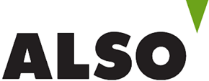 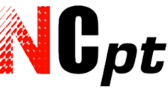 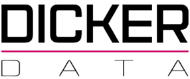 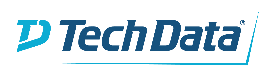 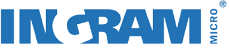 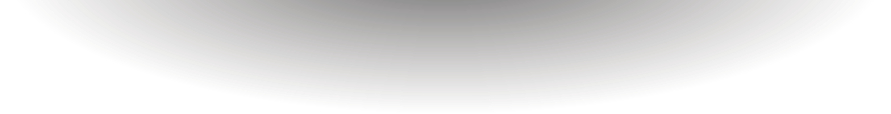 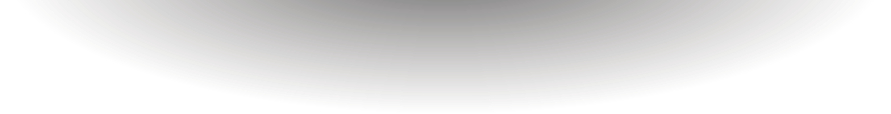 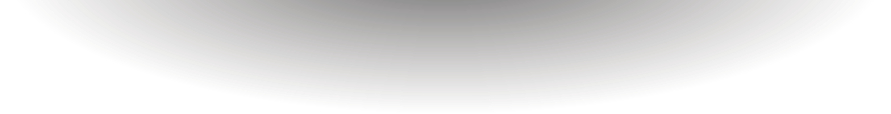 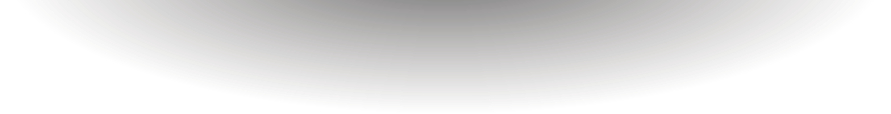 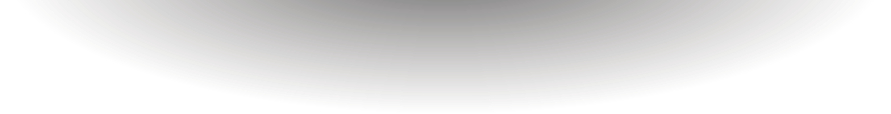 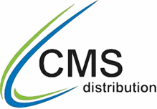 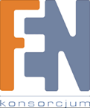 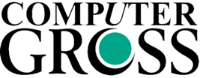 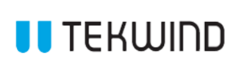 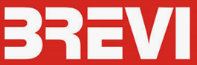 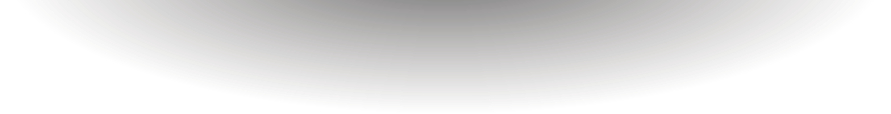 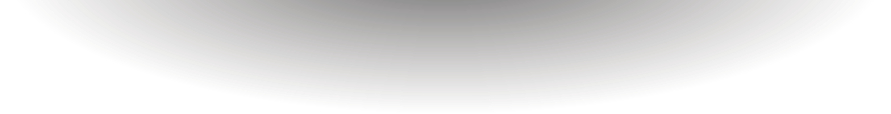 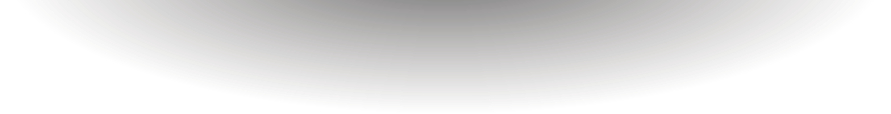 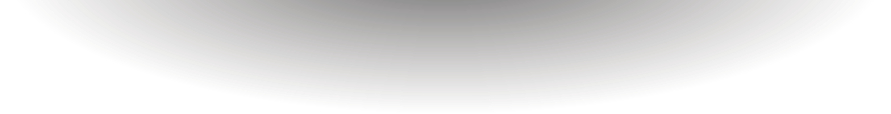 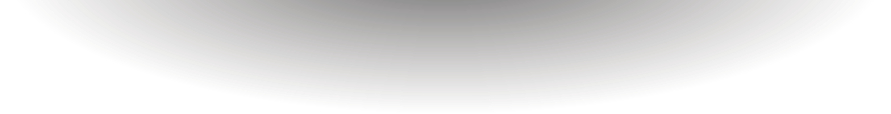 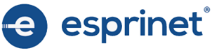 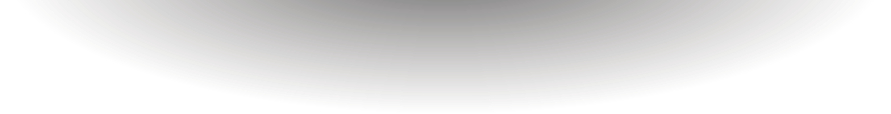 Major Customers
eShop
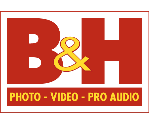 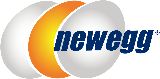 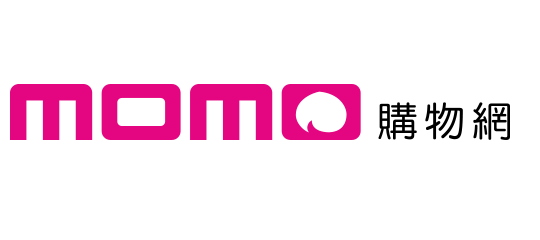 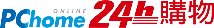 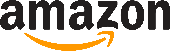 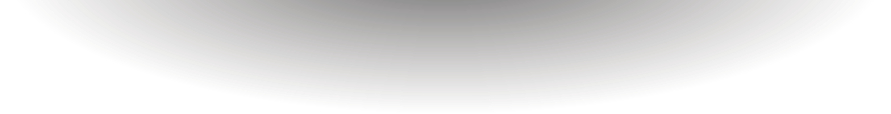 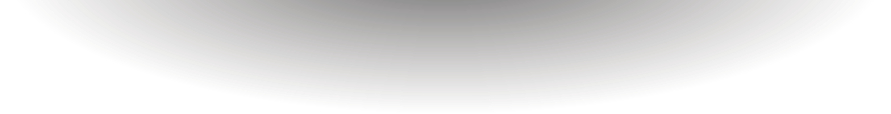 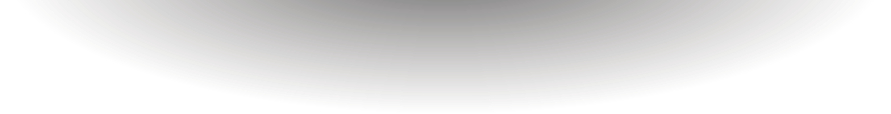 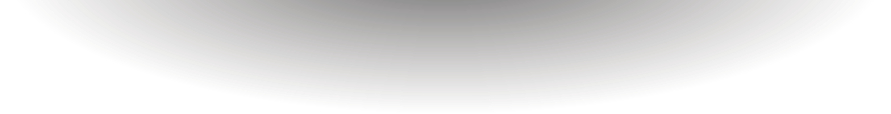 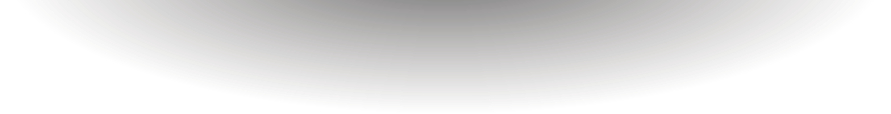 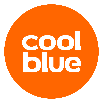 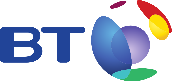 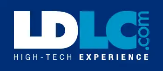 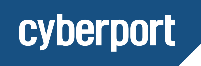 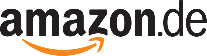 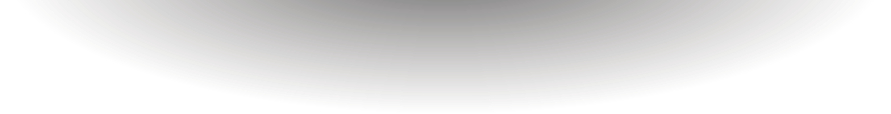 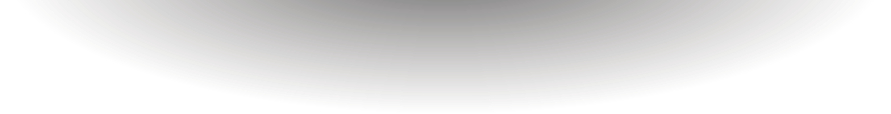 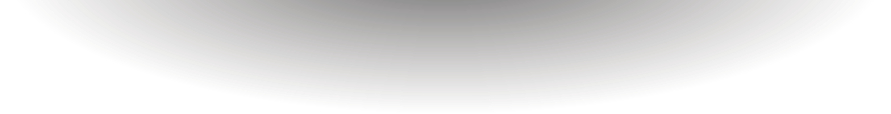 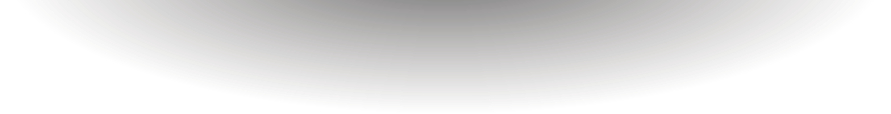 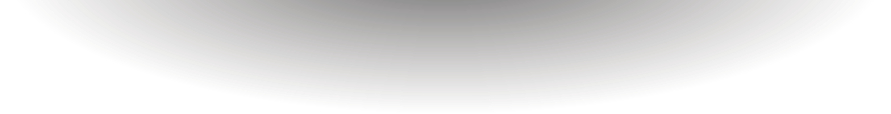 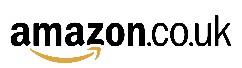 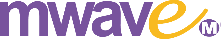 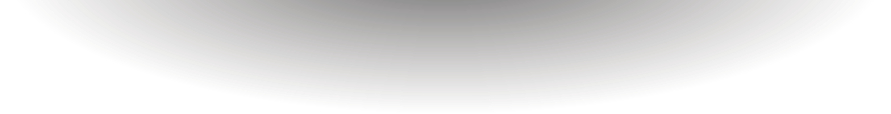 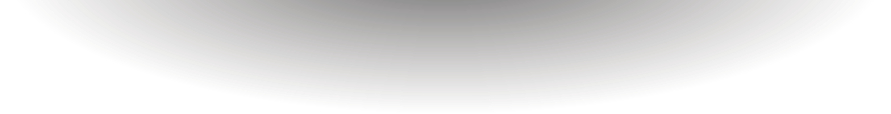 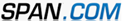 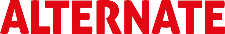 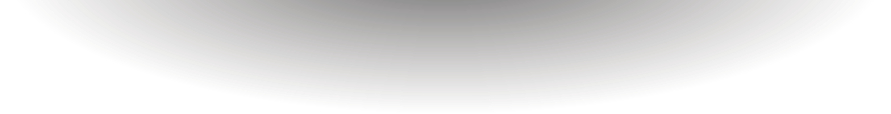 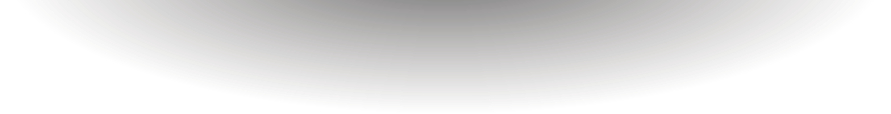 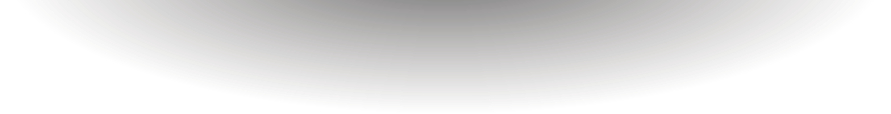 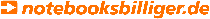 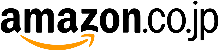 Major Customers
Retailer
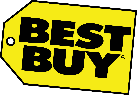 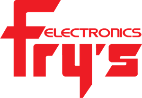 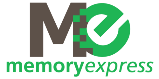 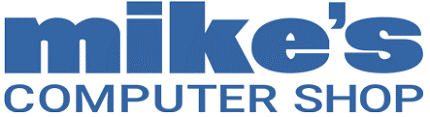 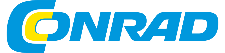 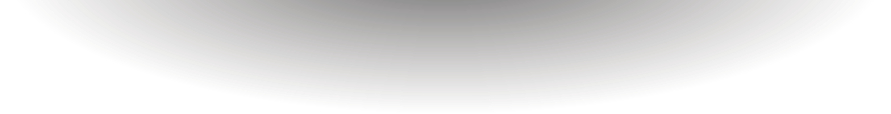 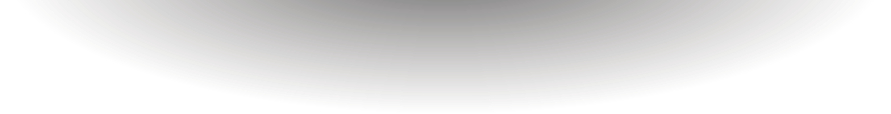 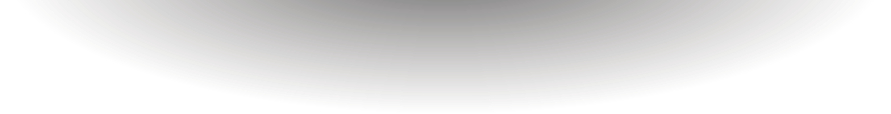 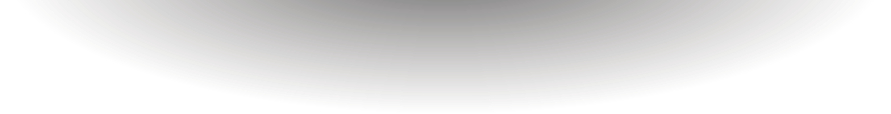 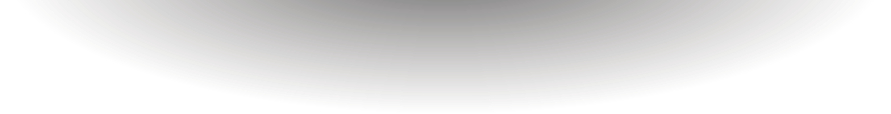 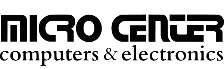 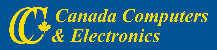 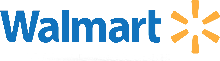 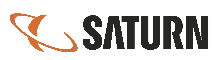 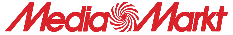 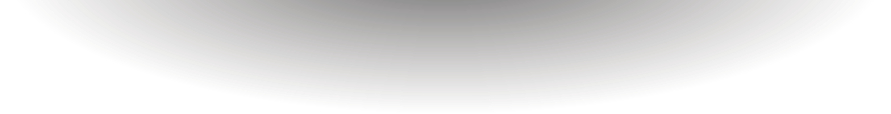 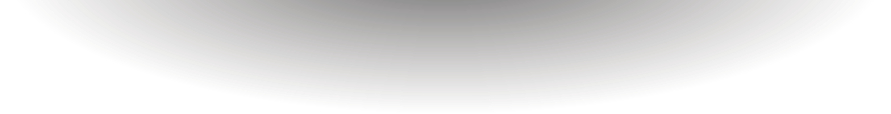 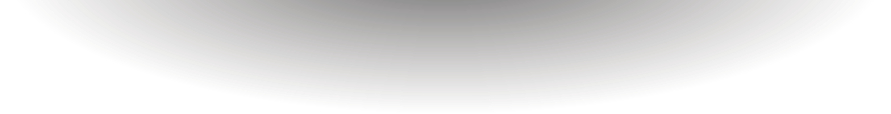 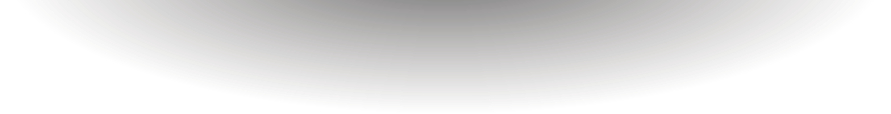 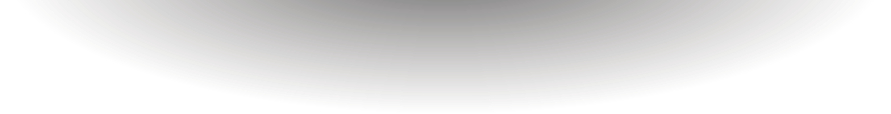 Major Customers
Reseller
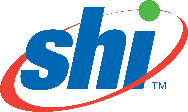 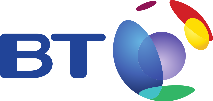 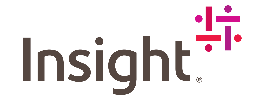 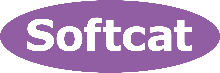 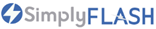 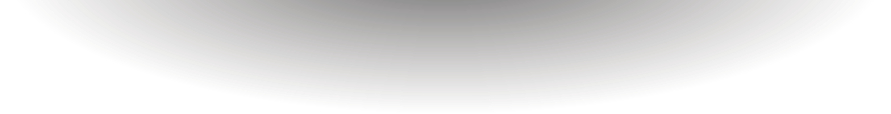 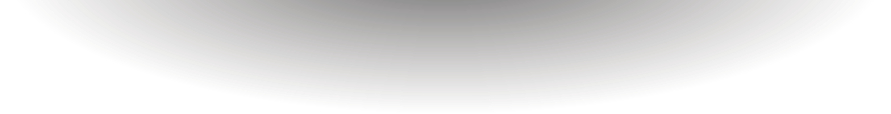 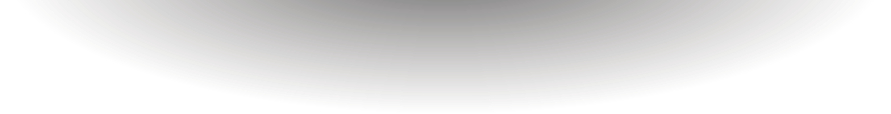 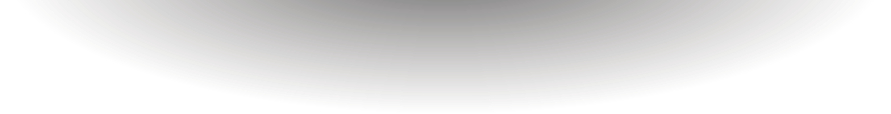 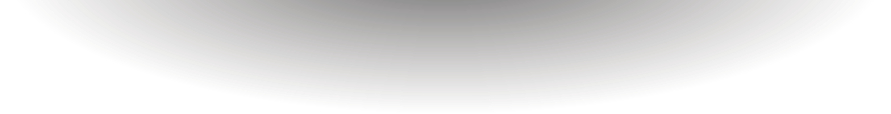 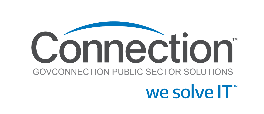 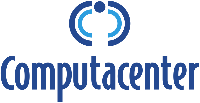 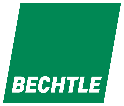 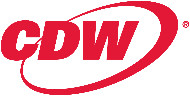 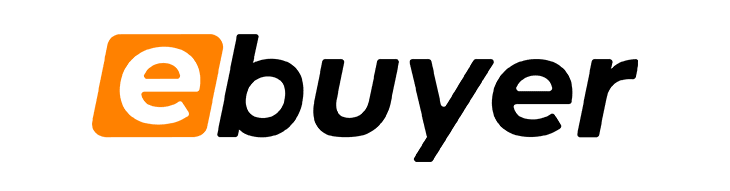 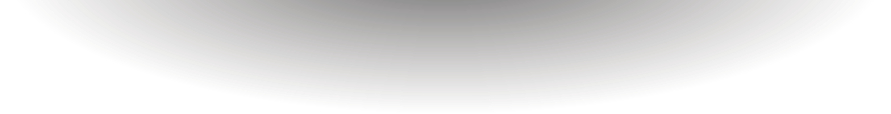 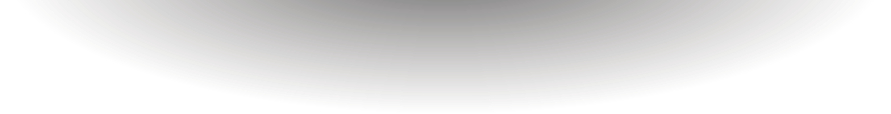 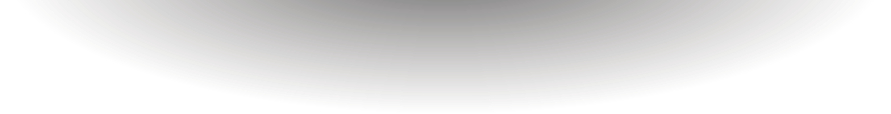 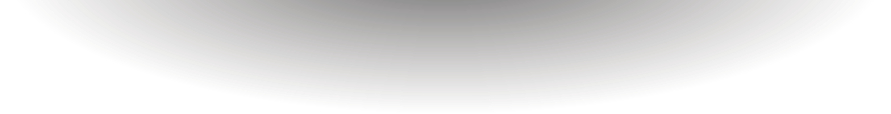 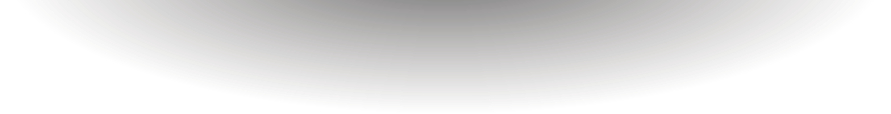 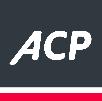 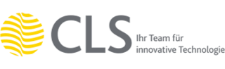 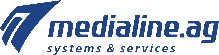 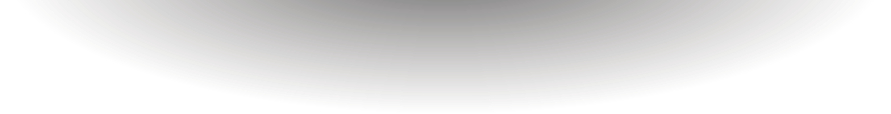 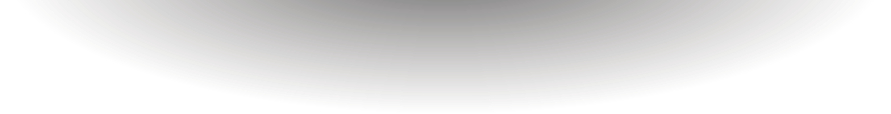 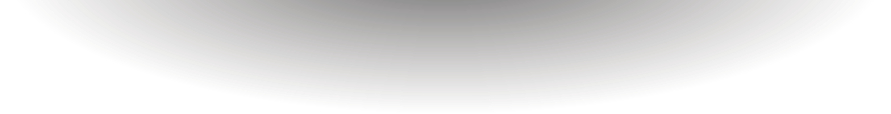 Xizhi Headquarters
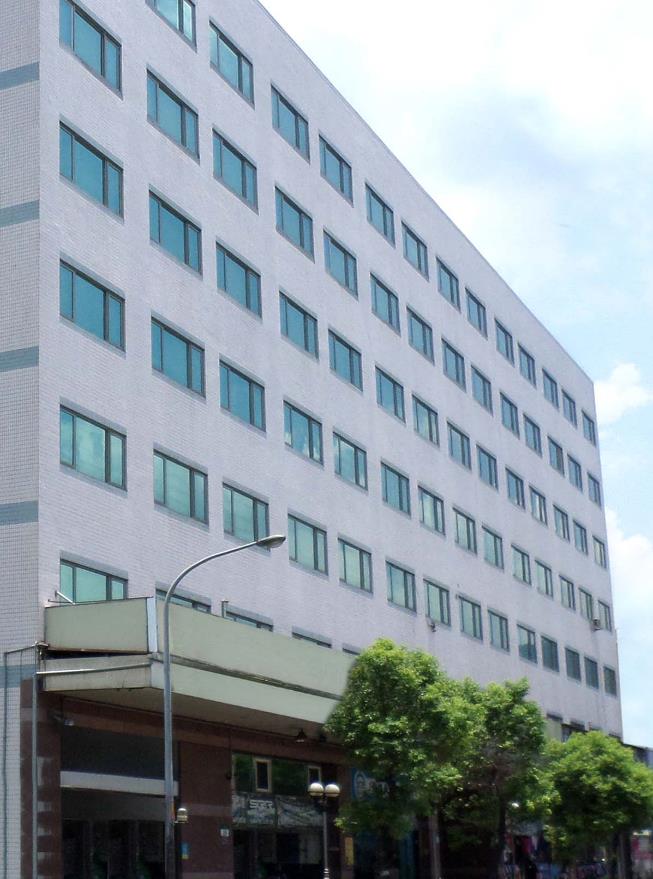 Number of Employees
456
Scope of Business
Administration
General Affairs
Finance
Legal
Information
Sales and Marketing
Product Development
R&D
Testing
Technical Support
Logistics
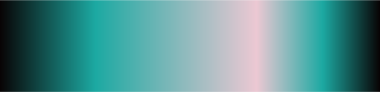 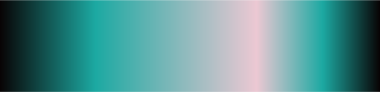 Xinsheng Office
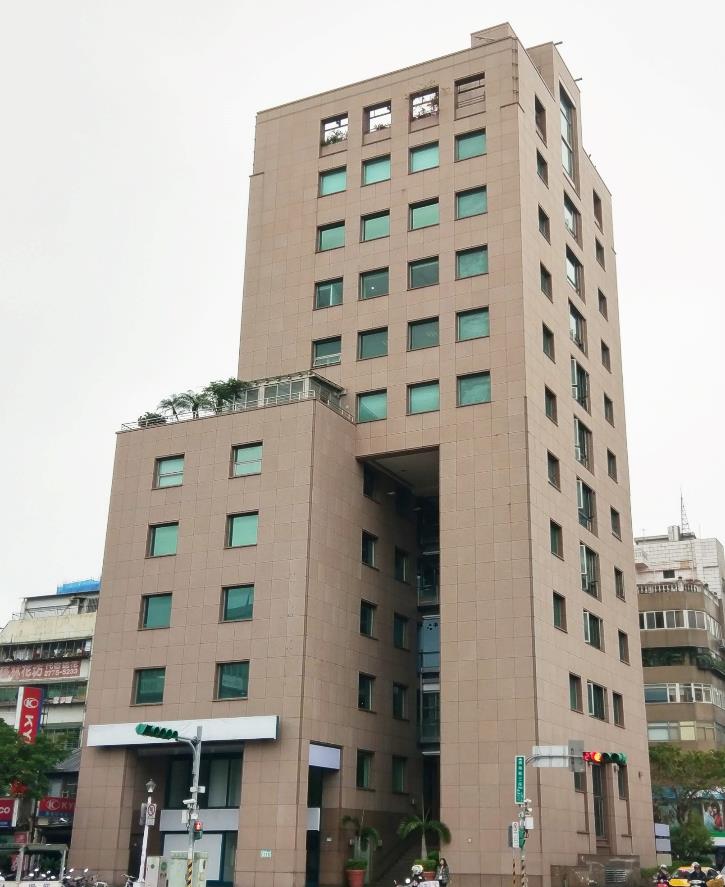 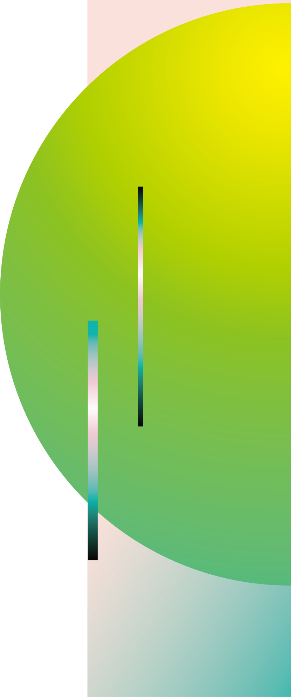 Number of Employees
118
Scope of Business
Product Development / R&D
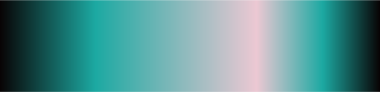 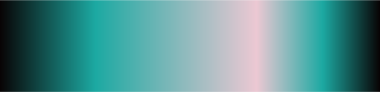 Hsinchu Office
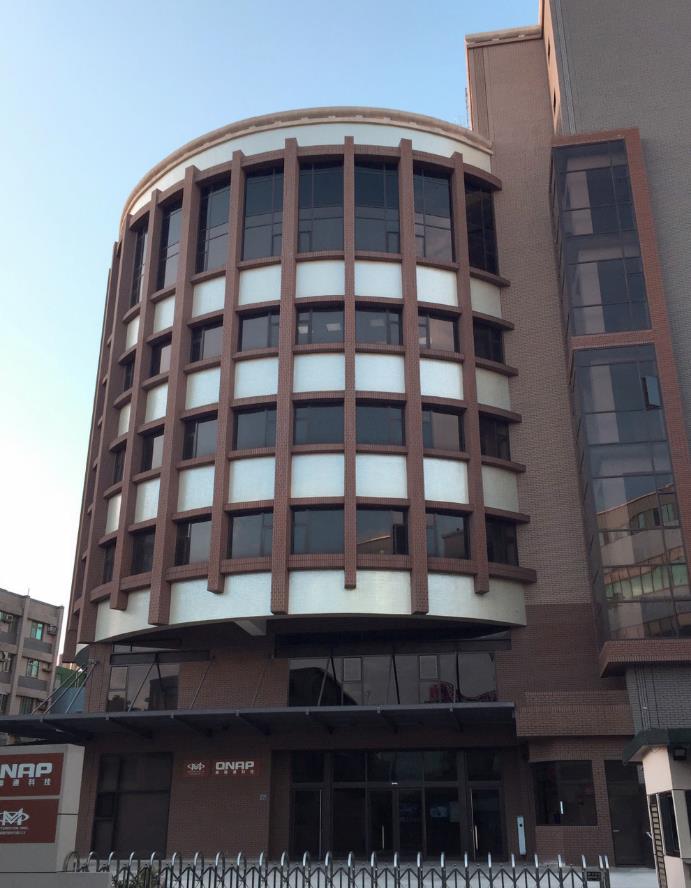 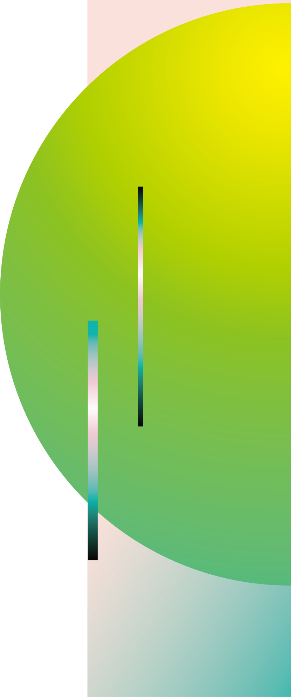 Number of Employees
98
Scope of Business
Product Development / R&D
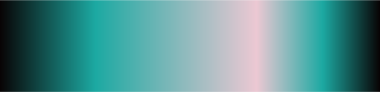 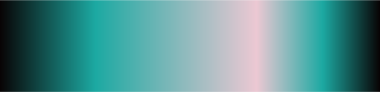 Taichung Office
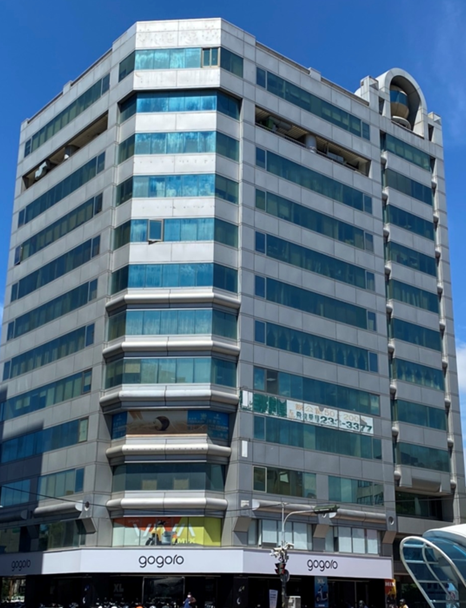 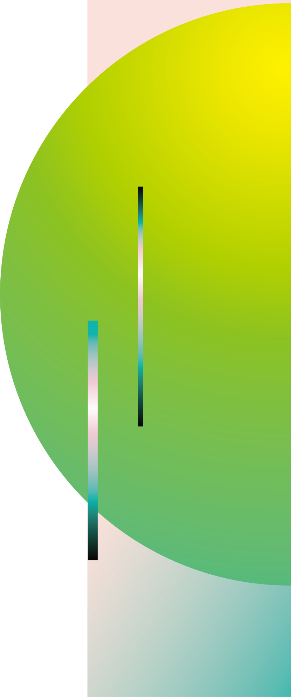 Number of Employees
18
Scope of Business
Product Development / R&D
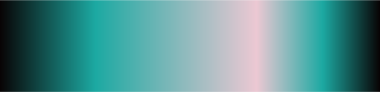 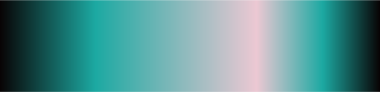 Kaohsiung Office
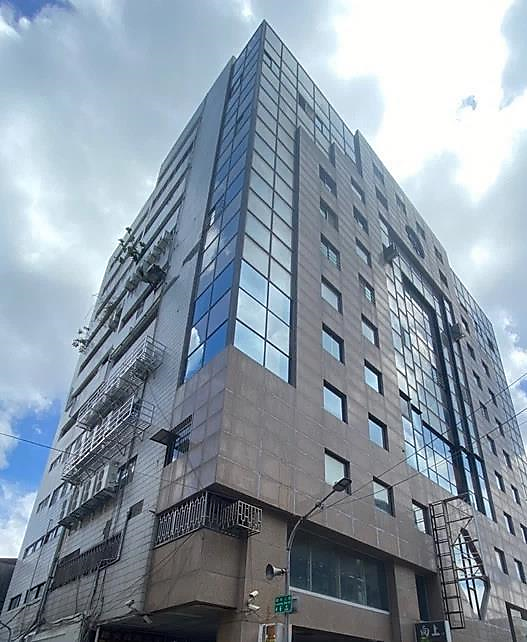 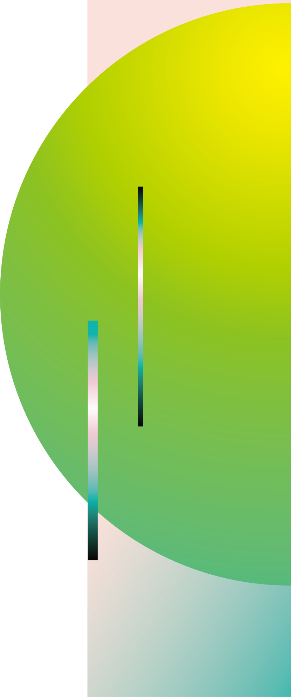 Number of Employees
57
Scope of Business
Product Development / R&D
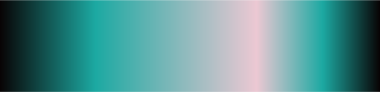 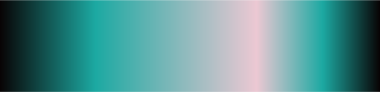 Product Applications
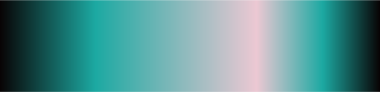 Information Engineering
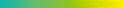 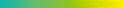 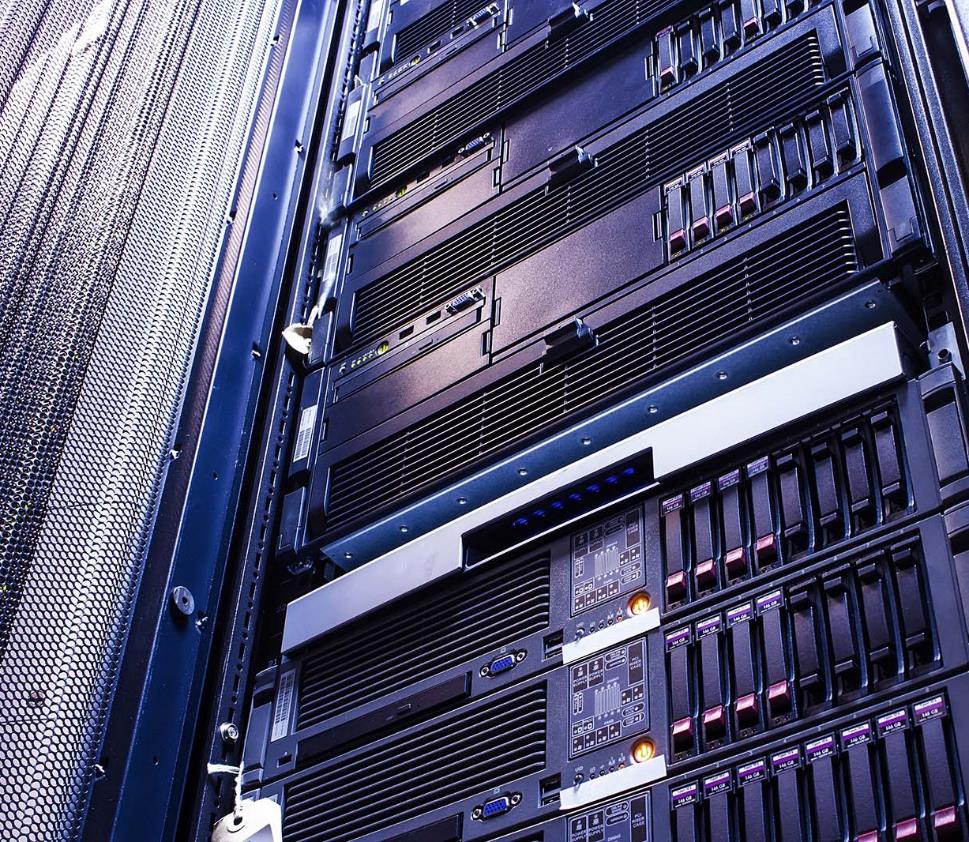 IT Storage Architecture 
Data Backup and Recovery 
Infrastructure as a Service (IaaS) 
Workspace Collaboration 
Network Infrastructure
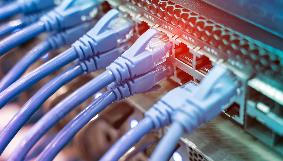 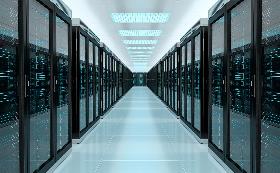 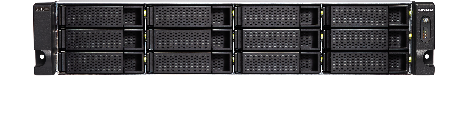 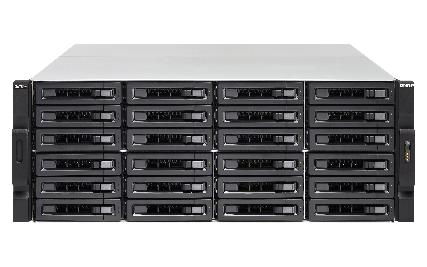 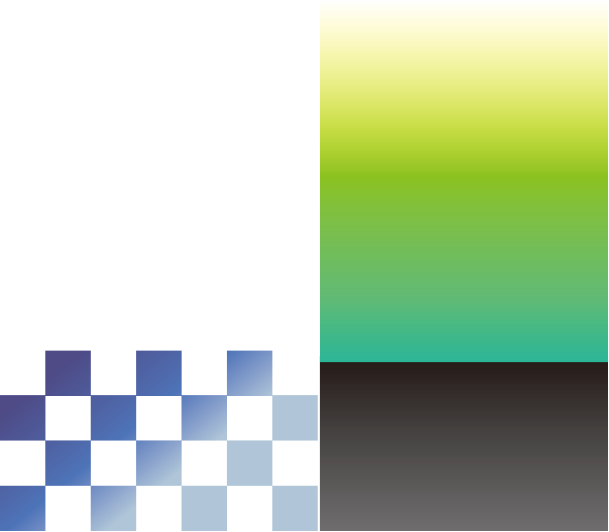 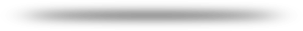 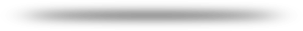 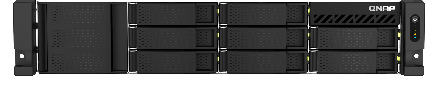 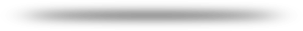 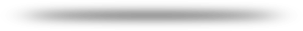 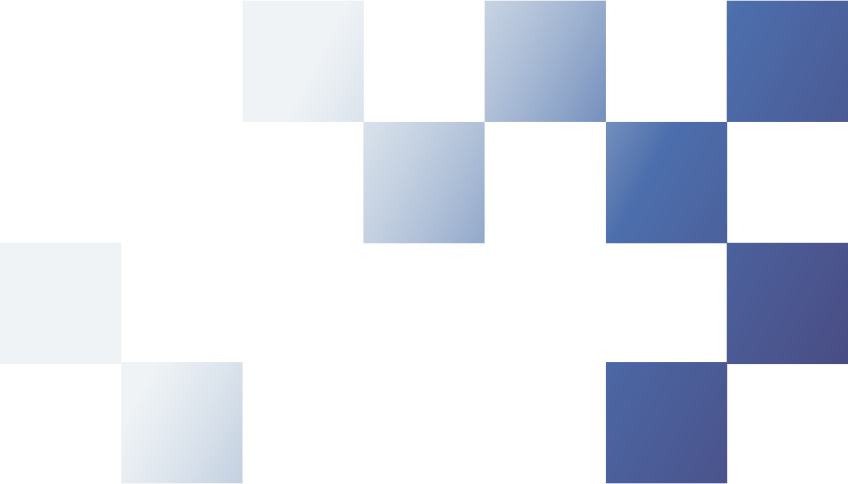 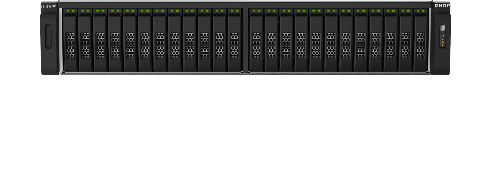 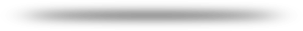 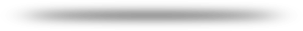 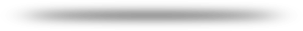 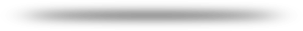 Video Surveillance & Teleconferencing
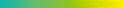 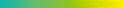 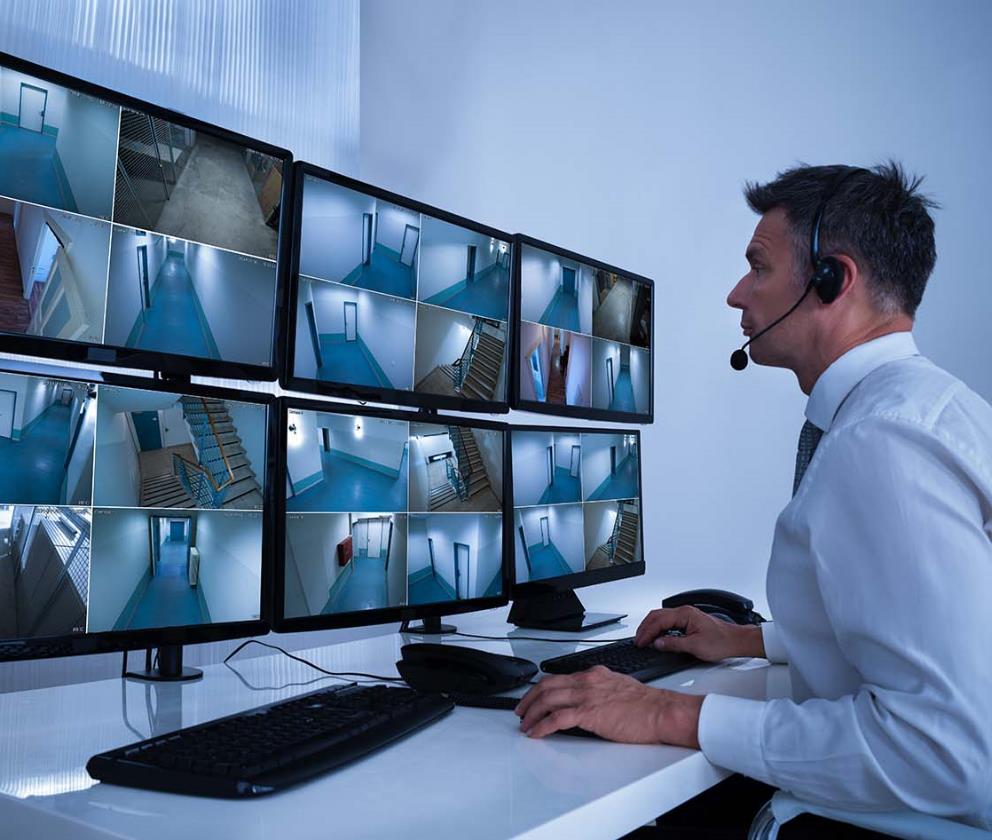 Live Stream and Surveillance 
AI-powered Surveillance Event Search 
High-availability Recording Takeover 
HD Wireless Projection 
Multipoint Video Conference System
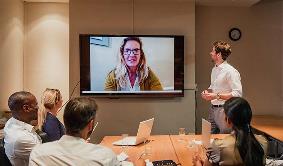 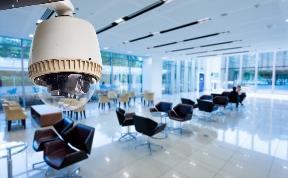 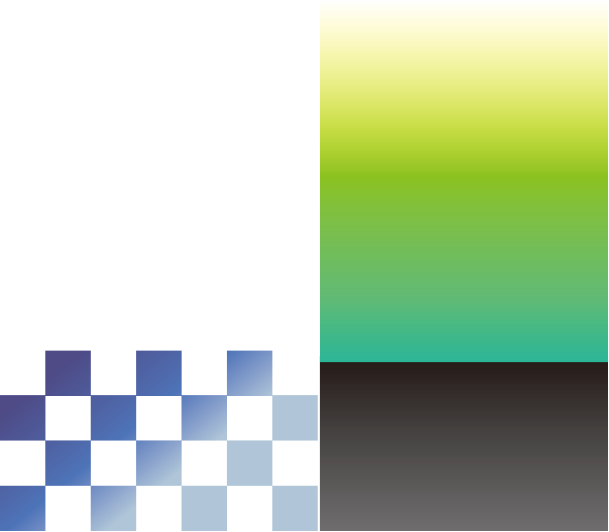 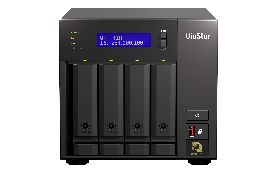 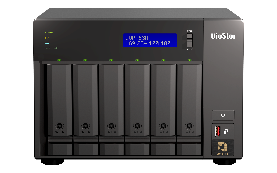 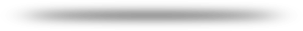 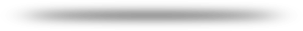 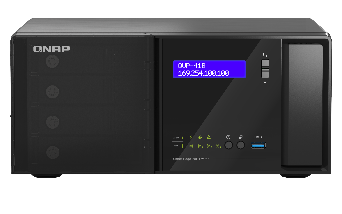 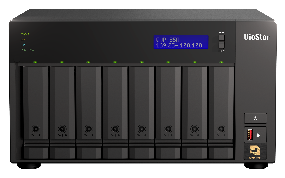 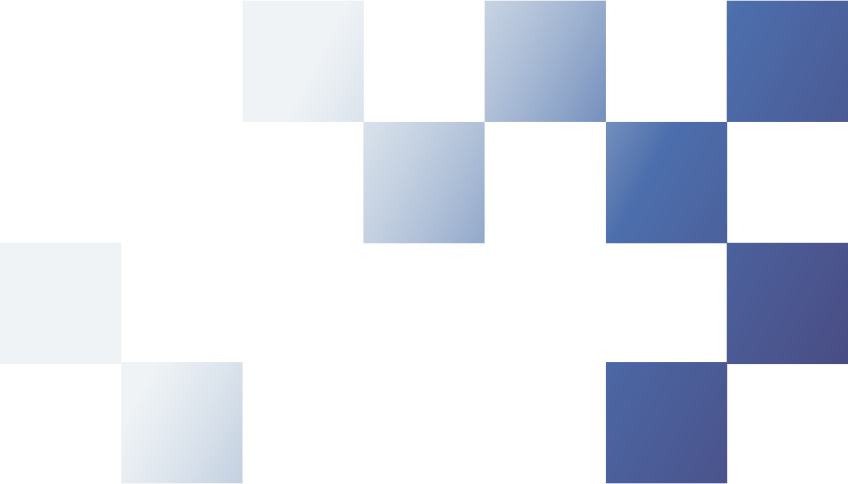 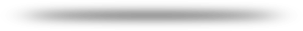 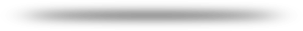 Content Creator & Video Editing
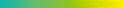 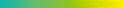 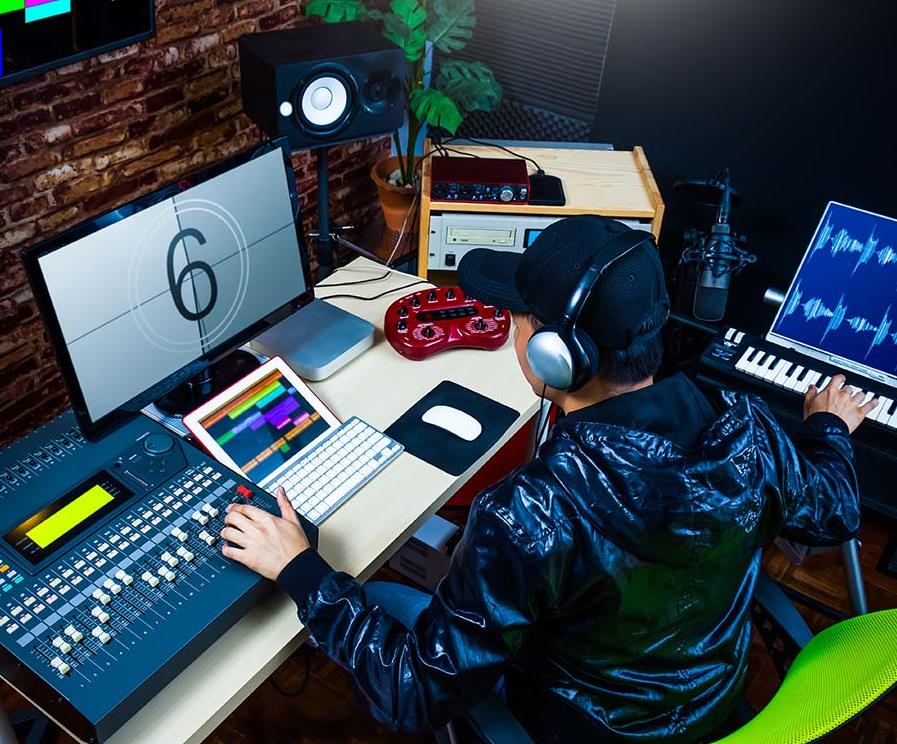 4K High Resolution Online Editing 
Thunderbolt High-speed Transmission 
Petabyte-scale File Storage 
Integrates Non-linear Editing Applications 
Direct-attached Storage
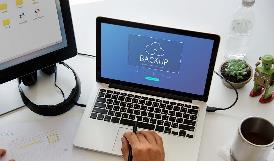 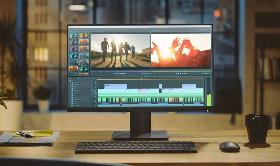 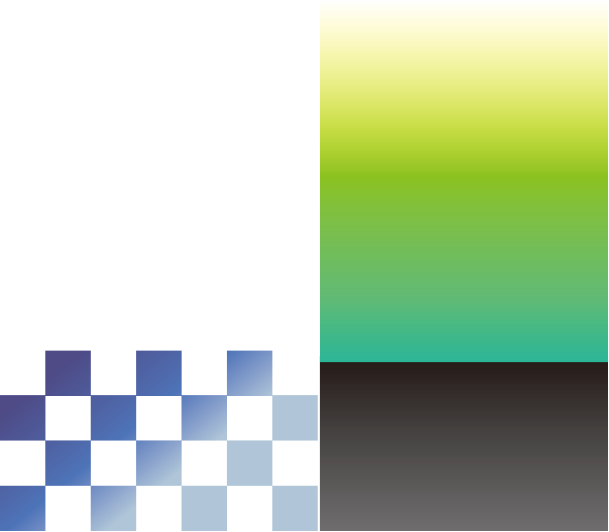 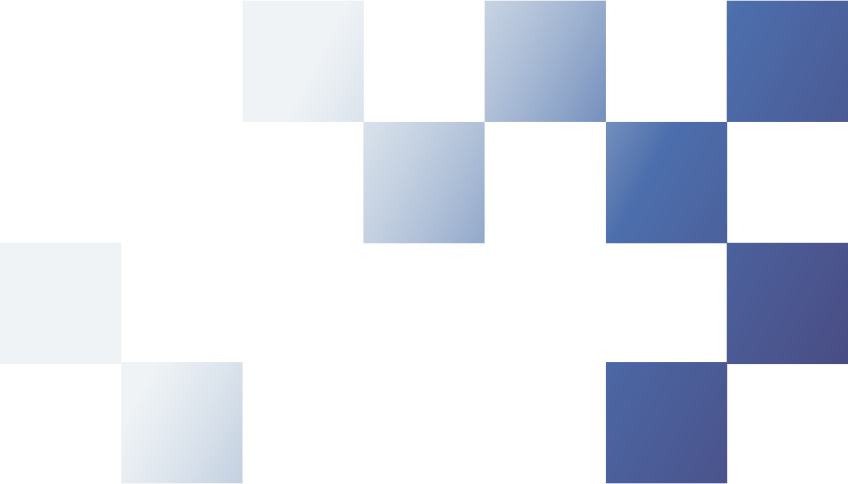 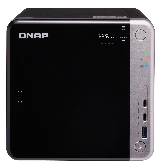 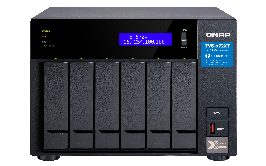 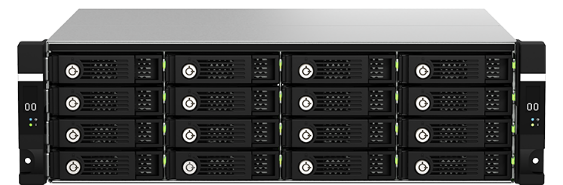 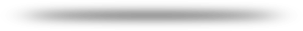 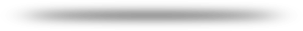 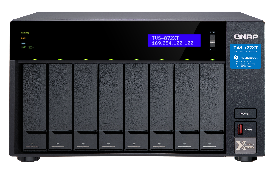 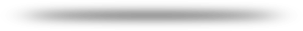 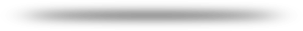 Retail & Department Stores
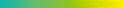 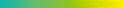 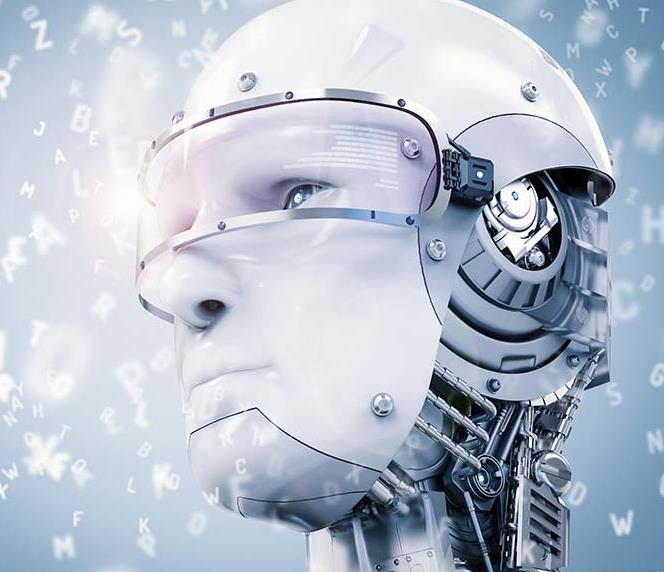 AI Smart Retail Data Analysis 
Facial Recognition Tracking with Non-overlapping Camera Views 
Heat maps of People Flow
Computes Visit Duration and Conversion
Centralized Cloud Management
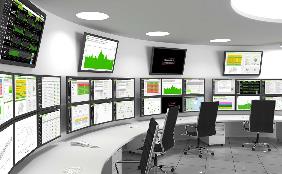 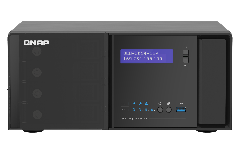 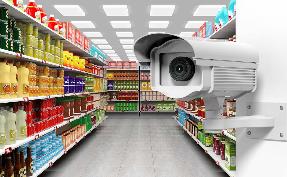 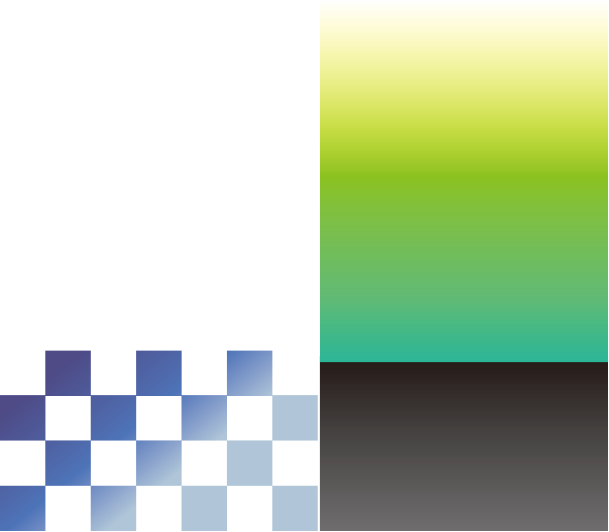 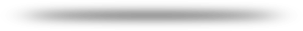 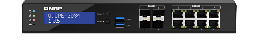 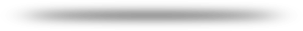 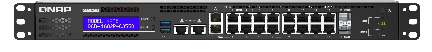 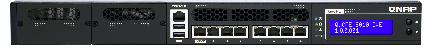 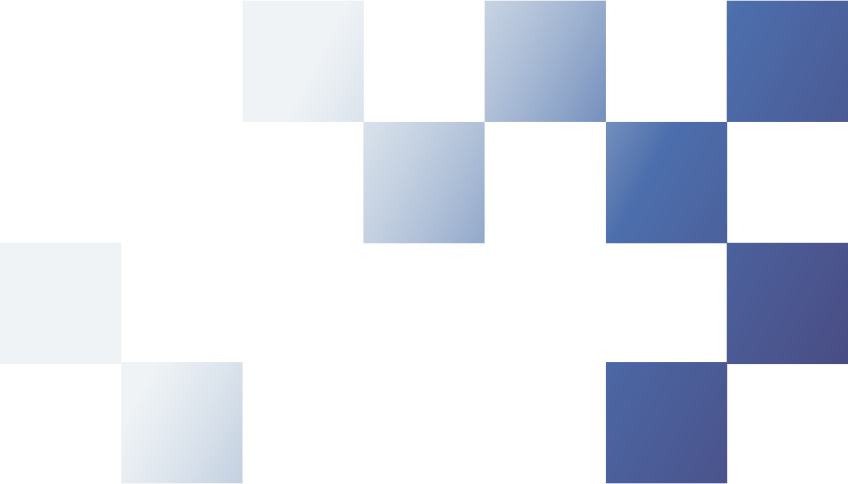 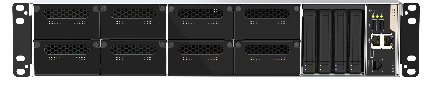 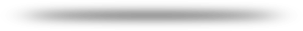 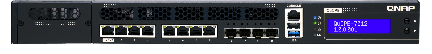 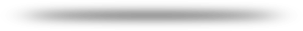 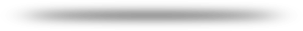 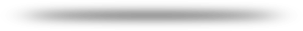 Healthcare
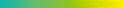 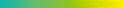 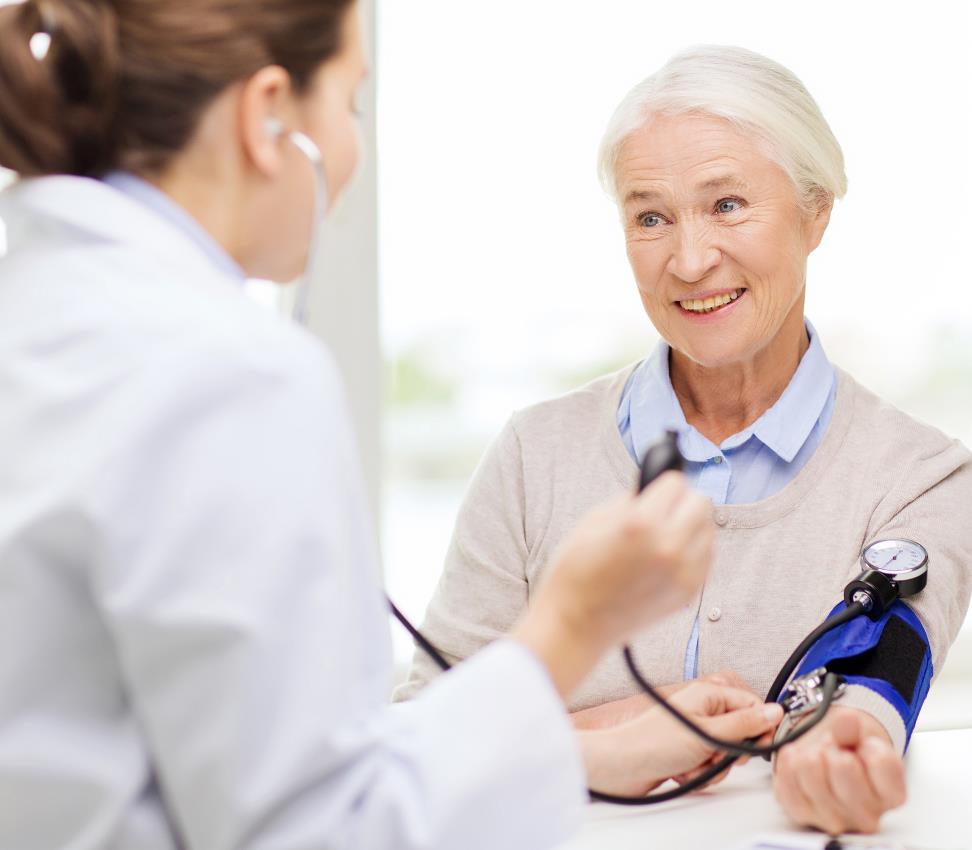 Storage and Backup of Confidential Data 
Machine Learning Model for Medical Imaging 
Extraction of Medical Journals and Documents 
Telemedicine and Interaction 
DICOM Integration
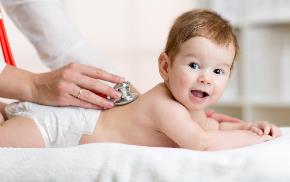 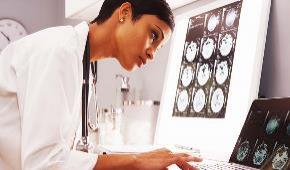 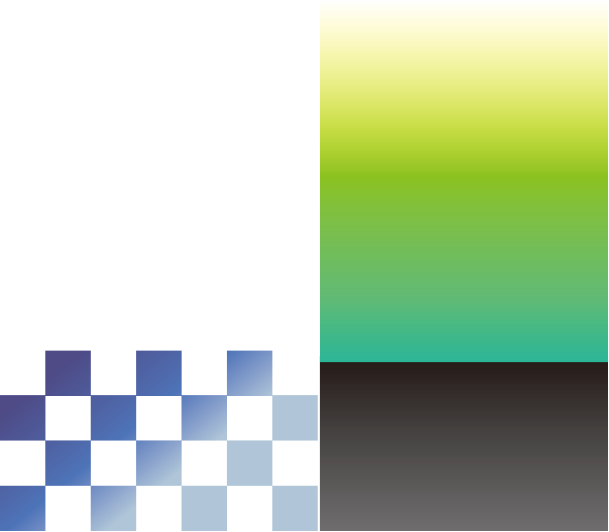 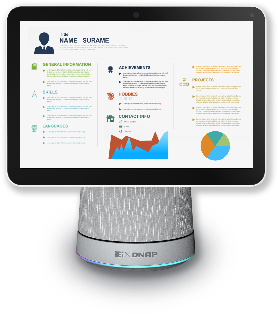 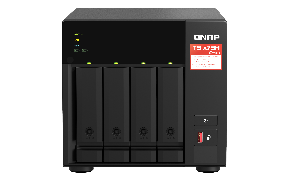 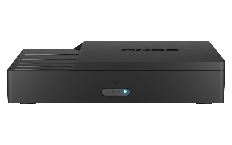 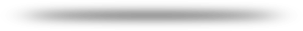 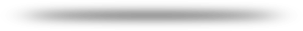 Education
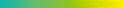 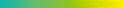 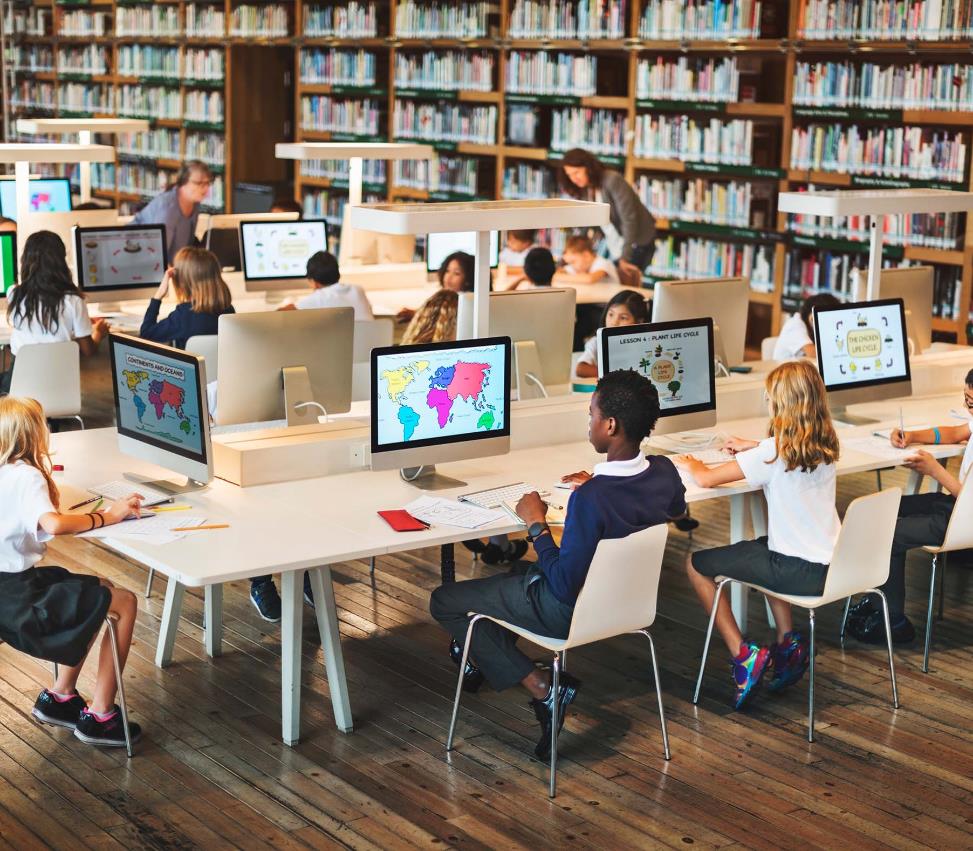 Multipoint Data Sharing and Synchronization 
FTP File Management System 
Small form factor Classroom 
    Storage Device
Remote Learning and Interaction
Campus Safety Surveillance
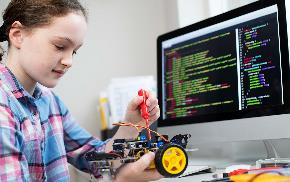 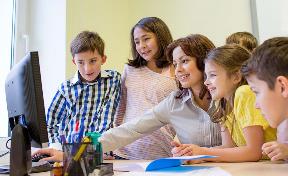 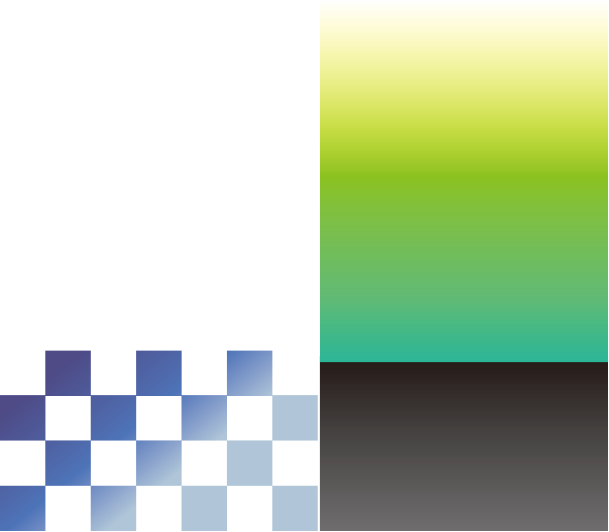 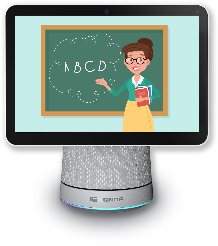 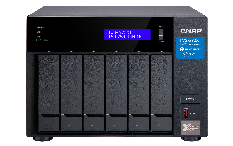 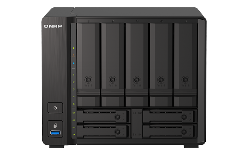 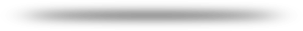 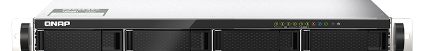 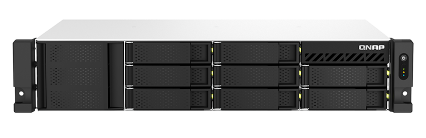 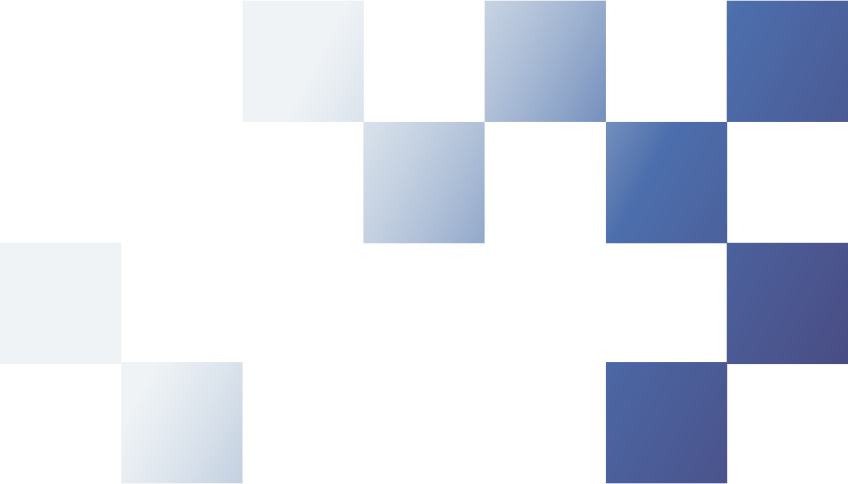 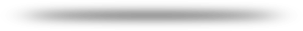 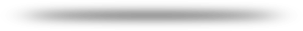 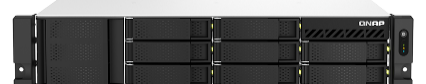 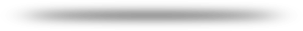 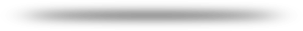 Product
Short-Chassis Rackmount Model - TS-873AeU / TS-864eU-RP / TS-435XeU
Desktop NAS – TVS-672XT / TS-h973AX
KoiBox
Industrial Manufacturing
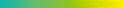 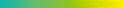 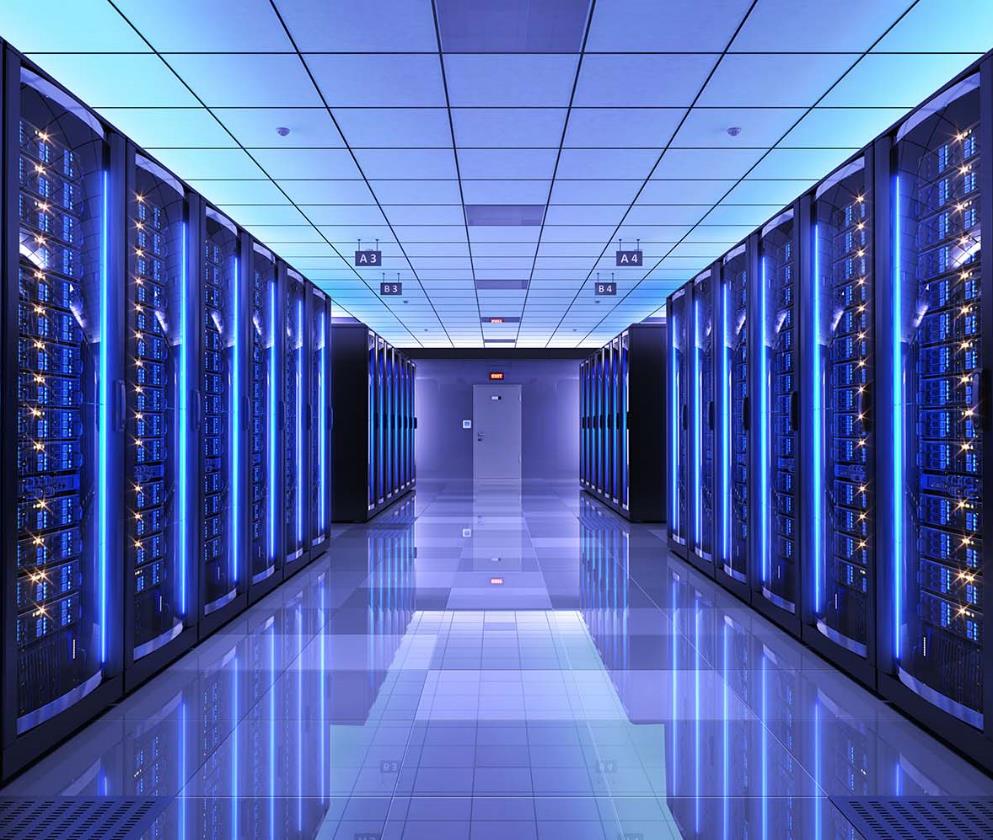 NAS with Wide‑temperature and Wide-voltage Power Supply 
Network Switch with Industrial Network Management 
Objective Ransomware Information Defensive System 
PoE++ / PoE+ Power over Ethernet Switch 
IoT Private Cloud Platform
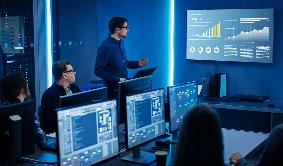 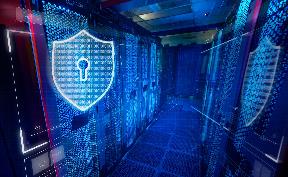 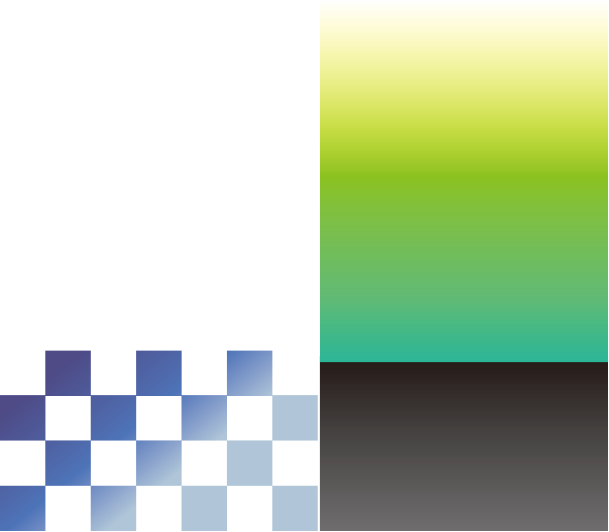 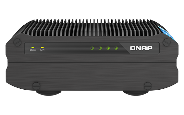 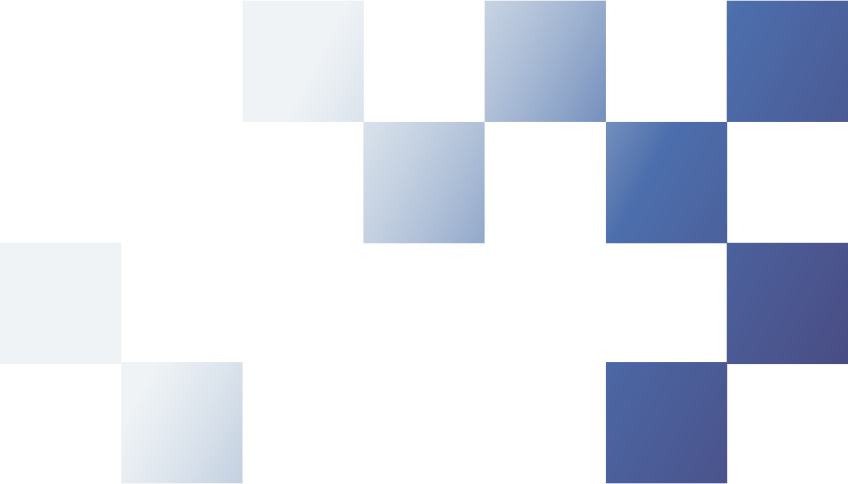 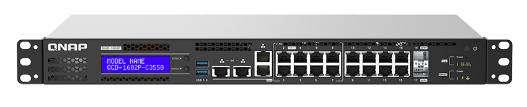 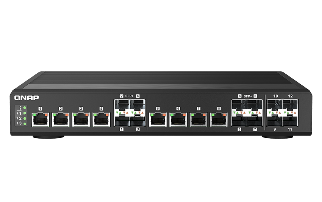 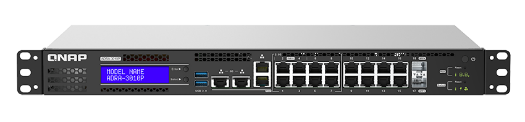 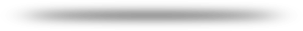 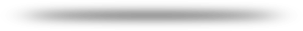 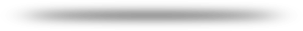 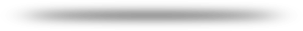 Product
TS-i410X, QSW-IM1200-8C, ADRA-3010P, QGD-1602P
Full QNAP Product 
Lineup
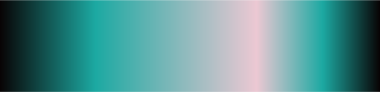 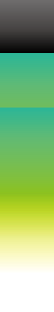 All-flash storage. Ultimate performance.
QNAP’s All-Flash Storage Solutions feature ZFS data reduction and SSD optimization technologies to maximize SSD performance and lifespan. Perfect for keeping your business agile and efficient!
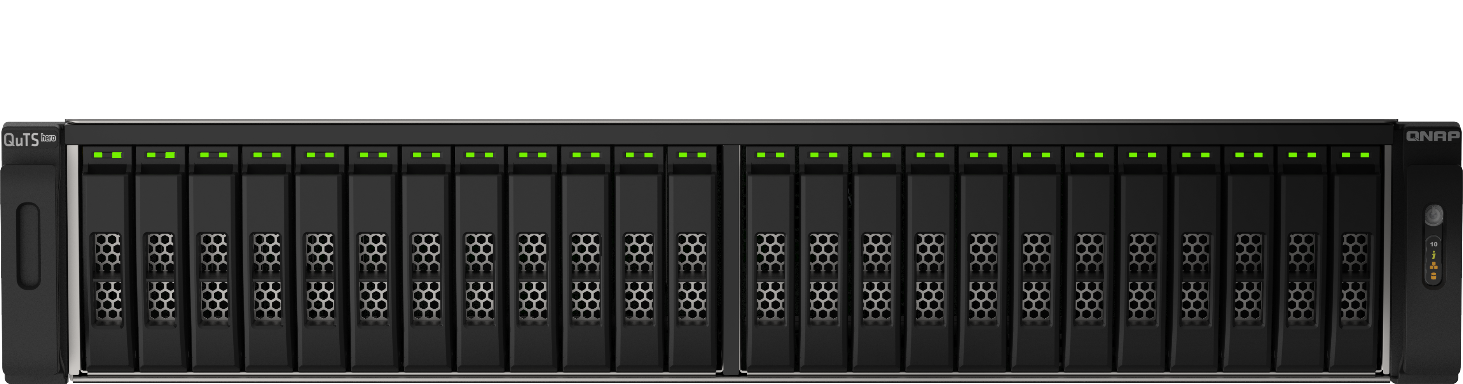 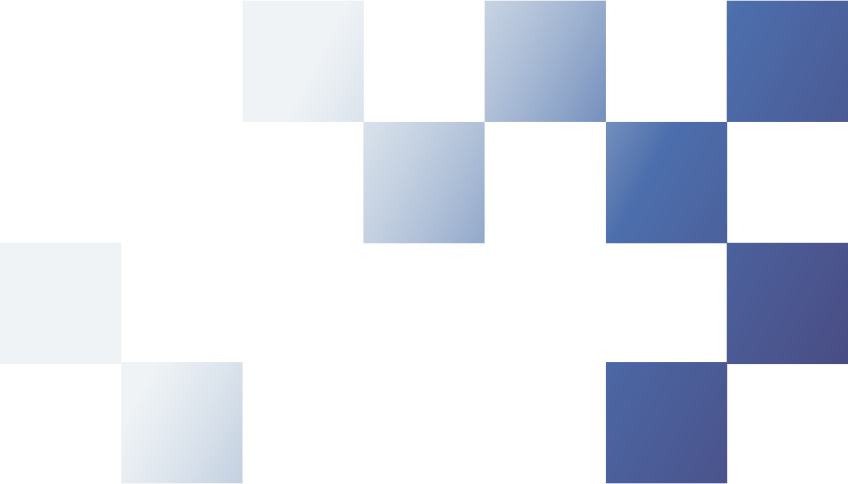 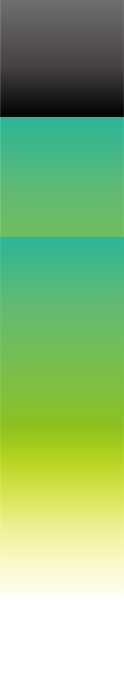 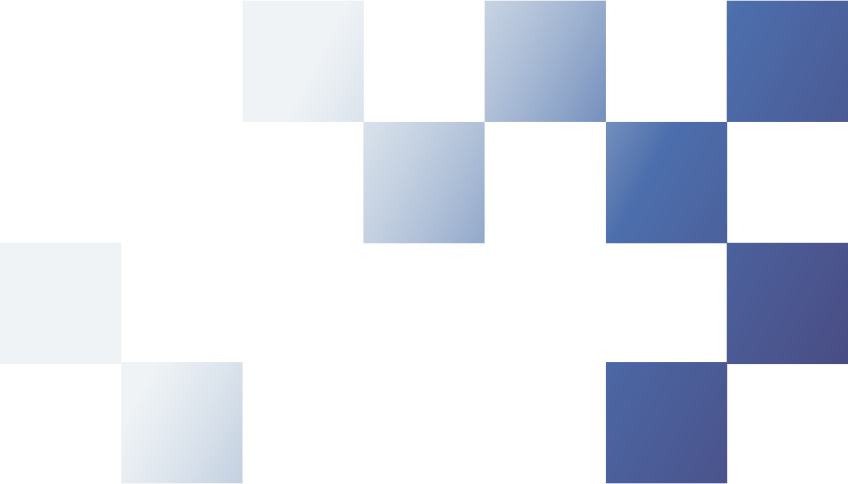 Flash-optimized storage
Inline data compression and compaction
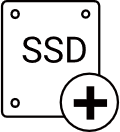 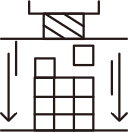 Write amplification is an undesirable effect of SSDs, bringing challenges to flash memory performance and endurance. QNAP’s exclusive Write Coalescing algorithm is engineered for flash optimization by transforming all random writes to sequential writes along with reduced I/O. It not only effectively increases random write performance for all-flash environments but can also improve SSD lifespans.
Inline data compression shrinks file sizes to lower storage I/O workloads for improved performance. It also helps optimize storage utilization of SSD over-provisioning.
Quality of service
SSD TRIM
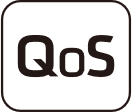 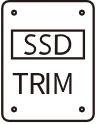 Quality of Service helps optimize resource allocation based on I/O and bandwidth for LUNs/shared folders at different service levels. QoS prioritizes the performance of business-critical applications that run concurrently with non-critical applications as well as reducing "noisy neighbor" problems.
While almost all SSDs have shown consistent write performance degradation, TRIM helps overcome write performance drops. SSD TRIM allows the system to inform SSDs to delete unneeded data blocks. Deletion tasks are processed during system idle times, meaning it does not have to wait for when new data is written to the block.
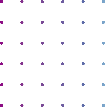 High-performance ZFS-based OS with greater reliability
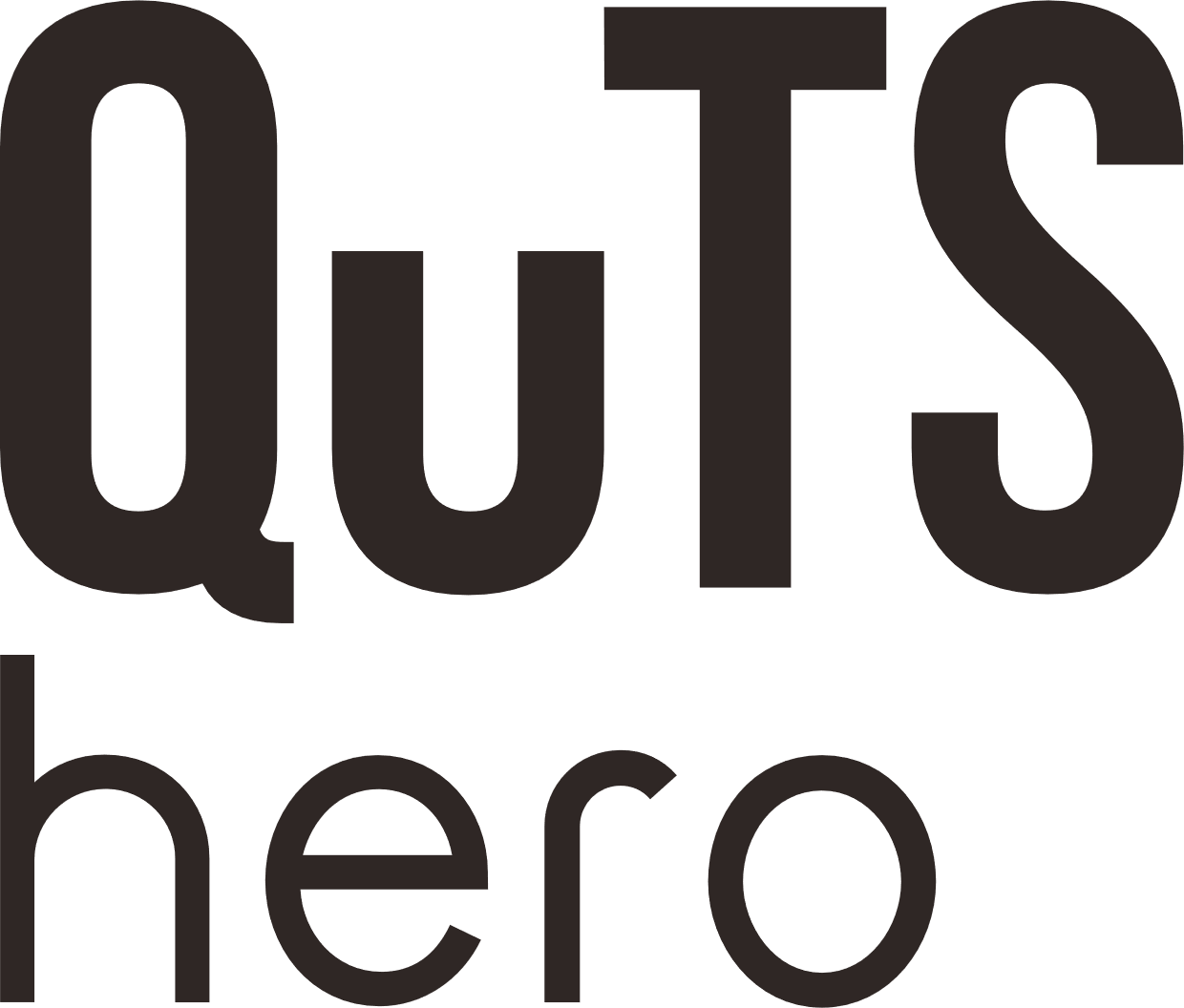 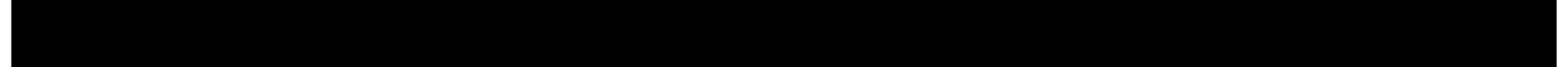 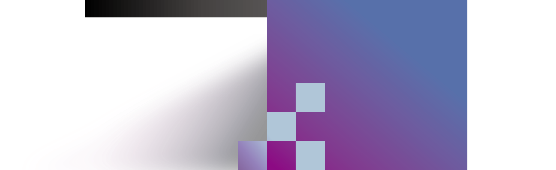 QNAP’s QuTS hero operating system combines the app-based QTS with a 128-bit ZFS file system to provide flexible storage management, comprehensive data protection and optimized performance to meet the needs of business-critical applications.
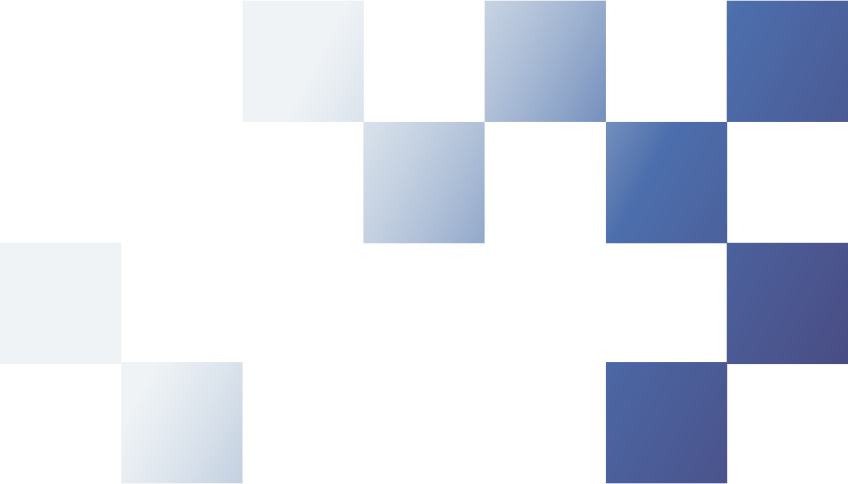 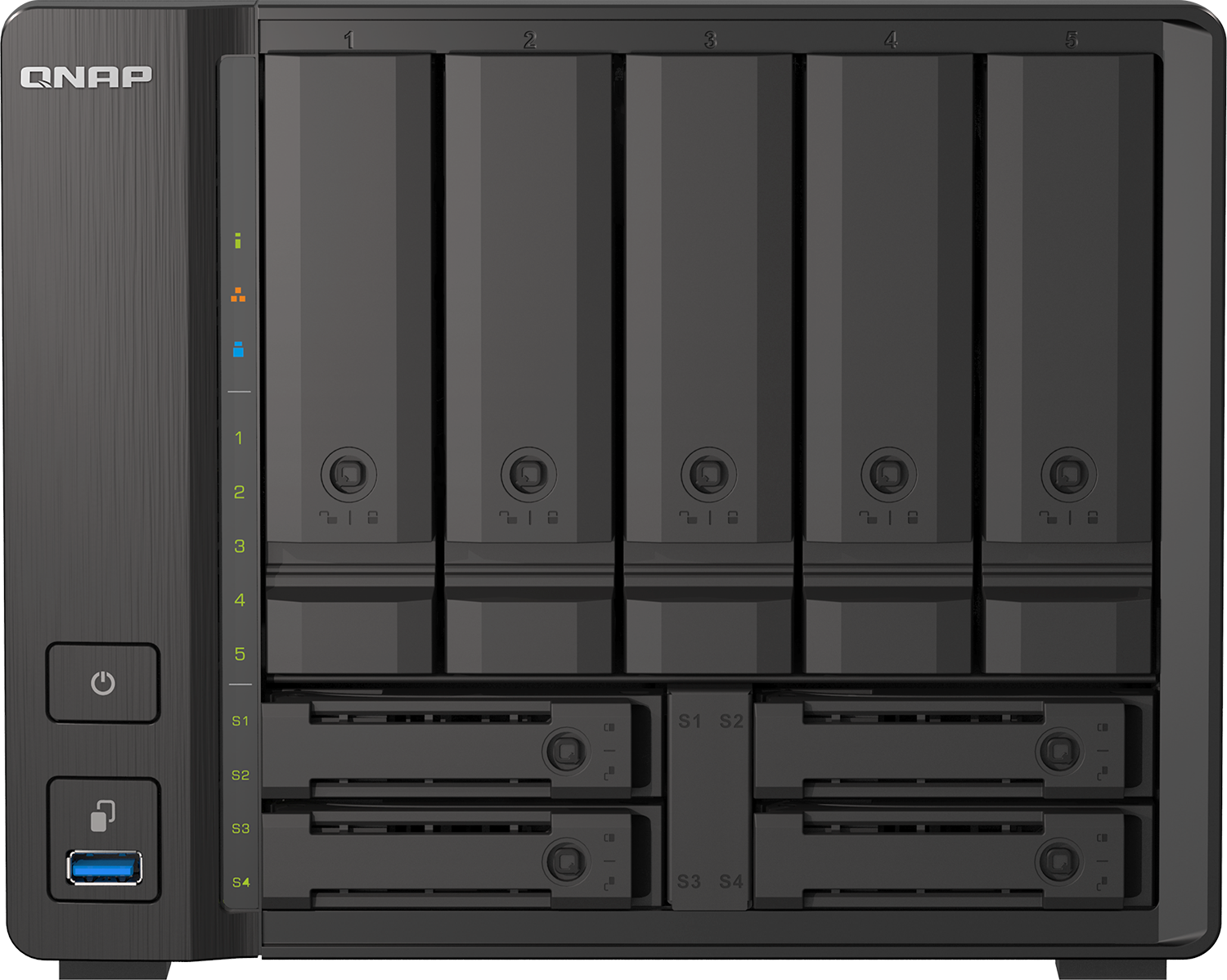 Efficient data reduction technology
Up to petabyte capacity per shared folder
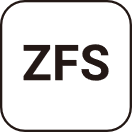 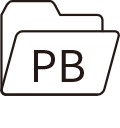 Inline data deduplication is block-based and runs before data is written to storage. This greatly optimizes storage usage while significantly decreasing storage capacity requirements. Coupled with inline compression and inline compaction technologies, ZFS significantly reduces the overall storage footprint - especially helpful for increasing SSD storage efficiency when highly-repetitive data or massive small files are generated.
The 128-bit ZFS filesystem has huge capacity potential and natively supports standard RAID levels and additional ZFS RAID layouts (RAID Z). ZFS-based QNAP storage solutions provide up to 5PB capacity for individual shared folders, enabling enterprises to tackle storage-demanding applications.
Near-limitless, instant snapshots
Real-time SnapSync
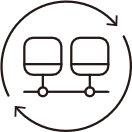 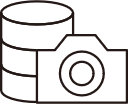 ZFS supports up to 65,535 snapshots for iSCSI LUN and shared folders to accomplish well-rounded snapshot versioning. If 1 snapshot is created every hour, 24 snapshots per day, then up to 7 years of snapshots can be created without needing to delete any!
The advanced block-based real-time SnapSync ensures that a primary and secondary NAS always keep the same data, providing the strongest support for nonstop business operations and helping users remove the risk of data loss!
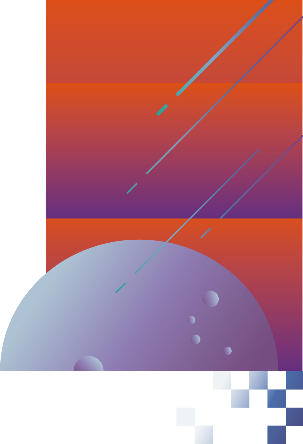 High-speed 25GbE networking
Enable lightning-fast throughput for bandwidth-demanding tasks such as virtualization, massive data transmission, and fast backup/restoration.
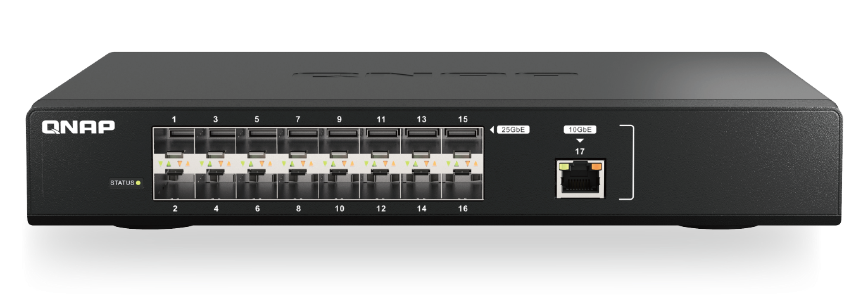 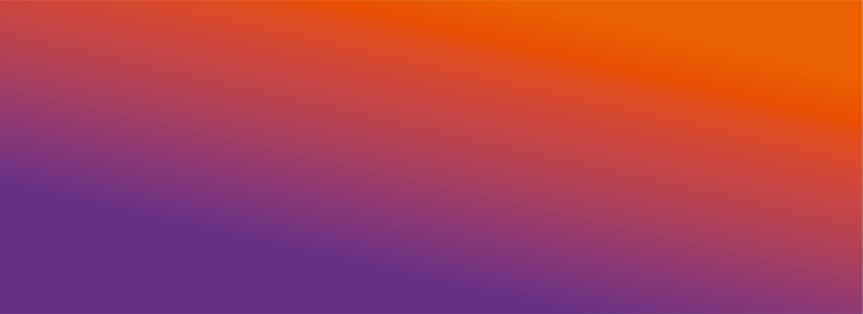 25GbE-ready All-flash NAS
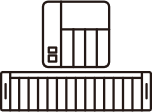 The TS-h3088XU-RP provides a built-in dual-port 25GbE SFP28 SmartNIC with the NVIDIA® Mellanox ConnectX-4 Lx SmartNIC controller that supports iSCSI Extensions for RDMA (iSER) to increase performance of data transfer between NAS and ESXi server and offload CPU workloads.
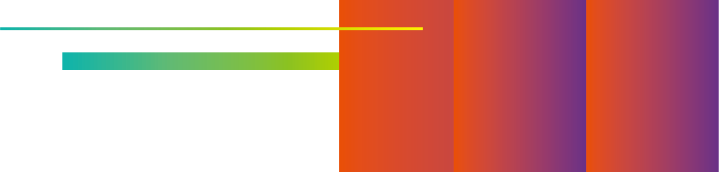 Affordable 25GbE managed switch
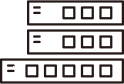 The QSW-M5216-1T is a 25GbE Layer 2 web managed switch that provides flexible network interfaces for high compatibility at an affordable price, enabling small businesses to quickly upgrade to an ultra-high-speed backbone network by integrating to existing network infrastructure.
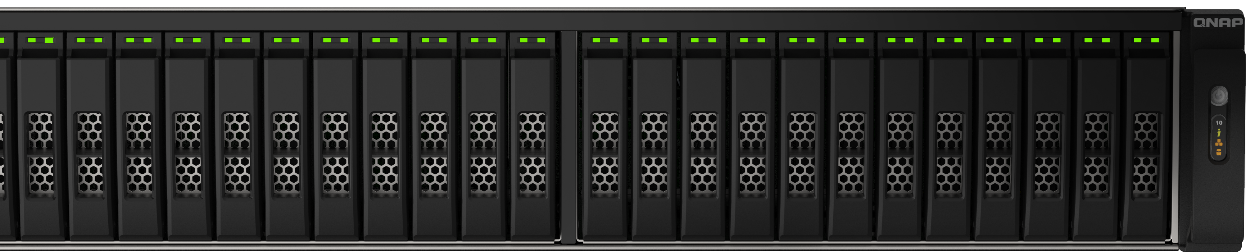 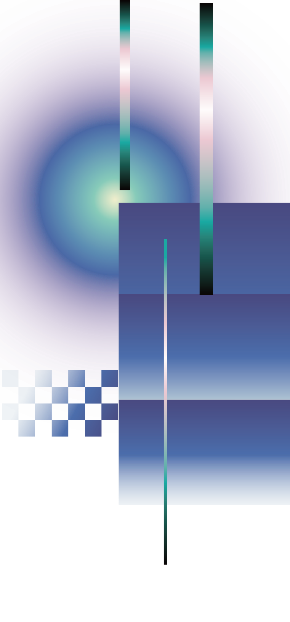 10GbE connectivity: 
The future is now!
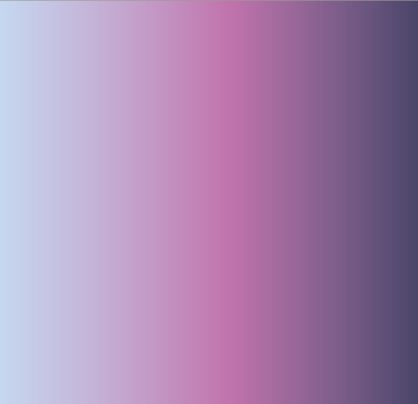 10GbE connectivity improves overall network performance and everyday tasks with ten times the bandwidth of 1GbE. By offering 10GbE-ready NAS, network adapters and switches, QNAP is a one-stop provider for everything you need to create your own 10GbE environment.
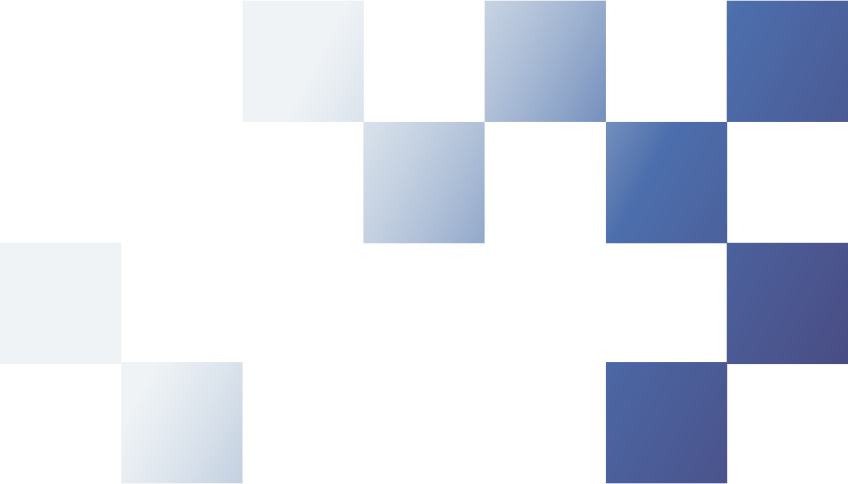 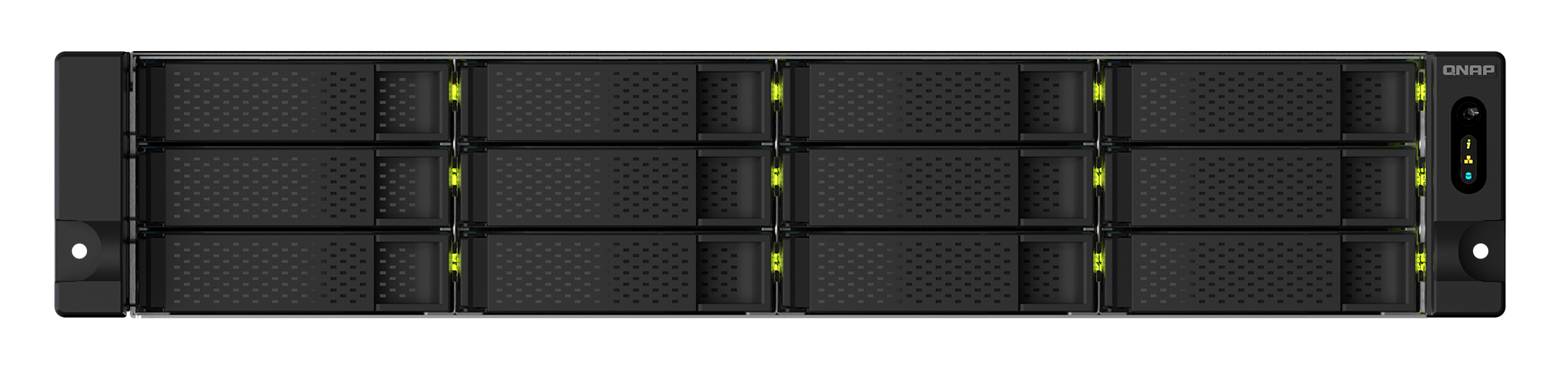 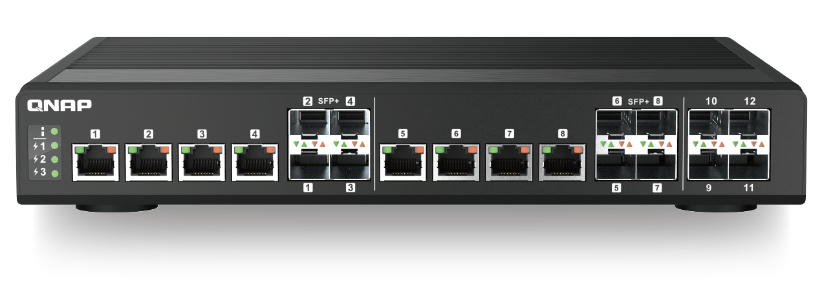 10GbE NAS solutions
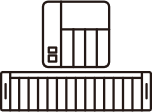 QNAP provides a range of NAS with integrated hardware and software solutions that can make the most of the incredible bandwidth provided by 10GbE networks.
10GbE network adapters
10GbE switches
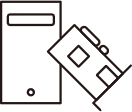 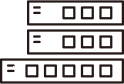 QNAP provides 10GbE PCIe expansion card and Thunderbolt to 10GbE adapters to empower devices with 10GbE connectivity. The QM2 Expansion Card not only includes 10GbE connectivity, but also provides the ability to add M.2 SSDs to your workstation or NAS.
QNAP’s QSW Series 10GbE switches supports 10GBASE-T and NBASE-T standards, allowing you to take advantage of higher network speeds with existing Cat 5e and 6a cables. Both SFP+ (fiber) and RJ45 (copper) ports are available for servicing a range of network needs.
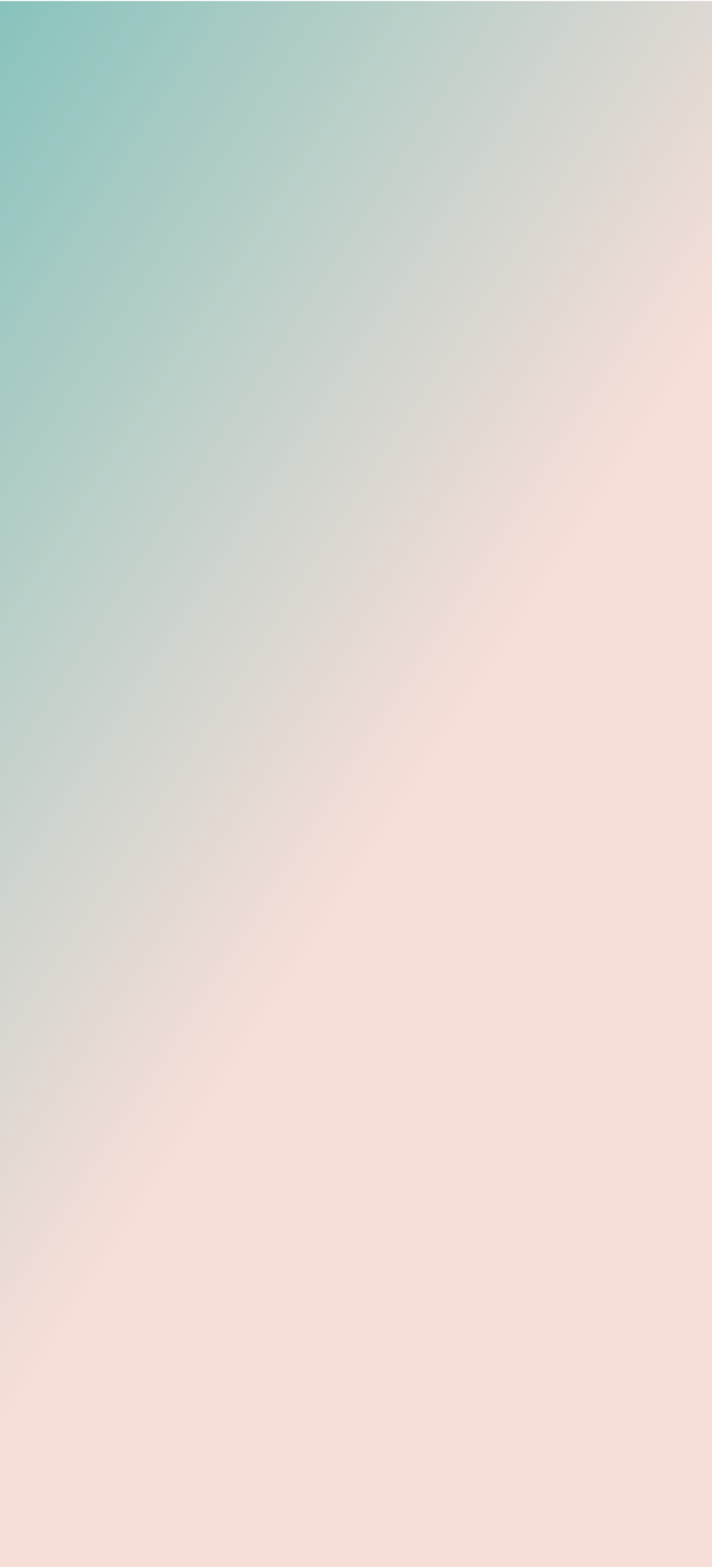 Breakthrough performance and outstanding connectivity with Thunderbolt NAS
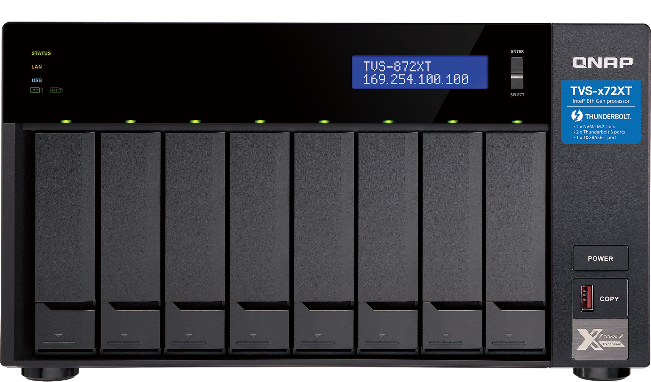 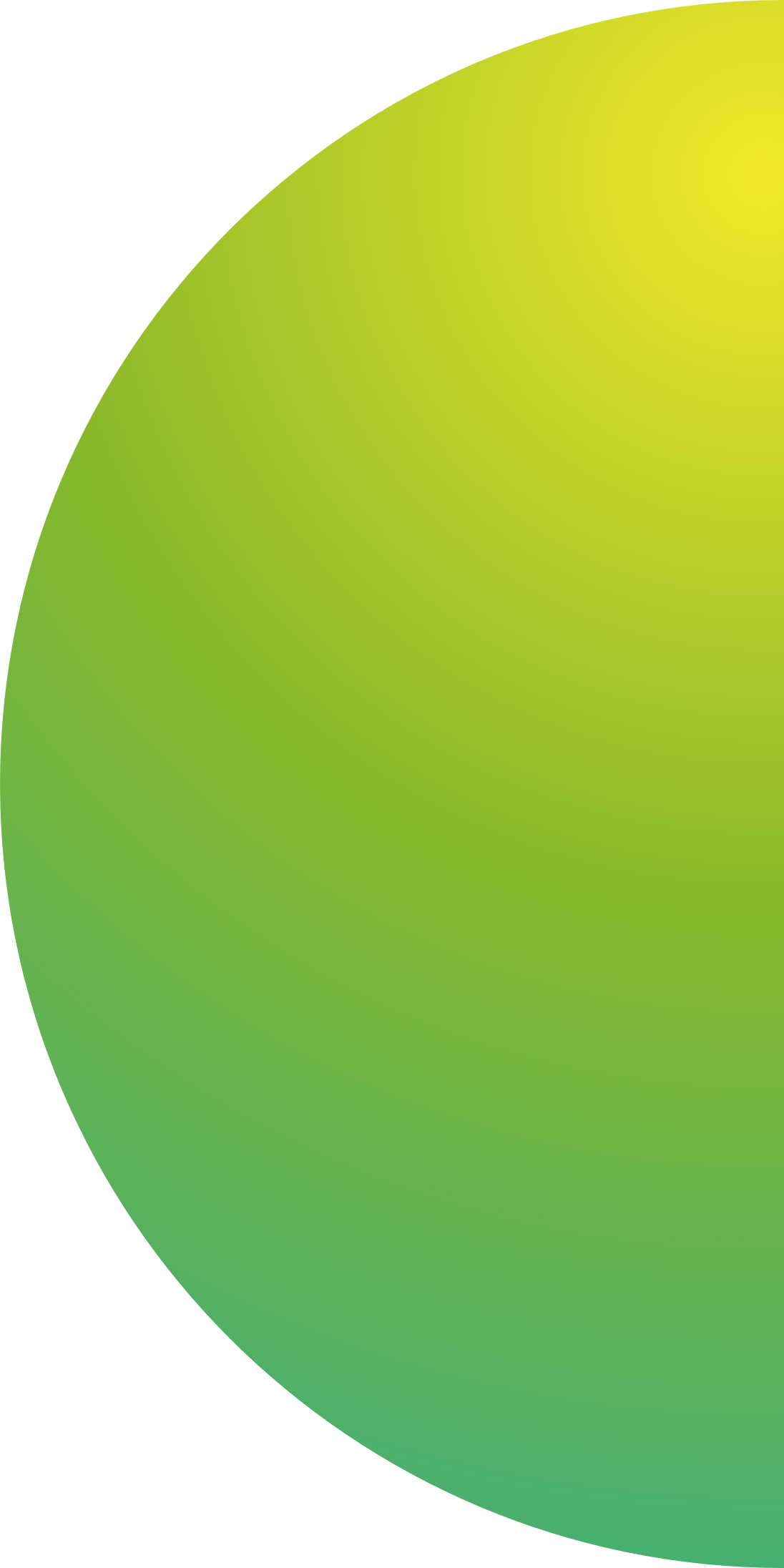 QNAP offers the very best in connectivity with Thunderbolt™ NAS. Providing speed and versatility that standard NAS cannot match, video production professionals using QNAP Thunderbolt™ NAS enjoy enhanced workflows, unprecedented speed, and incredible versatility.
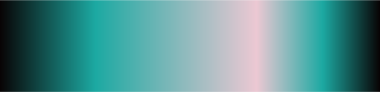 Ultra-high speed transfer
High availability with USB Type-C
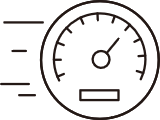 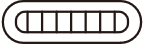 With transfer speeds of up to 40GbE, file sharing and high-resolution multimedia editing is greatly boosted.
Compatible with USB Type-C, Thunderbolt NAS can easily centralize file storage and sharing from any USB Type-C device without needing a different cable.
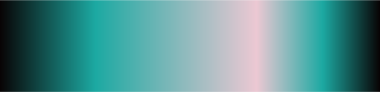 Facilitate 10GbE workflows with Thunderbolt-to-Ethernet
Collaboration station for Mac and Windows
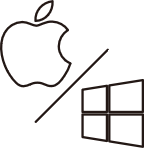 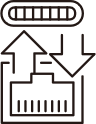 The increased bandwidth of Thunderbolt 3 enables smooth video editing and faster file sharing for photographers, video editors and graphic designers. Several Thunderbolt™ devices can be connected to the Thunderbolt NAS to process real-time photo and audio editing simultaneously without impacting system performance.
The innovative T2E Converter bridges Thunderbolt and Ethernet networks, allowing Thunderbolt-enabled computers to connect to these networks via their Thunderbolt connection to the Thunderbolt NAS. This saves a 10GbE port and eliminates the need for extra adapters or network cards.
Flexible and economical storage expansion
RAID Support
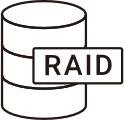 QNAP DAS supports various RAID levels to improve performance and data protection.
Simple Interface
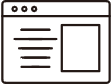 The QNAP External RAID Manager helps monitor the DAS system, drives, and health status. It automatically sends system alerts to your PC if an error occurs.
Direct-attached Storage (DAS) adds additional storage capacity to your PC by being directly connected via USB or another port. DAS is usually plug-and-use to a single device and is suitable for users who seek extra storage space and not the advanced features and network connectivity of NAS.
For NAS Expansion
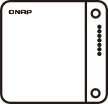 QNAP DAS can be used with either USB Type-C, SATA, or SAS for faster data transfer and can be easily managed using QTS / QuTS hero Storage & Snapshots. The TL series is suited for NAS expansion.
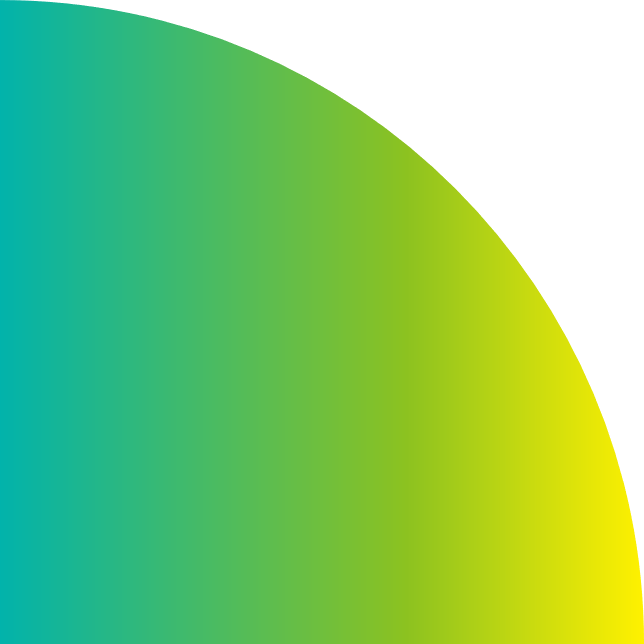 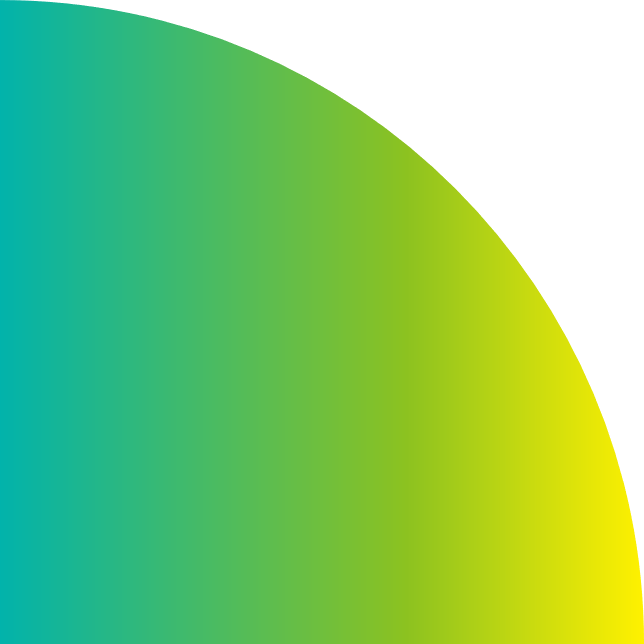 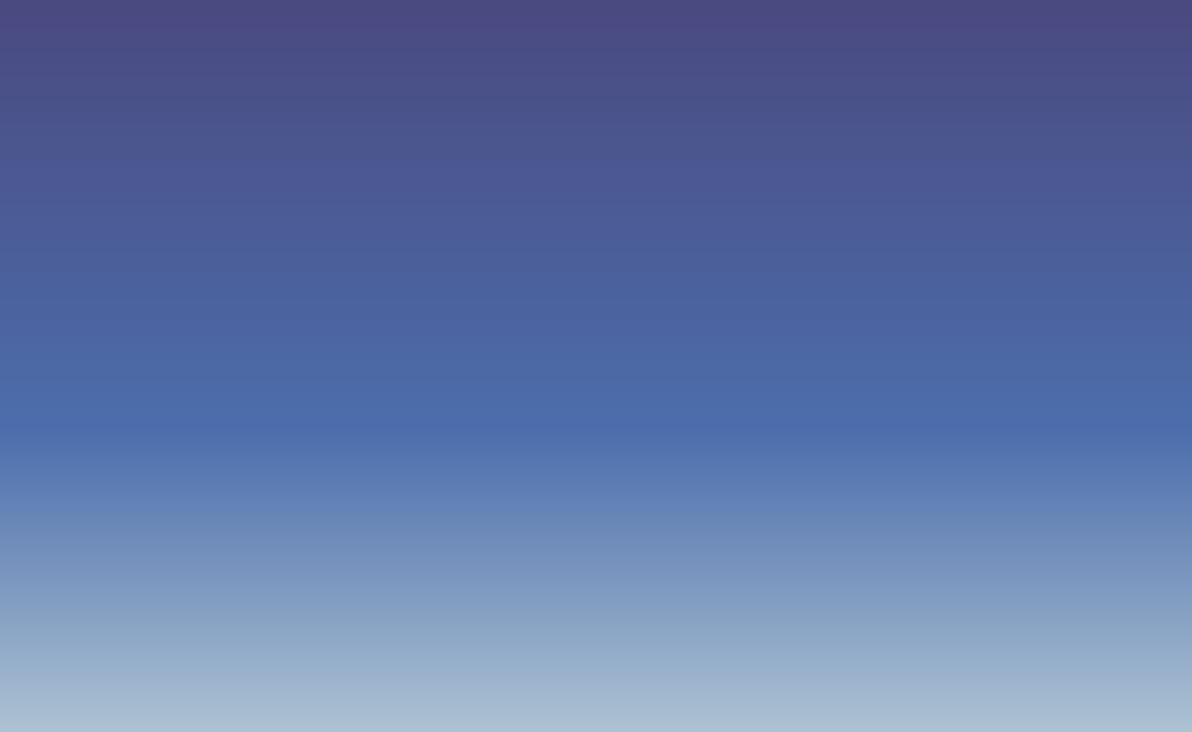 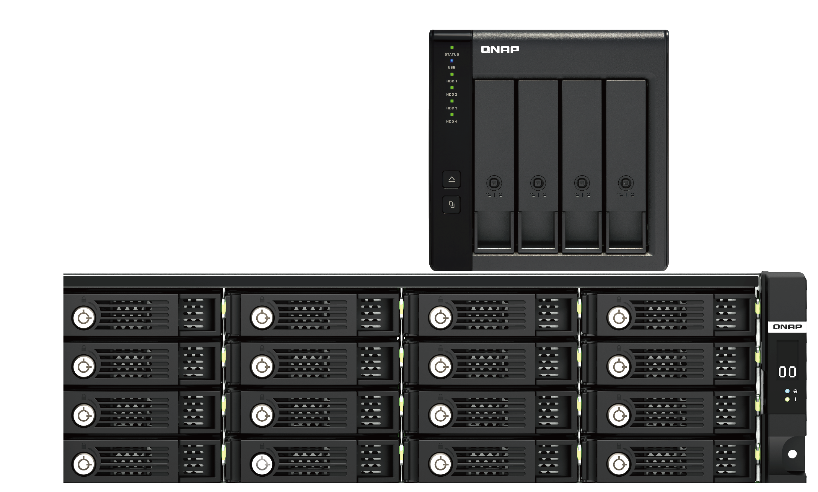 Effortless Setup
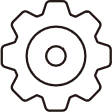 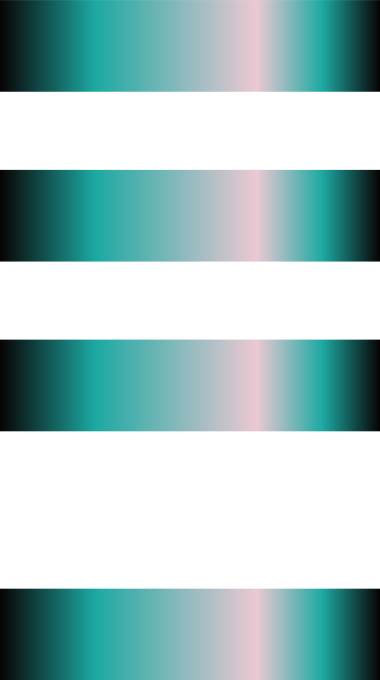 The DAS is completely plug-and-use and does not require any network configuration. An eject button is included to quickly remove the DAS from the connected computer.
For PC Expansion
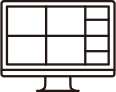 QNAP DAS are ideal choices for PC users looking to expand their storage space. They use USB Type-C, SATA, or SAS for faster data transfer and support software and hardware-controlled RAID configurations for flexible storage configuration.
Next-generation intelligent IP surveillance and remote backup solution
Records using the MP4 video format
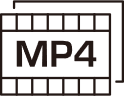 QVR Elite records video files in the universal MP4 format, allowing for smooth playback on any device. In addition, you can conveniently back up recordings to other QTS / QuTS hero NAS or cloud storage space using Hybrid Backup Sync or HybridMount.
Easy capacity expansion
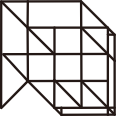 Create multiple recording spaces for QVR Elite recordings. If you run out of storage space, you can easily expand your NAS storage by connecting to QNAP expansion enclosures.
With the subscription-based QVR Elite smart surveillance solution you only pay for the channel licenses you need, allowing you to affordably safeguard your property. You can arrange a dedicated, independent storage space for surveillance data on the QNAP NAS and enjoy simplified camera management, storage space allocation, camera live viewing and playback. Recordings are saved as MP4 files for playback on nearly every device.
Low cost: flexible subscription plan
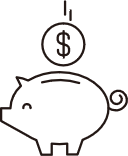 QVR Elite is subscription-based, with monthly, yearly, and 3-year subscription plans. You can build a robust surveillance system with a low-cost monthly price of US $1.99 per channel. You can alter the subscription based on your needs to reach higher cost efficiency.
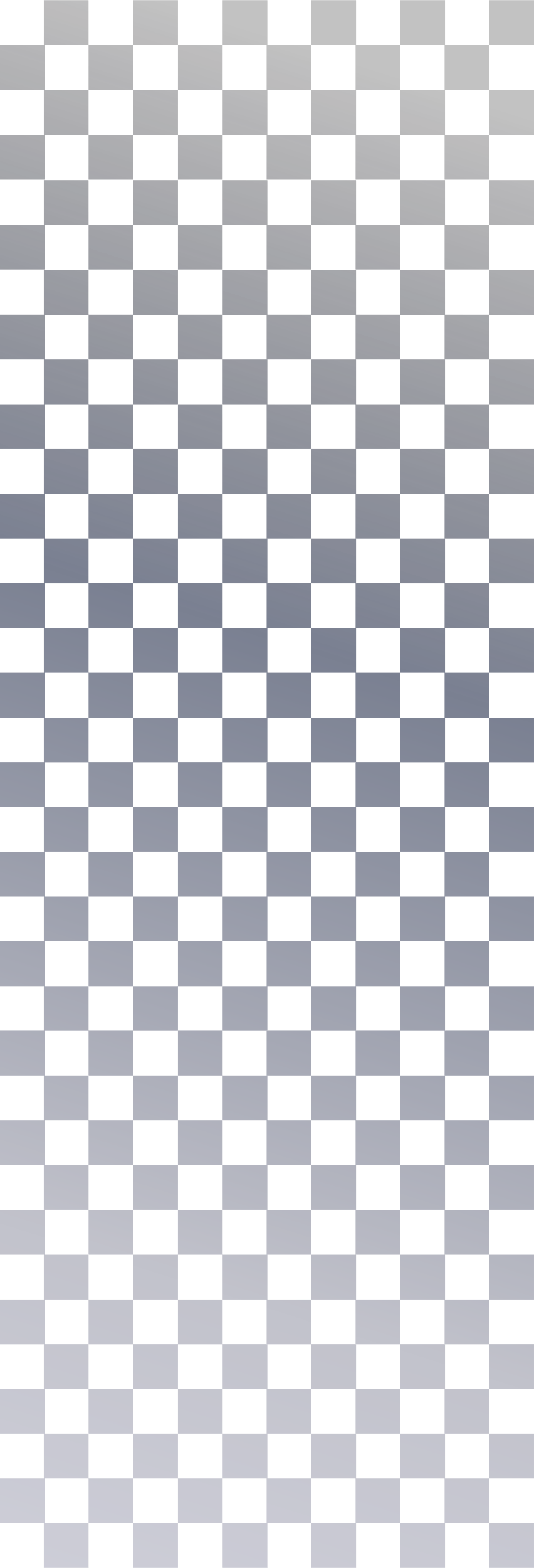 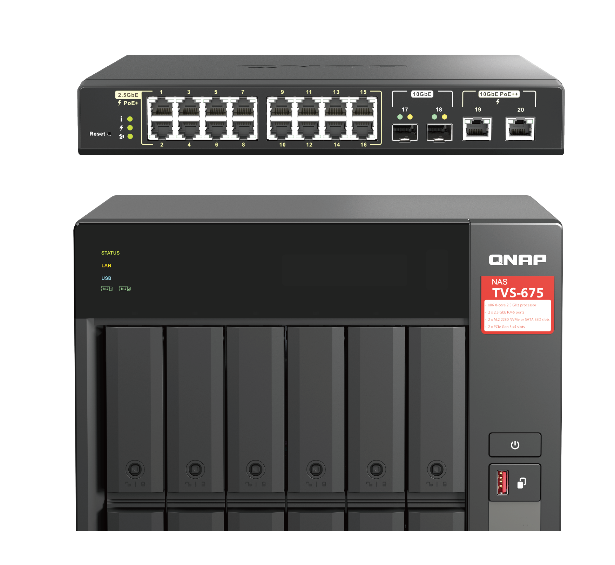 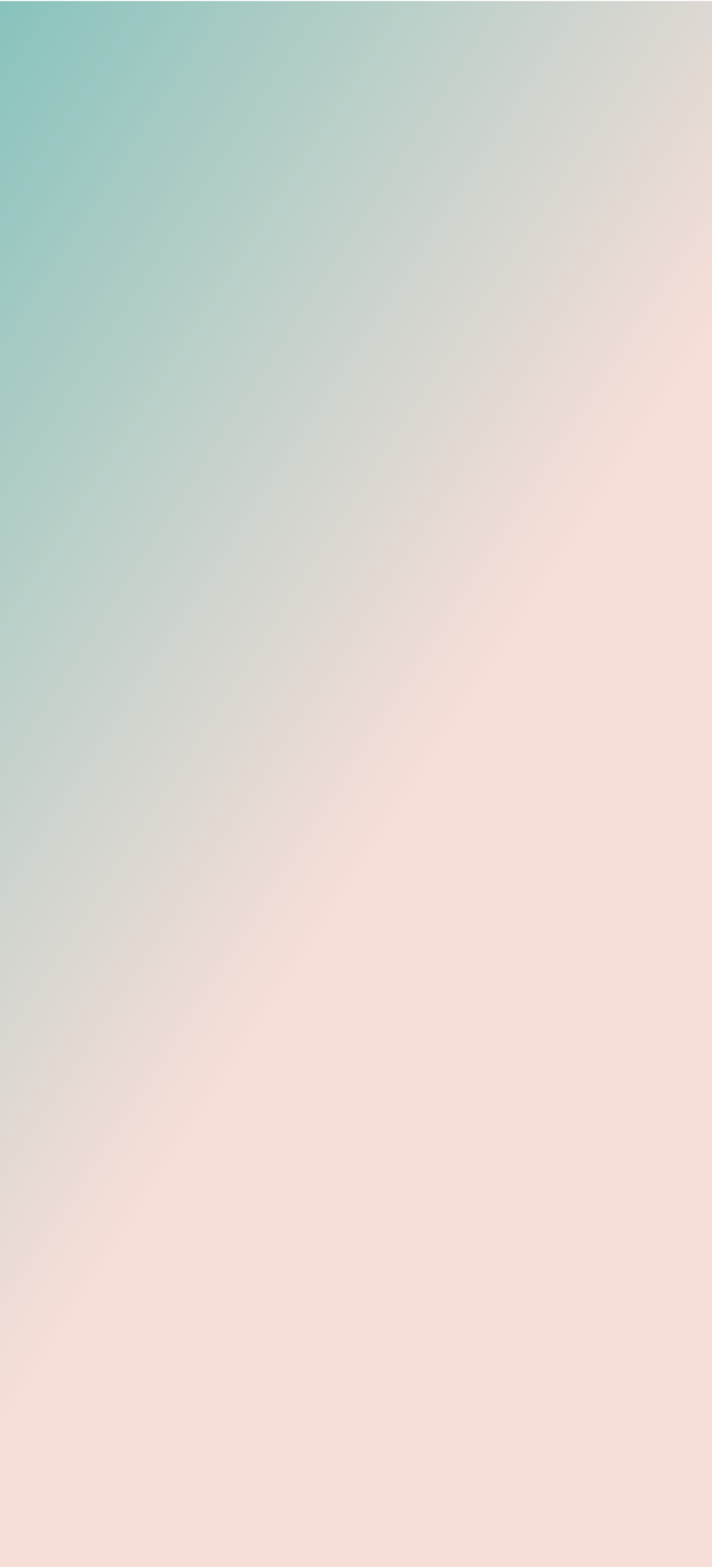 Direct monitoring on an HDMI display
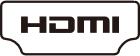 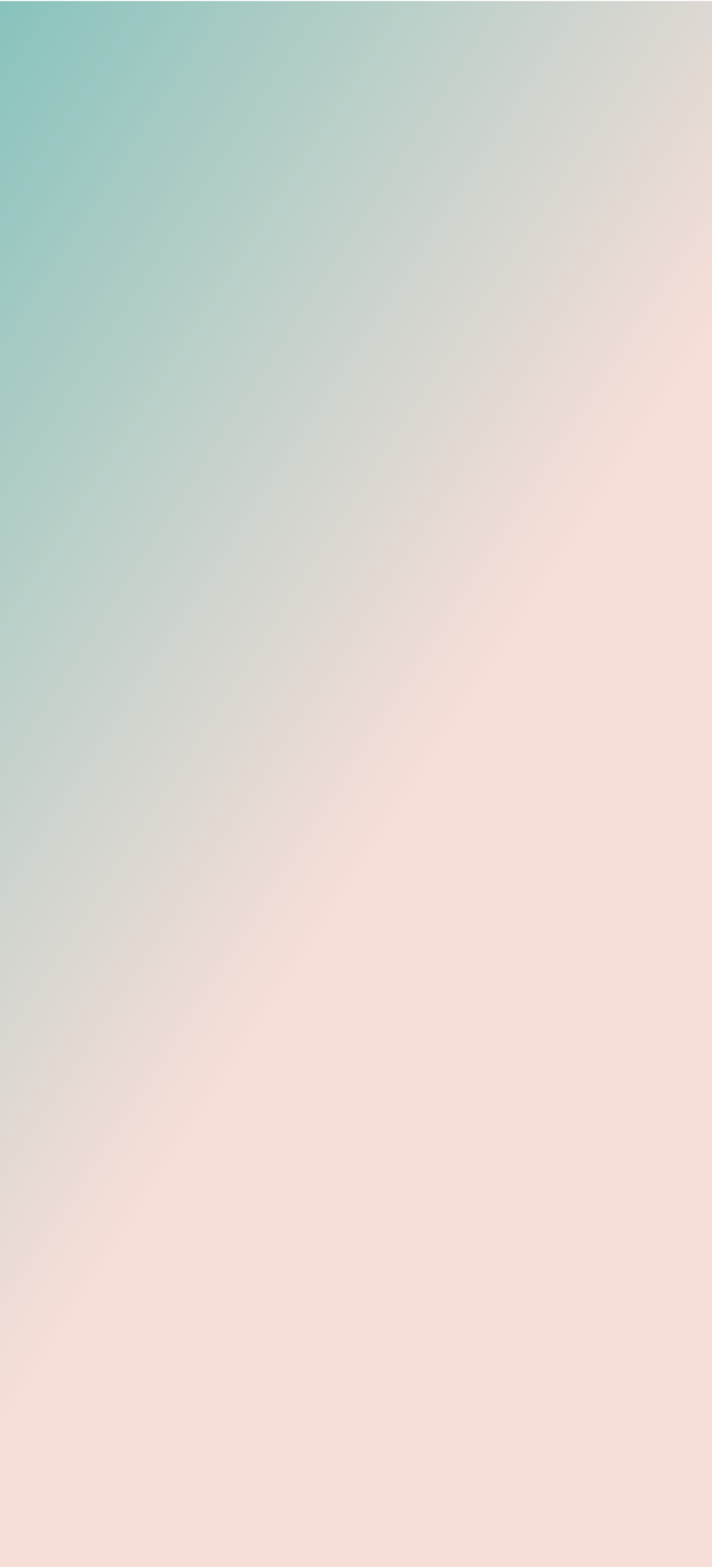 Easily play recordings with a connected HDMI display using the QVR Smart Client. Search for event recordings within a time period and detection area specified in the user interface.
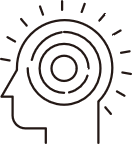 Leverage AI-based applications for value-added services
QVR Elite’s surveillance footage can be processed by multiple QNAP AI-based video analytics applications (such as QVR Face, QVR Human, QVR DoorAccess) to empower surveillance systems with smart door access, facial recognition, human counting capabilities and more.
QVR Pro Client: Centralized monitoring and management
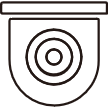 QVR Pro Client enables monitoring multiple channels simultaneously. Flexibly switch between live view and playback mode to easily fulfill centralized monitoring and management.
Easily build a personal cloud and access anywhere
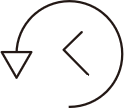 An easy-to-use, all-in-one backup solution
The QNAP NAS can do many things, but at its heart is a complete backup solution to protect your files and data. By regularly backing up your files and device content, you can make data loss a thing of the past.
Greater multimedia enjoyment
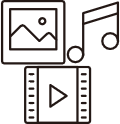 The QNAP NAS comes with a wide range of media applications, including Photo Station, Video Station and Music Station, allowing you to easily manage and view your media files.
In contrast to the limited storage space and potential security issues with public cloud services, the QNAP NAS is advantageous for establishing a secure and large-capacity personal cloud.
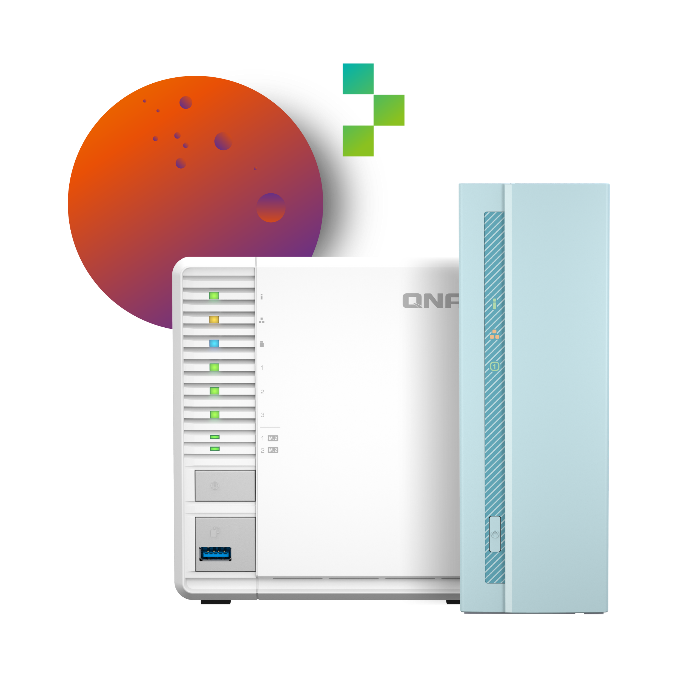 Easy and secure remote connection with myQNAPcloud
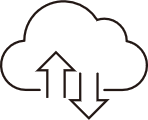 myQNAPcloud allows you to remain connected to your QNAP NAS using a unique domain name. No complex routing or configuration is required, and myQNAPcloud strengthens SSL Certificate keys to 2048-bits to enable secure remote access, management, and sharing files and check your system status from anywhere.
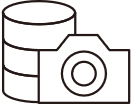 A secure backup center with snapshot protection
Snapshots are essential for NAS data protection, and their block-level feature makes it a dependable data protection method in the face of growing ransomware threats.
Connect to a TV or monitor with HDMI
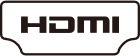 With HDMI output, the QNAP NAS allows you to directly enjoy multimedia content, use web browsers, manage your NAS, or watch recorded surveillance footage or live feeds on your NAS.
QuWAN SD-WAN solution for resilient IT infrastructure
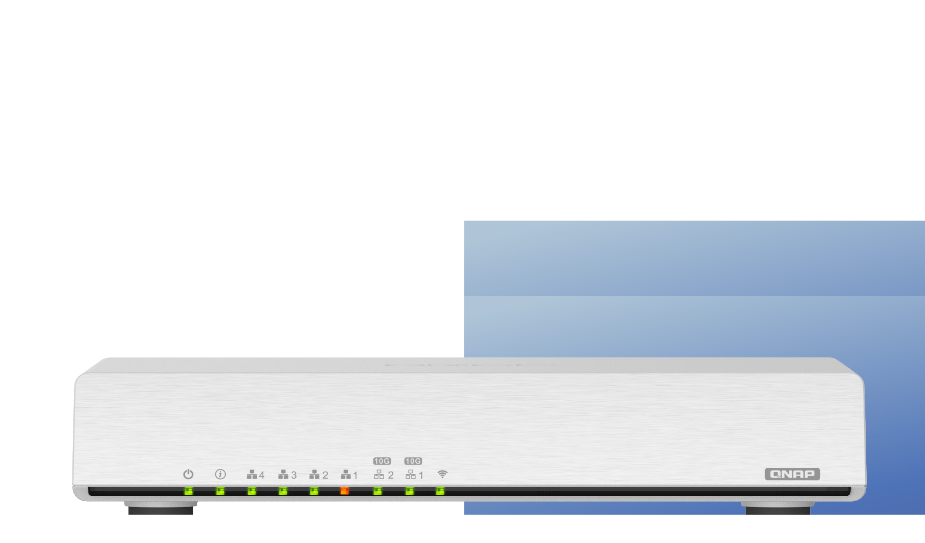 QNAP’s QuWAN SD-WAN solution features Auto Mesh VPN, IPsec encryption and cloud-centric management. Compatible with a wide range of QNAP solutions, QuWAN enables SMBs to efficiently build a dependable network at a cost-effective price, and to facilitate digital transformation, multi-site expansion and remote working.
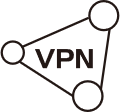 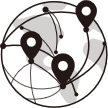 Auto mesh VPN
WAN optimization
Automatically establishes a mesh VPN and removes the need for manual static VPN settings.
QuWAN adopts load balancing technologies to combine the bandwidth of different ISPs and to prioritize bandwidth utilization.
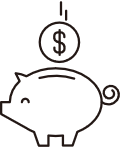 Cloud management
Cost optimization
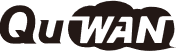 The QuWAN Orchestrator provides powerful and convenient central network management.
Optimizes fiber/network transmission to lower the cost of VPN equipment and bandwidth expenses.
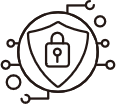 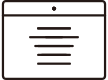 Network security
Web GUI
Adopts Deep Packet Inspection to analyze L7-Payloads for content information from websites and devices.
Provides user-friendly functionality, including a dashboard, eMap, traffic analysis, and more.
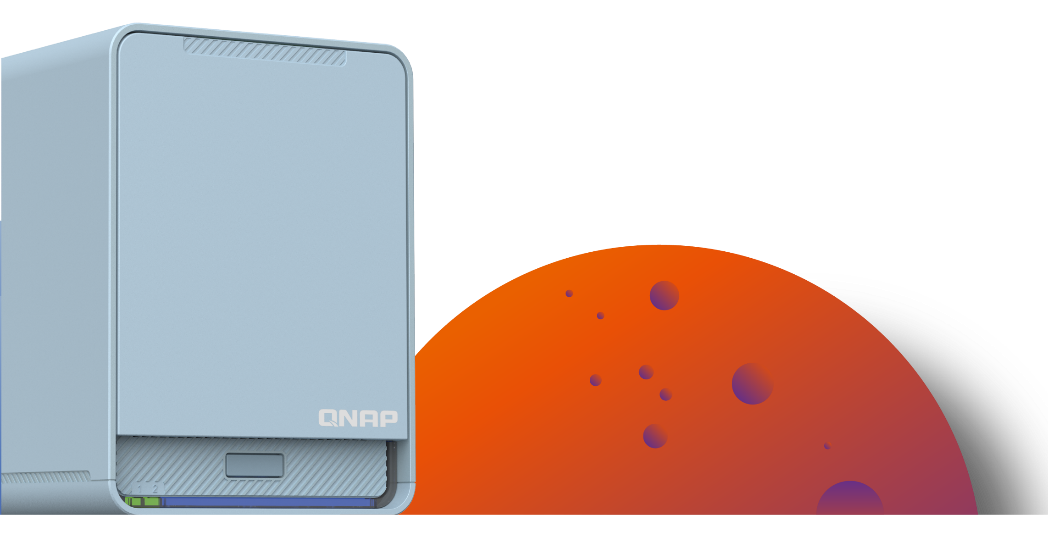 Enjoy a high-coverage Mesh Wi-Fi experience
The QMiro-201W and QMiroPlus-201W support tri-band Wi-Fi 5 wireless transmission and Mesh Wi-Fi handover, ensuring stable Wi-Fi connections and greater signal quality via a Mesh Wi-Fi network.
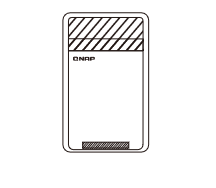 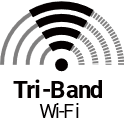 Connect your Home with High-Coverage Tri-Band Mesh Wi-Fi
Dedicated Tri-band Mesh Wi-Fi for smooth connections
QMiro-201W / QMiroPlus-201W adopts Wi-Fi Handover technology, allowing multiple users to be automatically connected to the router with the strongest Wi-Fi signal with a single SSID. With dual-band 2.4GHz/5GHz, QMiro-201W / QMiroPlus-201W also provides a dedicated Mesh 5GHz frequency for high-bandwidth connections between Mesh Wi-Fi routers, guaranteeing smooth and stable Wi-Fi connections.
Supports tri-band Wi-Fi of 2.4GHz, 5GHz and a dedicated Mesh Wi-Fi 5GHz band for high-bandwidth connections between Mesh Wi-Fi routers. Unlike conventional dual-band routers whose 5GHz band must be shared between Wi-Fi clients and Mesh Wi-Fi routers, the QMiro-201W /QMiroPlus-201W guarantees smooth and stable Wi-Fi connections.
Smart Video
Conferencing Solution
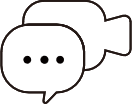 Running KoiMeeter video conferencing operating system
KoiMeeter provides an dedicated solution for small meeting rooms with support for wireless presentations, cross-platform communication and local storage.
All-in-one: video calling, wireless presentation and meeting recordings.

QNAP Smart Video Conferencing Solution is a high-quality video conferencing system, providing an ideal solution for small meeting rooms with support for wireless presentations, cross-platform communication and local storage.
Free yourself from cables with 4K wireless projection
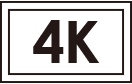 4K wireless projection provides a seamless wireless projection experience free from complex cabling and without needing additional projection devices.
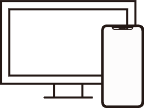 Up to four-way video conferencing and collaboration
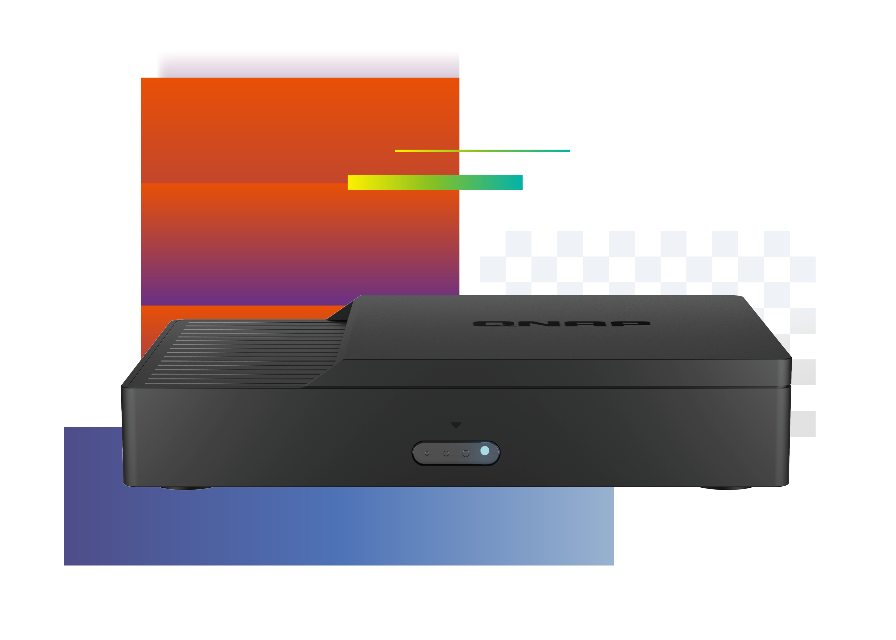 Multi-point video conferencing with the QNAP KoiBox-100W, KoiMeeter, the KoiMeeter mobile app, and compatible SIP systems.
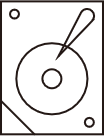 Local storage for record and store meetings
Install a 2.5-inch SATA drive and locally store all your meeting videos, audio and shared files while also enabling further usage as training materials.
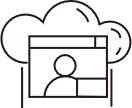 Optimized cloud meeting experience
The QNAP Smart Video Conferencing Solution supports popular cloud meeting services, such as Zoom®, Skype™, Microsoft Teams®, Cisco Webex®, and Google Meet™ for streamlining communication between different platforms.
Operational Sustainability
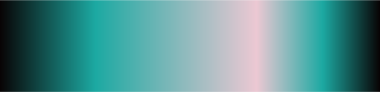 Worldwide Quality Control Processes Certified by ISO
The quality of QNAP products and services is accredited by international certifications, demonstrating the conformity to high-quality standards
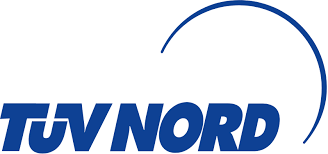 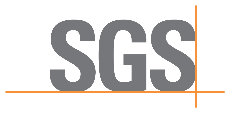 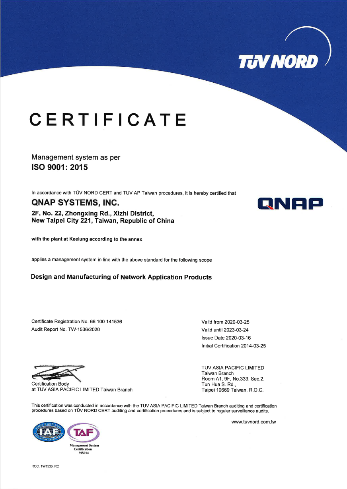 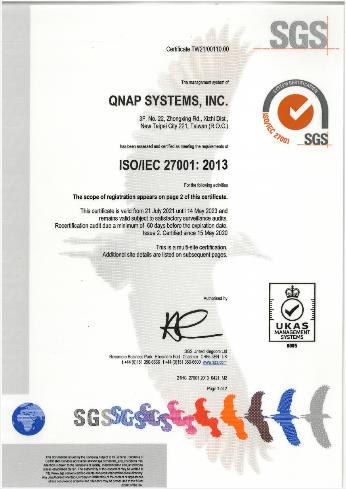 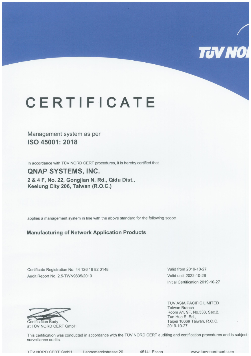 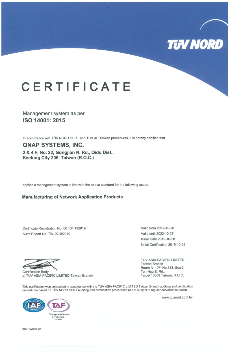 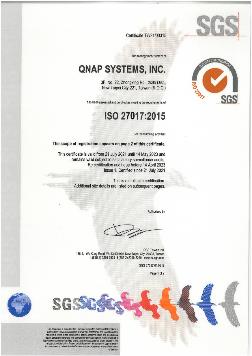 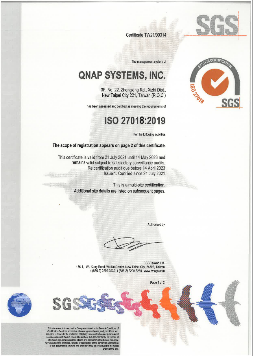 ISO 27017
Cloud Information Security
ISO 27018
Cloud PII Protection Management
ISO 14001
Environmental Management System
ISO 45001
Occupational Health and Safety Management System
CSR Certification
ISO 9001 
Quality Management System
ISO 27001 
Information Security Management System
QNAP ESG Guideline
Environmental protection, employee health and safety, and social participation fulfill corporate social responsibility and the pursuit of business continuity
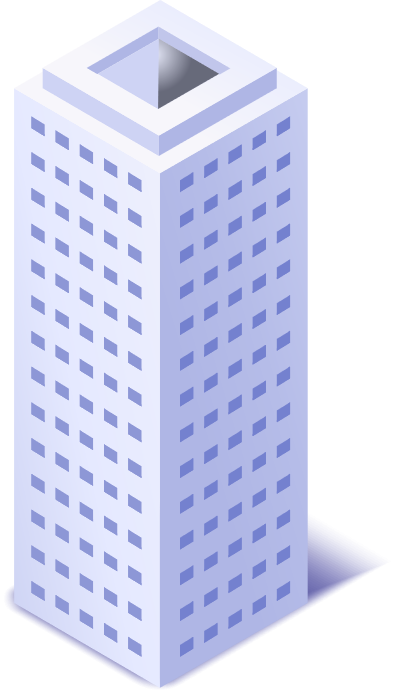 Corporate Governance
Environmental Sustainability
Employee 
Care
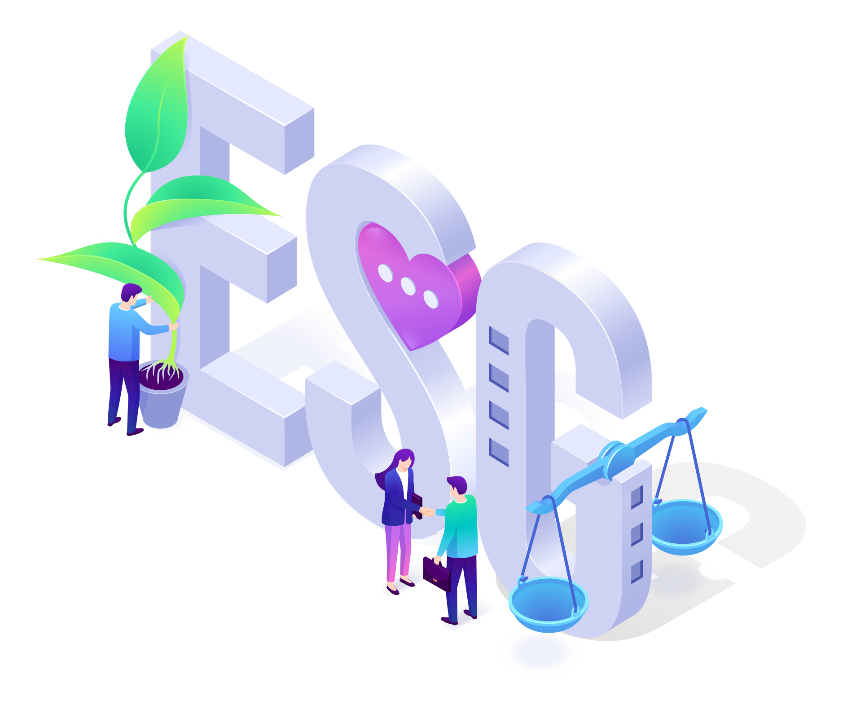 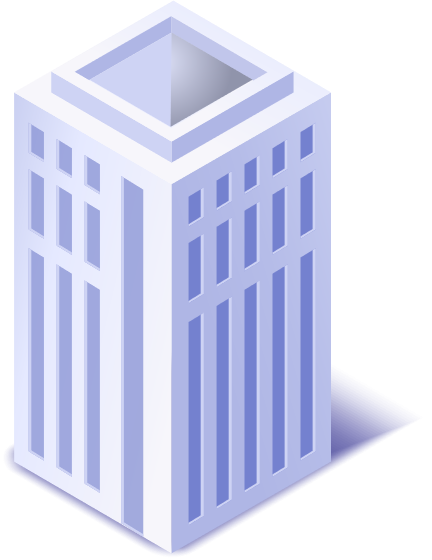 Employee compensation and benefits
Labor rights
Employment environment
Competency management 
Labor relation
Education & training
Environmental Policy
Carbon reduction management
Green procurement
Environmental sustainability education
Supply chain management
Energy and waste management
Integrity management 
Organization strategy
Regulations compliance
Information transparency
Internal control
Stakeholder compunctions
Customer Engagement
Social Involvement
Product and service liability
Ensuring confidentiality of customer information
Customer relationship maintenance
Green products
Social care
Community involvement
Charitable activities
Corporate image
Green Product Design Management
QNAP takes Sustainable Development Goals (SDG 12) as its corporate philosophy, and also regards the sustainability of the Earth as its corporate vision. Starting from product design, elimination of hazardous elements and packaging design, with innovative thinking, we are dedicated to developing Green products with low consumption and low correlation elements.
Green Materials
Product Recycling
Green Packaging
RoHS II
RoHS China
REACH
United States “TSCA” regulation
Taiwan EPA
Conflict Free Minerals Policy
EU Deca-BDE, PFOS and DMF
EU Packaging and Packaging Waste Directive 94/62/EC

The total amount of Pb, Cd. Hg and Hexavalent Cr doesn’t exceed 100mg/kg (ppm)
Waste Electrical and Electronic Equipment (WEEE) Directive
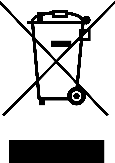 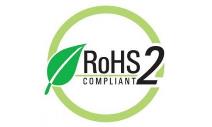 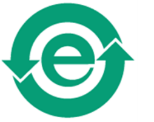 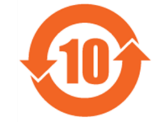 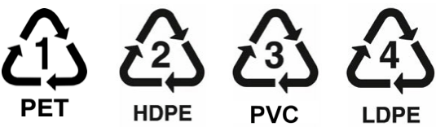 RoHS Compliance
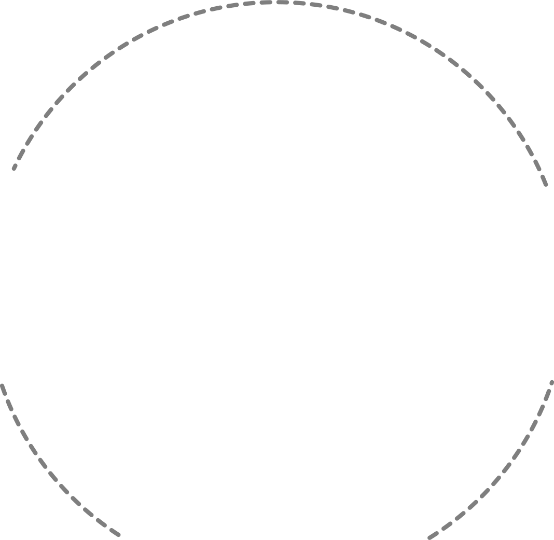 Product Record Management
Program Management
PLM RoHS components database provides detailed RoHS components information management
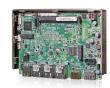 RoHS compliance with QNAP’s lead-free production
Agile Advantage
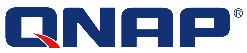 Document Management & Control
Product sourcing
Green Production
AGILE ENTERPRISE INTERGRATION
RoHS Compliance
Incoming material tested for hazards and especially for Cr, PBB and PBDE
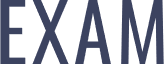 View & Markup
Quality Management
SPECTRO XEPOS
Benchtop X-Ray Fluorescence Spectrometer
Environmental Responsibility
QNAP plans to reduce CO2 emissions by 4% in 5 years
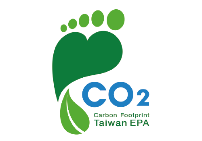 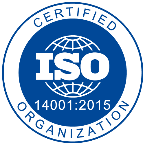 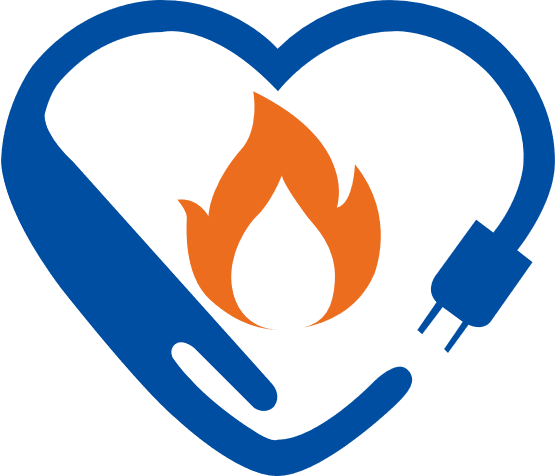 Operation guidelines related to environmental protection management, environmental management systems (ISO 14001)
Energy saving appliance replacement, and tracking CO2 emissions
Reduce electric consumption by using LED lights and inverter air conditioners throughout the company
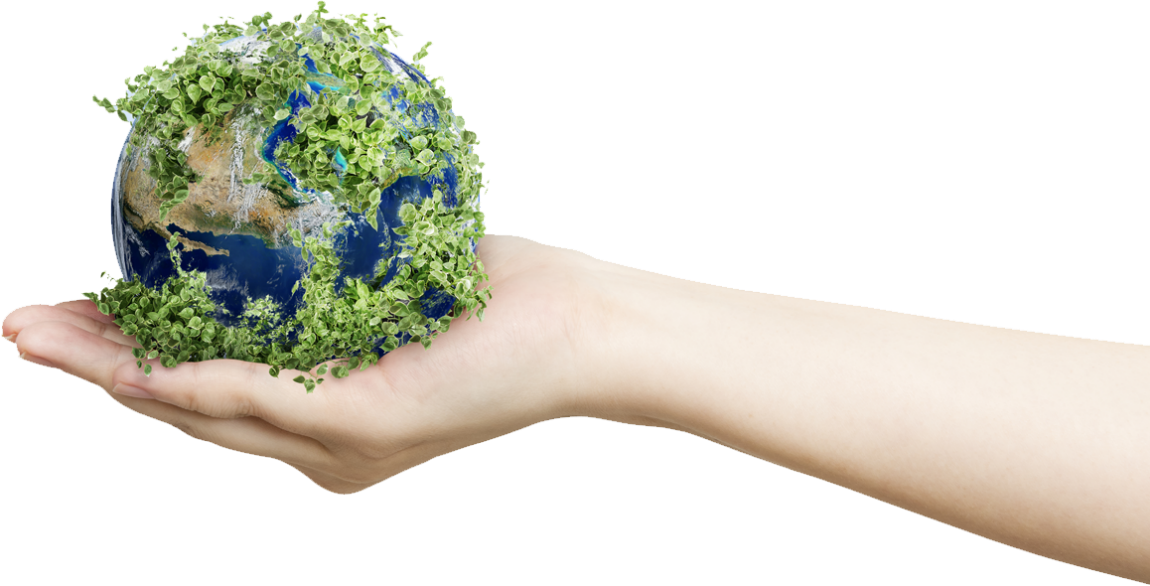 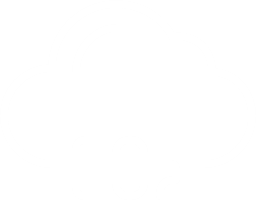 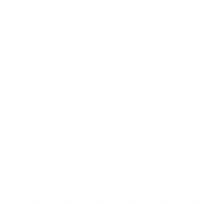 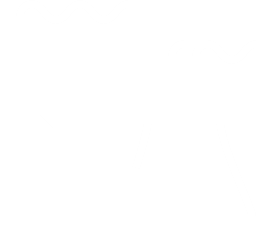 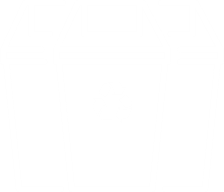 Waste gas
Waste water
Waste
Carbon emissions
Supply Chain Management
QNAP has a skilled supply chain management team that proactively uses advanced ERP tools to hep customers gain a competitive edge
QNAP ensure that our customers can reduce their TCO (Total cost of ownership) with the following criteria
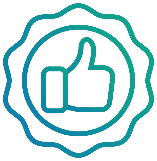 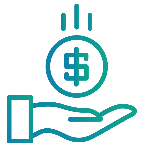 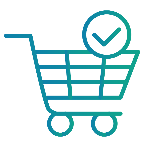 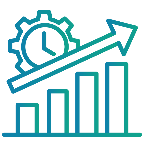 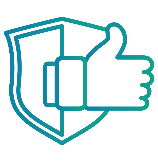 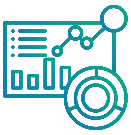 Reduced Inventory
Stable Quality
Time to Market
Reliable Source
Competitive Costs
Conflict Mineral Procurement Strategy
Global Deployment of QNAP
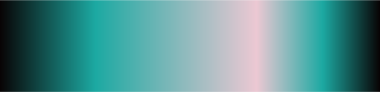 Qidu Factory
Gross Building Area 
19,180
square meters
PCBA Capacity in 2021
30K per month
SMD x5 & DIP x2
System Capacity in 2021
28K per month
Assembly Line x 13
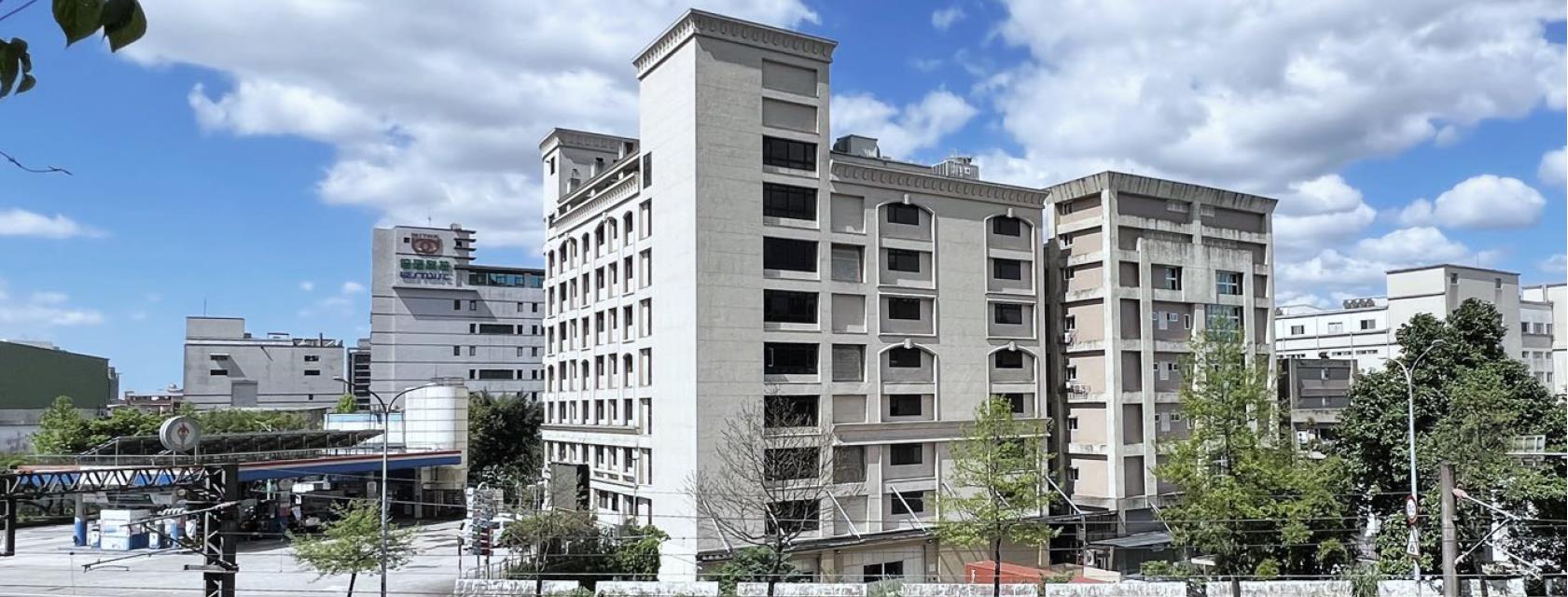 USA
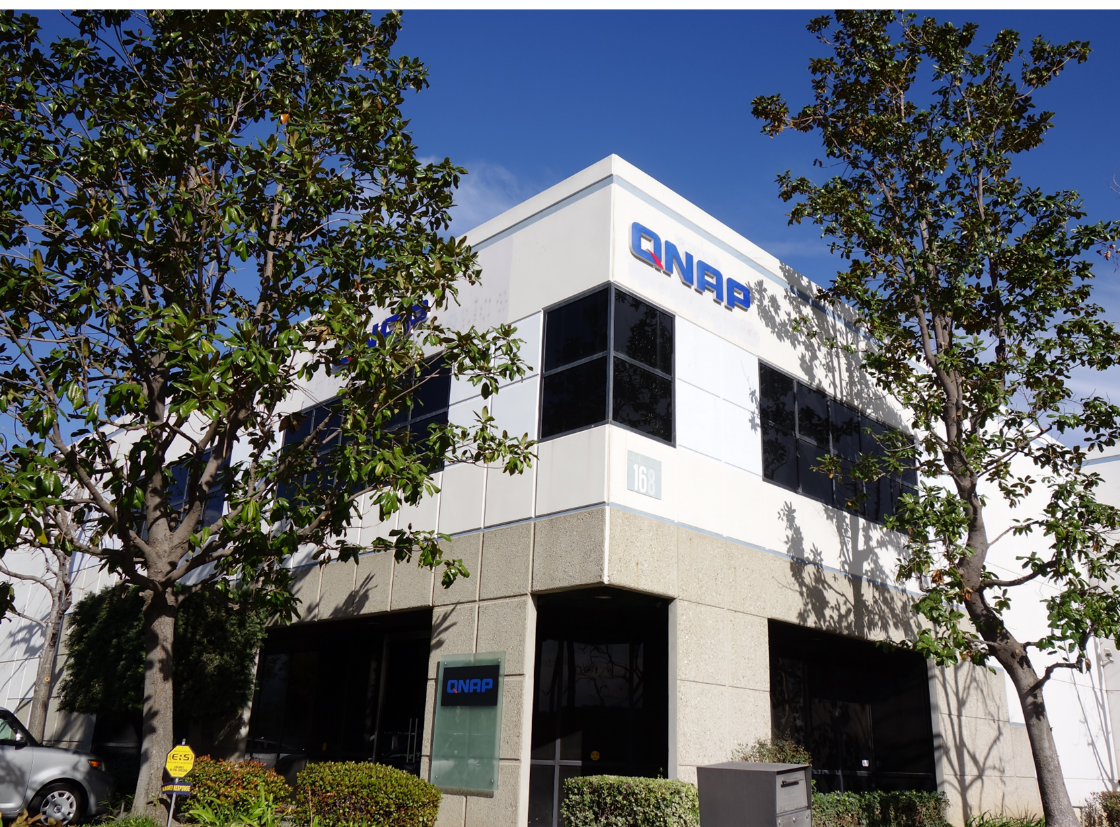 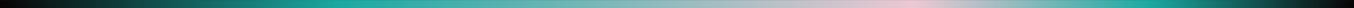 Office / Warehouse Center
Time of Establishment
2009
Location
Pomona CA
USA
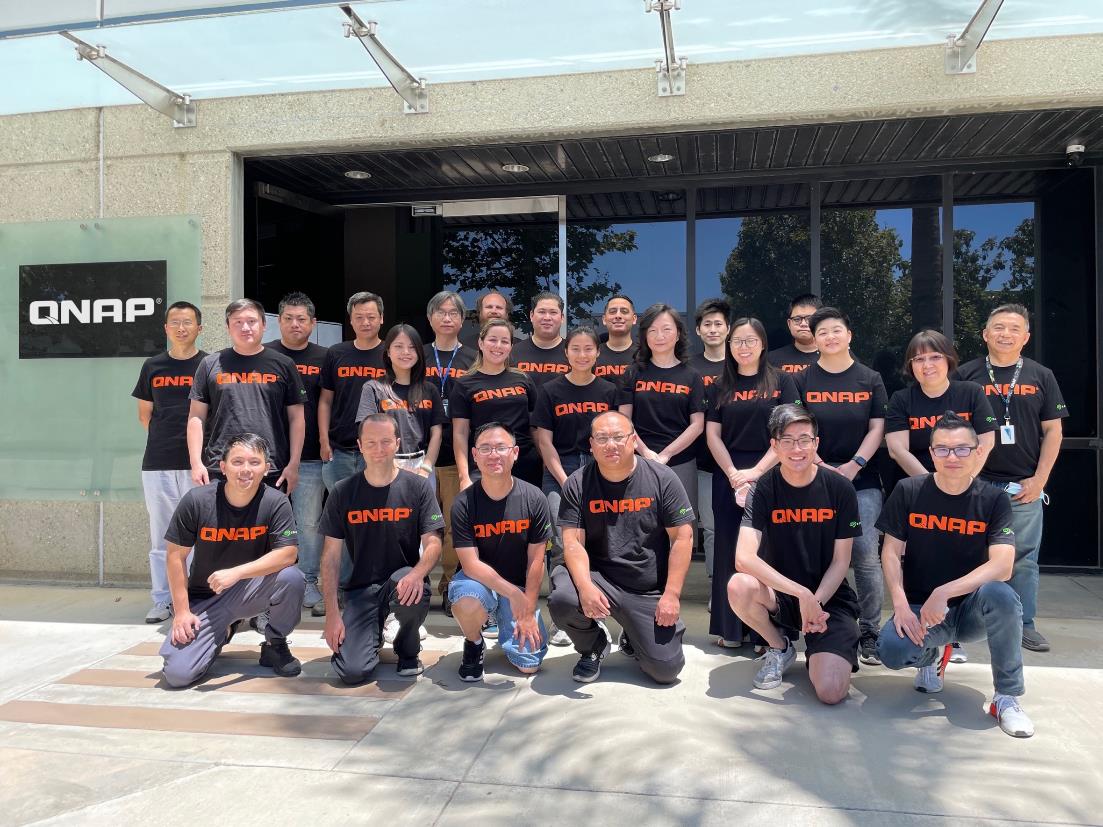 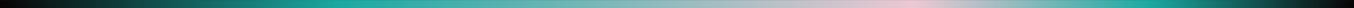 Office / Warehouse Center
Number of Employees
47
Scope of Business
Before & After Sales Services
Warehouse Center
Germany
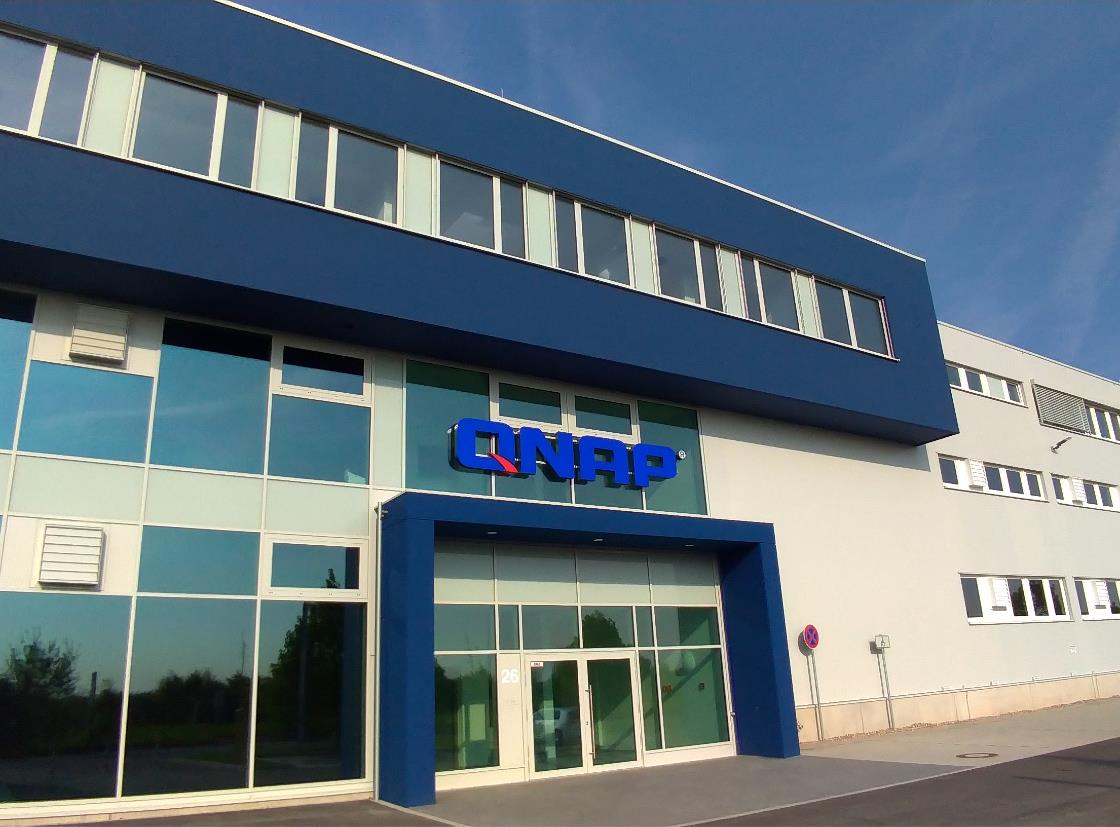 European Headquarters
Time of Establishment
2022
Location
Willich
Germany
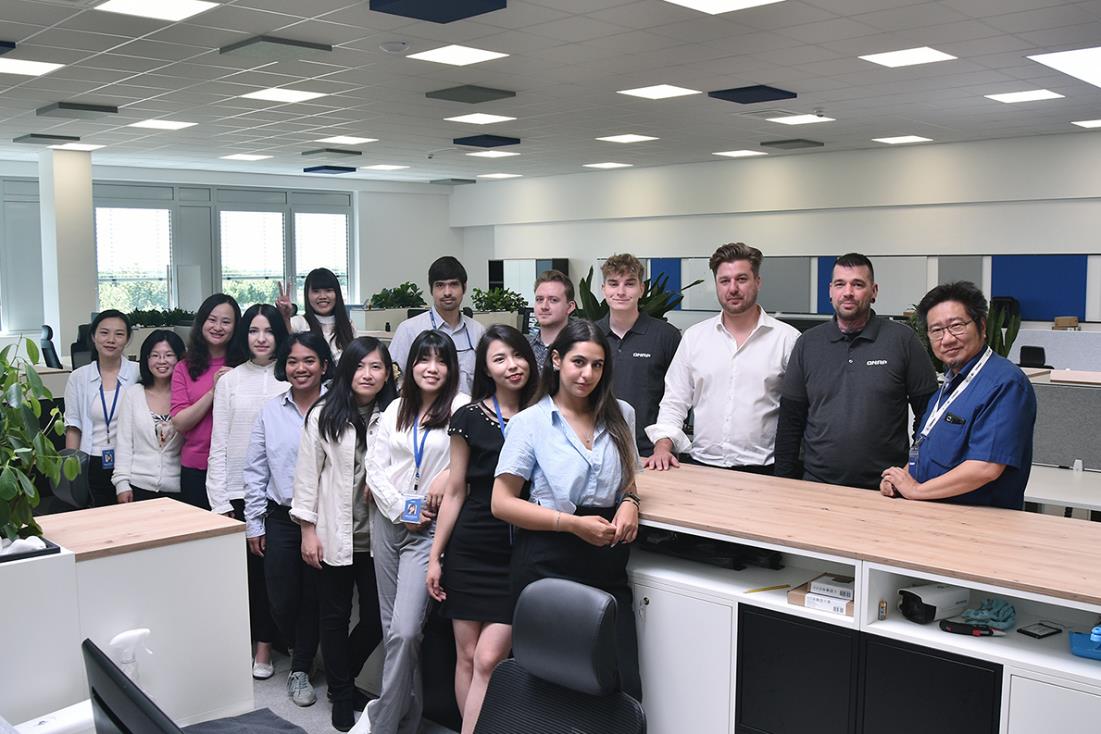 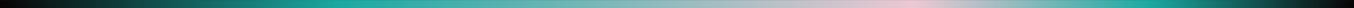 European Headquarters
Number of Employees
50
Scope of Business
Before & After Sales Services
Warehouse Center
Canada
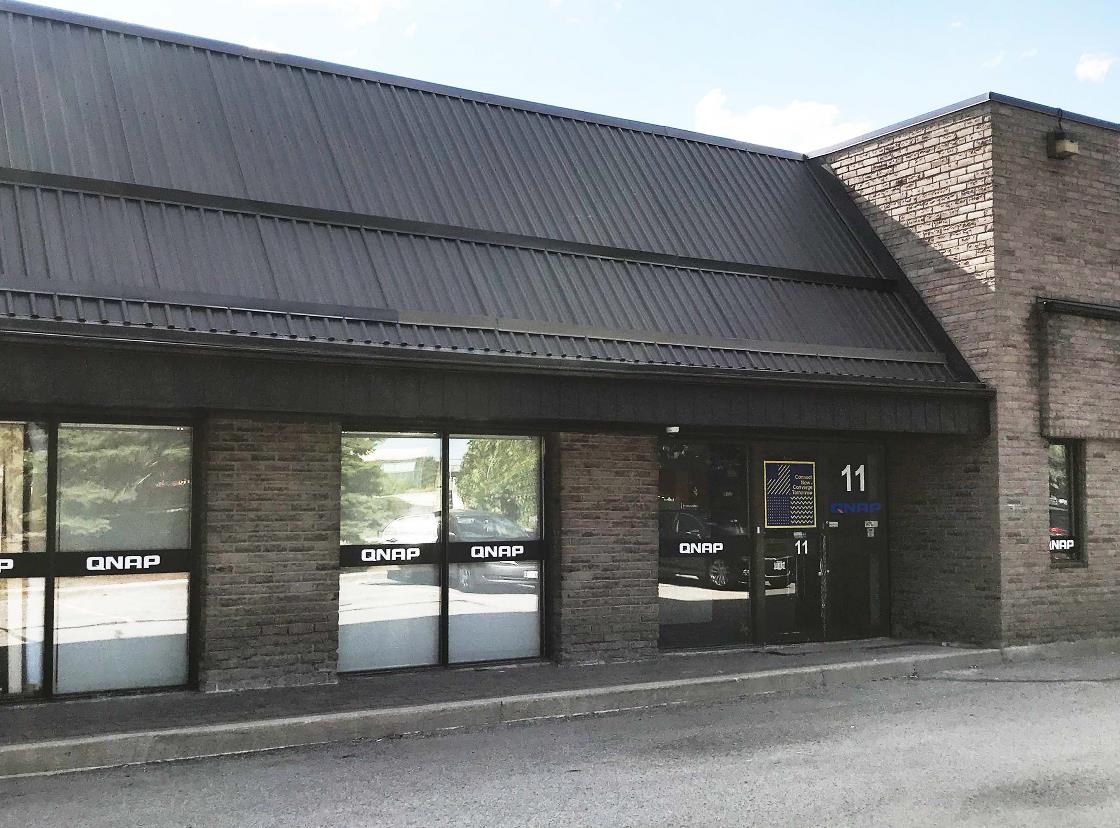 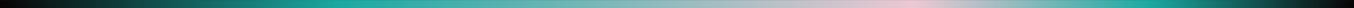 Office
Time of Establishment
2015
Location
Markham, Ontario
Canada
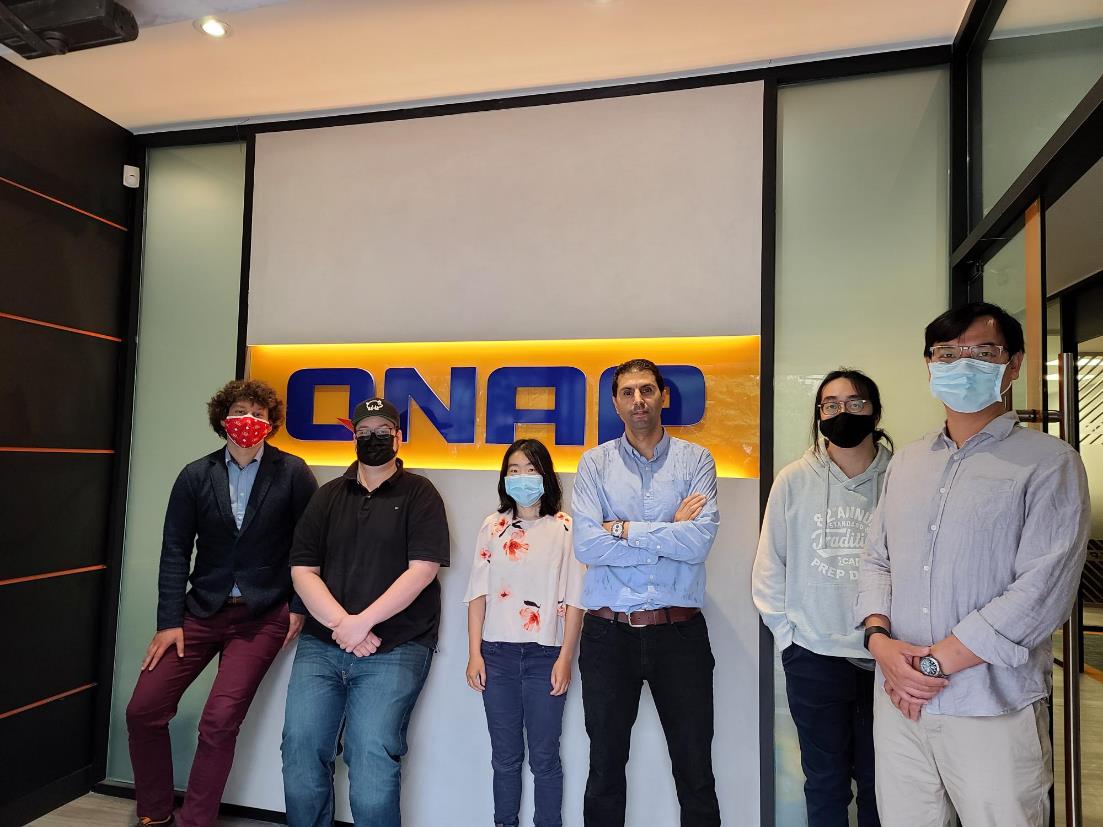 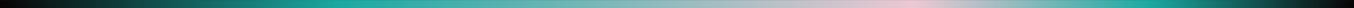 Office
Number of Employees
11
Scope of Business
Before & After Sales Services
Italy
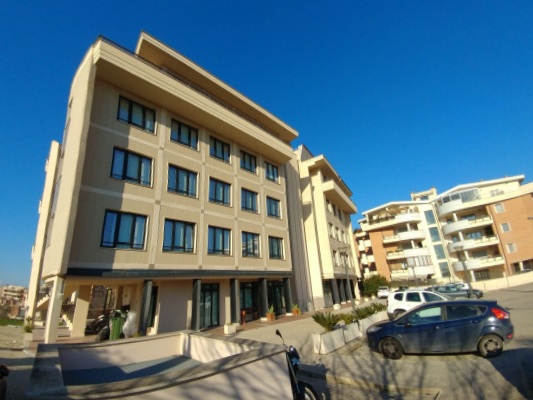 Office
Time of Establishment
2015
Location
Roma
Italy
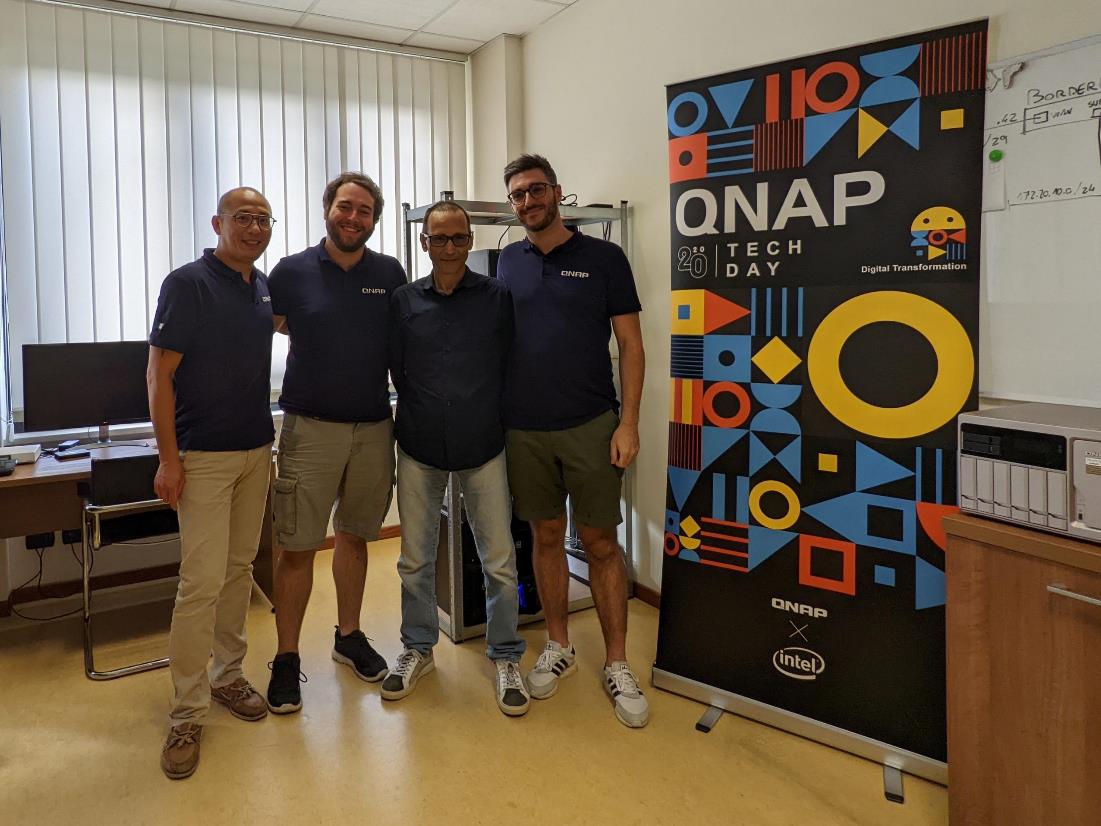 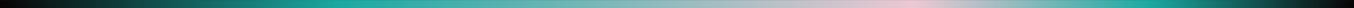 Office
Number of Employees
8
Scope of Business
Before & After Sales Services
Japan
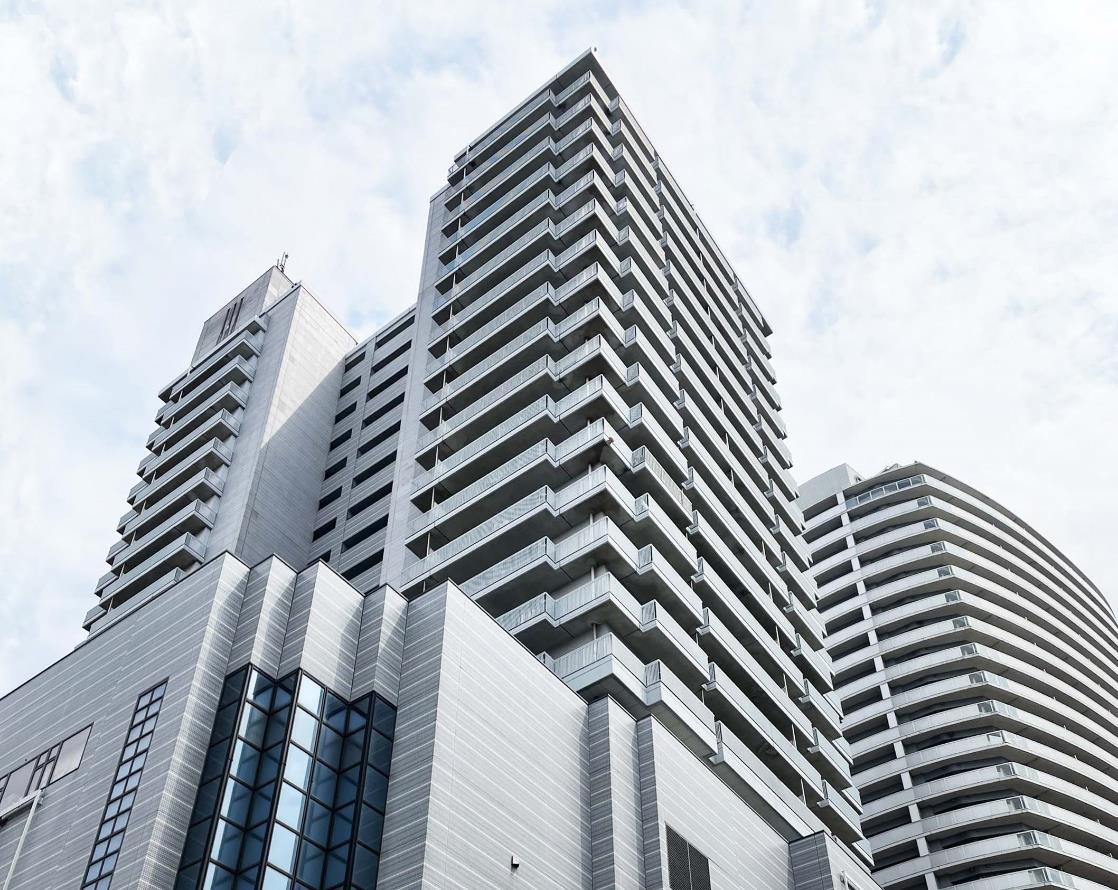 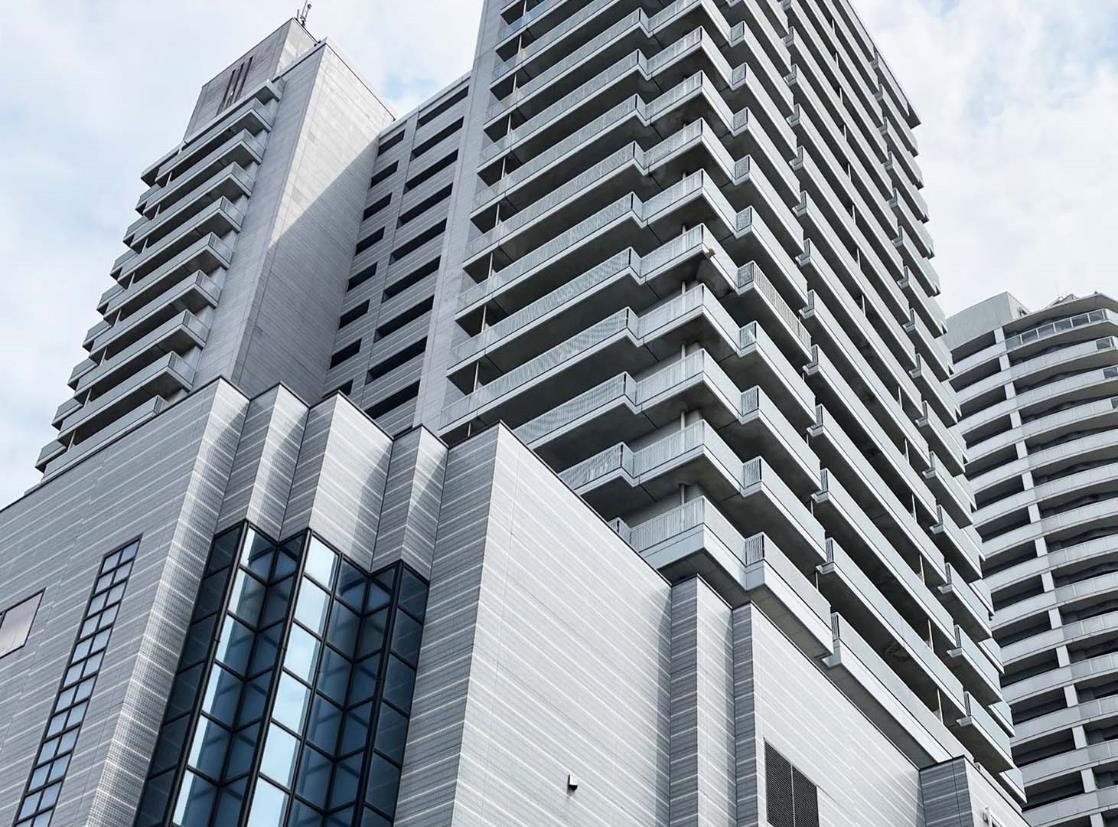 Office
Time of Establishment
2016
Location
Tokyo
Japan
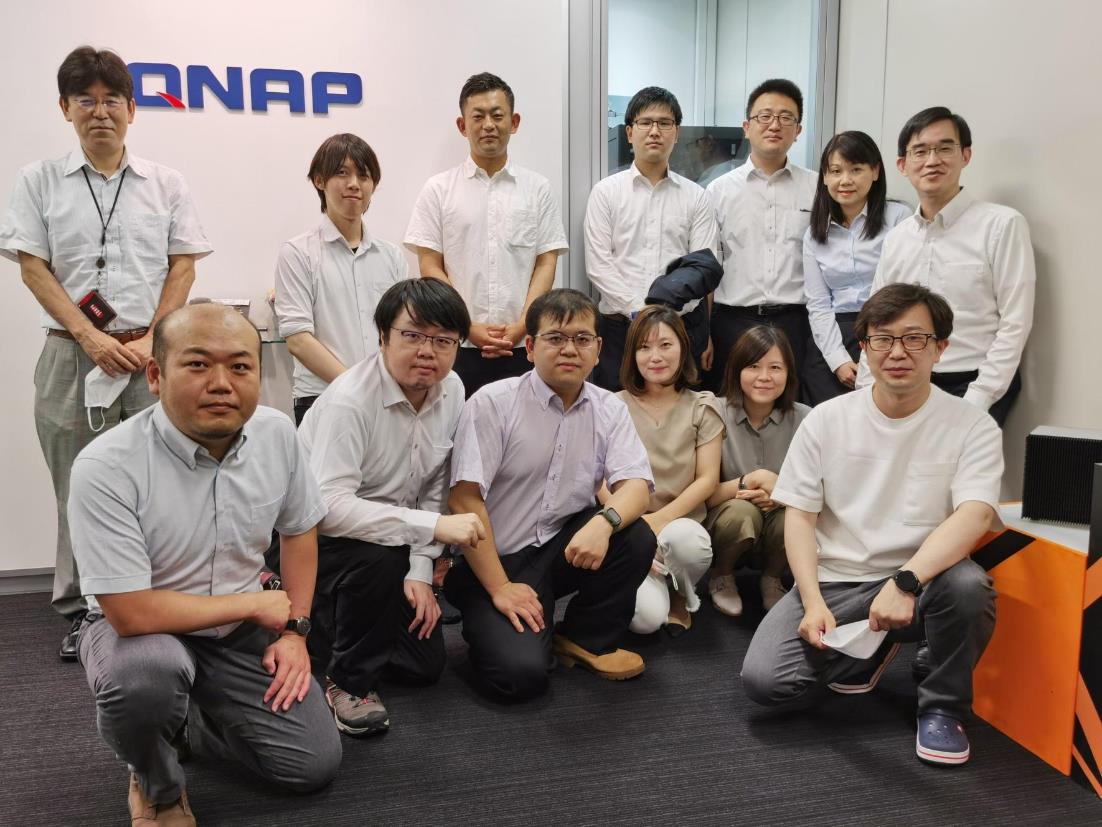 Office
Number of Employees
15
Scope of Business
Before & After Sales Services
India
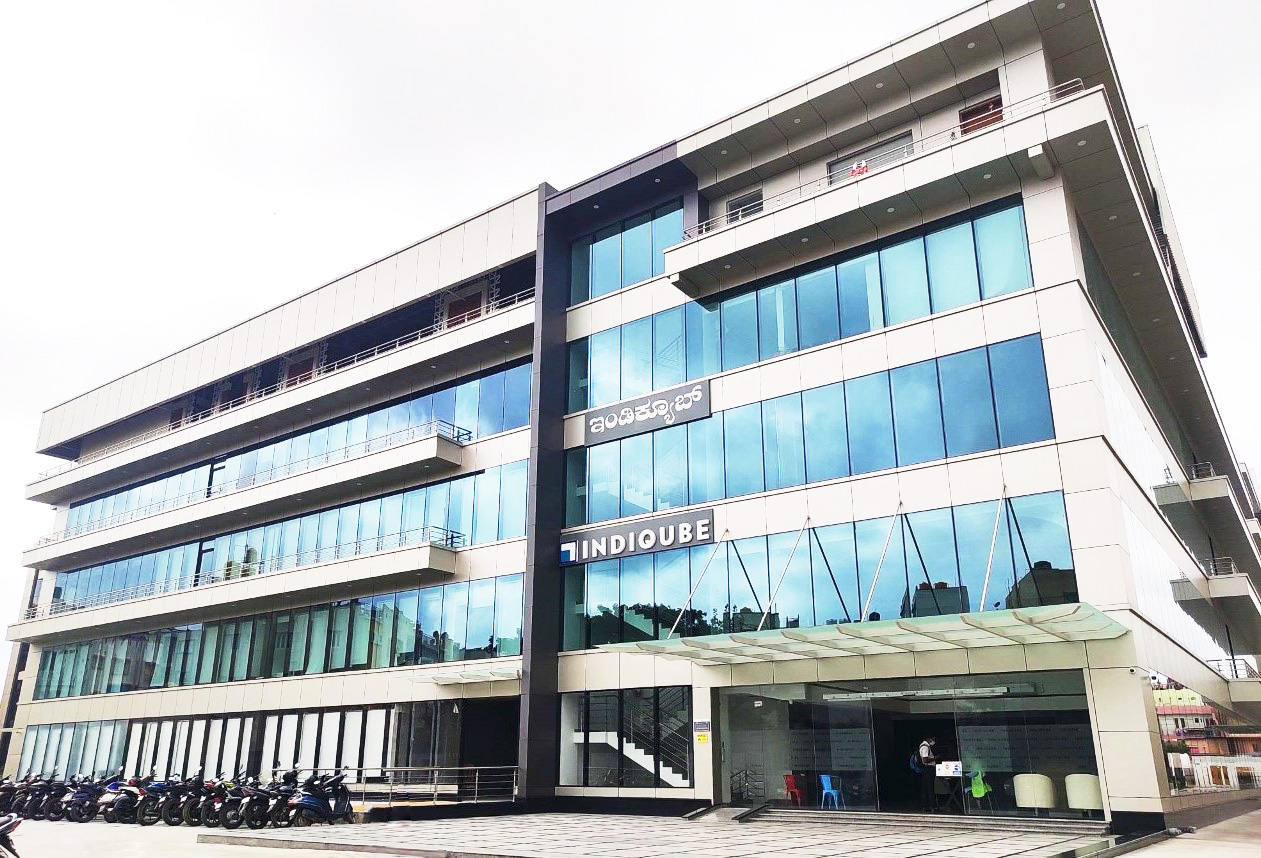 Office
Time of Establishment
2017
Location
Bengaluru (Bangalore)
India
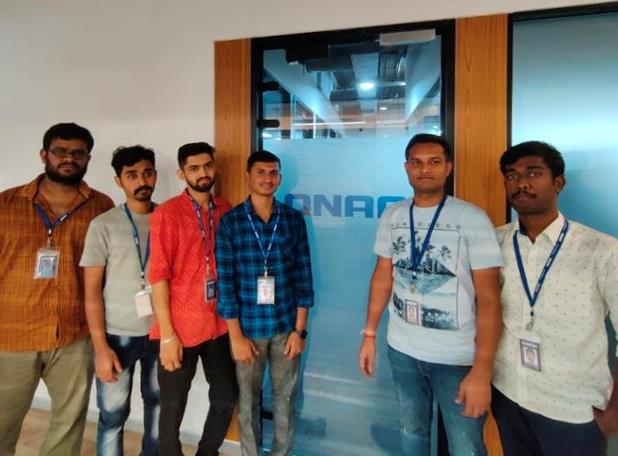 Office
Number of Employees
48
Scope of Business
R&D and After Sales Service
Thailand
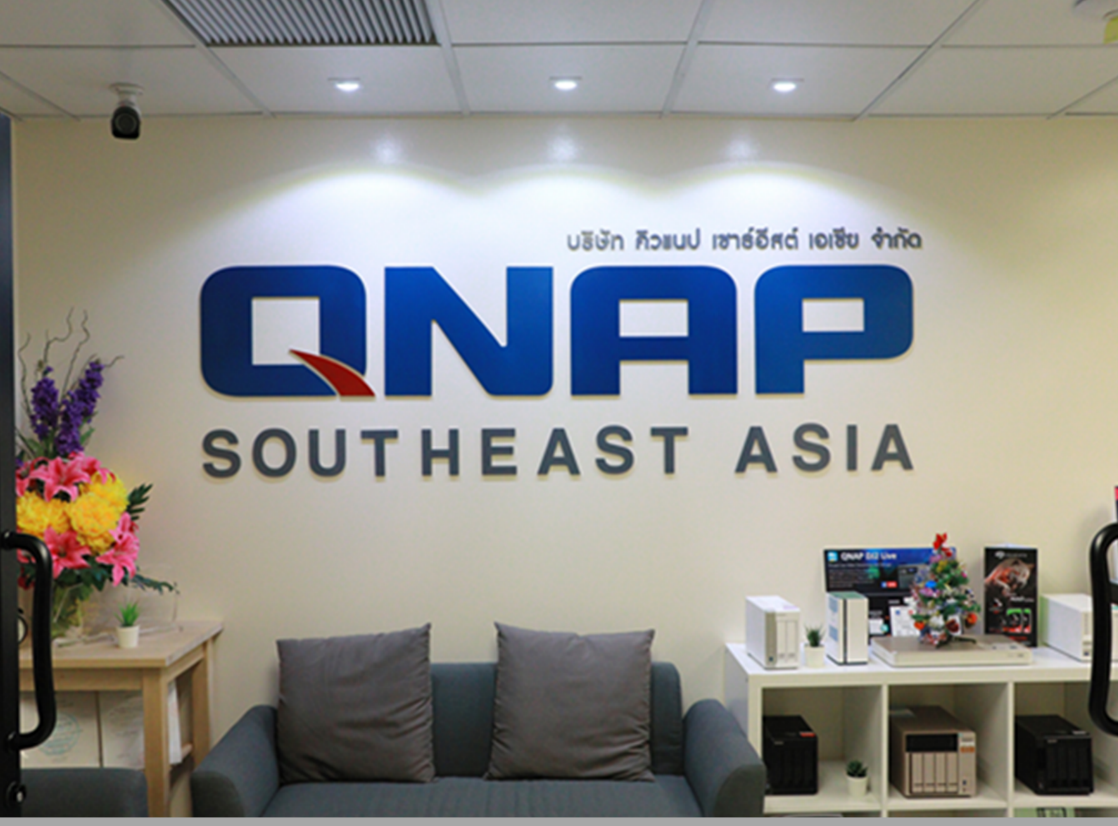 Office
Time of Establishment
2018
Location
Bangkok
Thailand
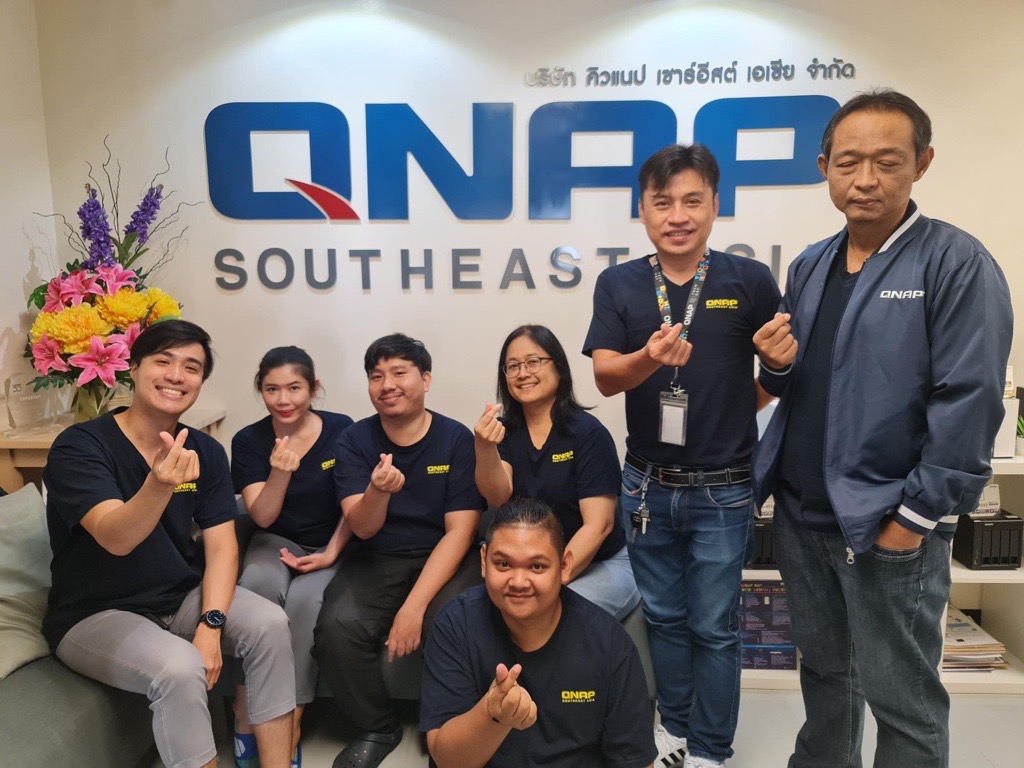 Office
Number of Employees
7
Scope of Business
Before & After Sales Services
UK
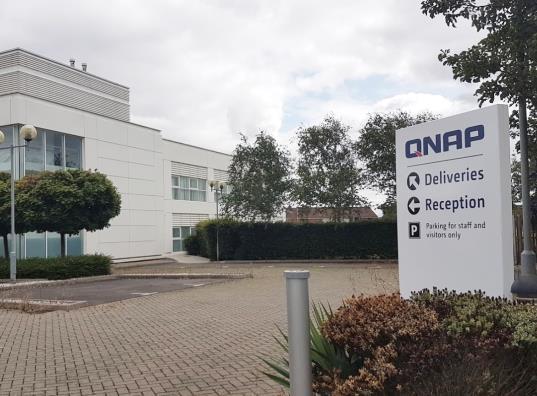 Office / Warehouse Center
Time of Establishment
2018
Location
Swindon
UK
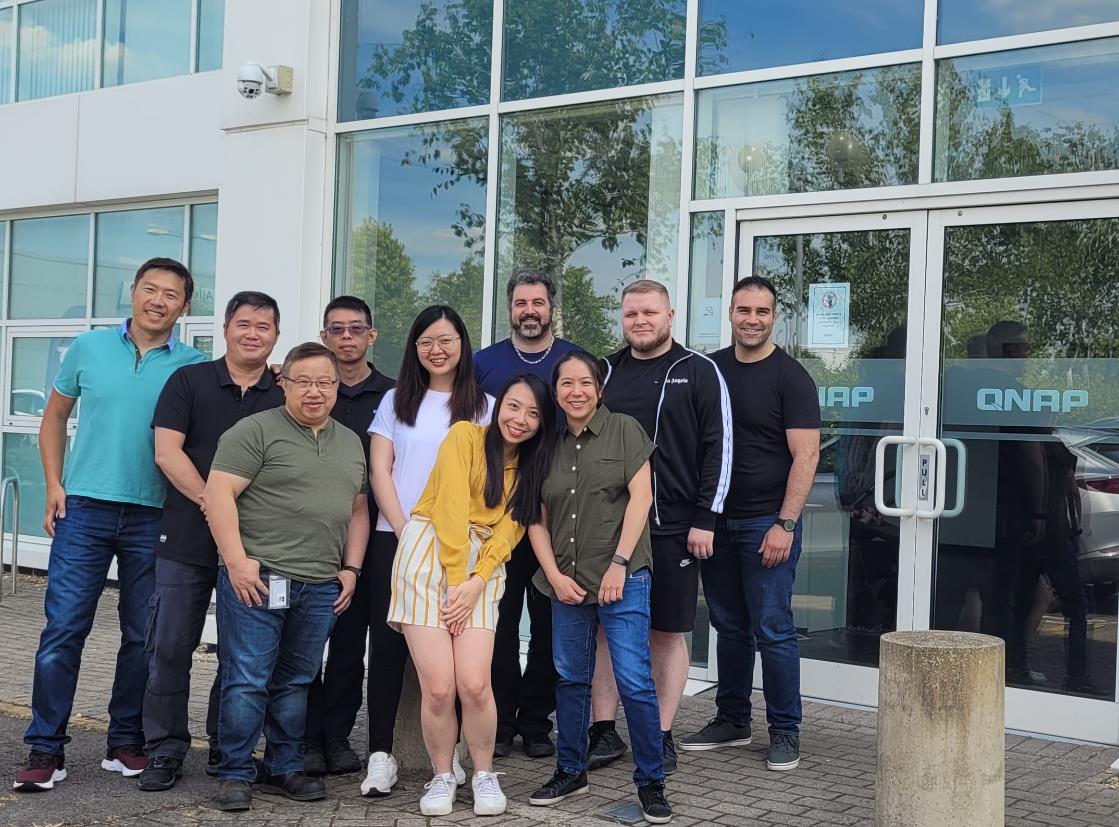 Office / Warehouse Center
Number of Employees
13
Scope of Business
Before & After Sales Services
Warehouse Center
HK
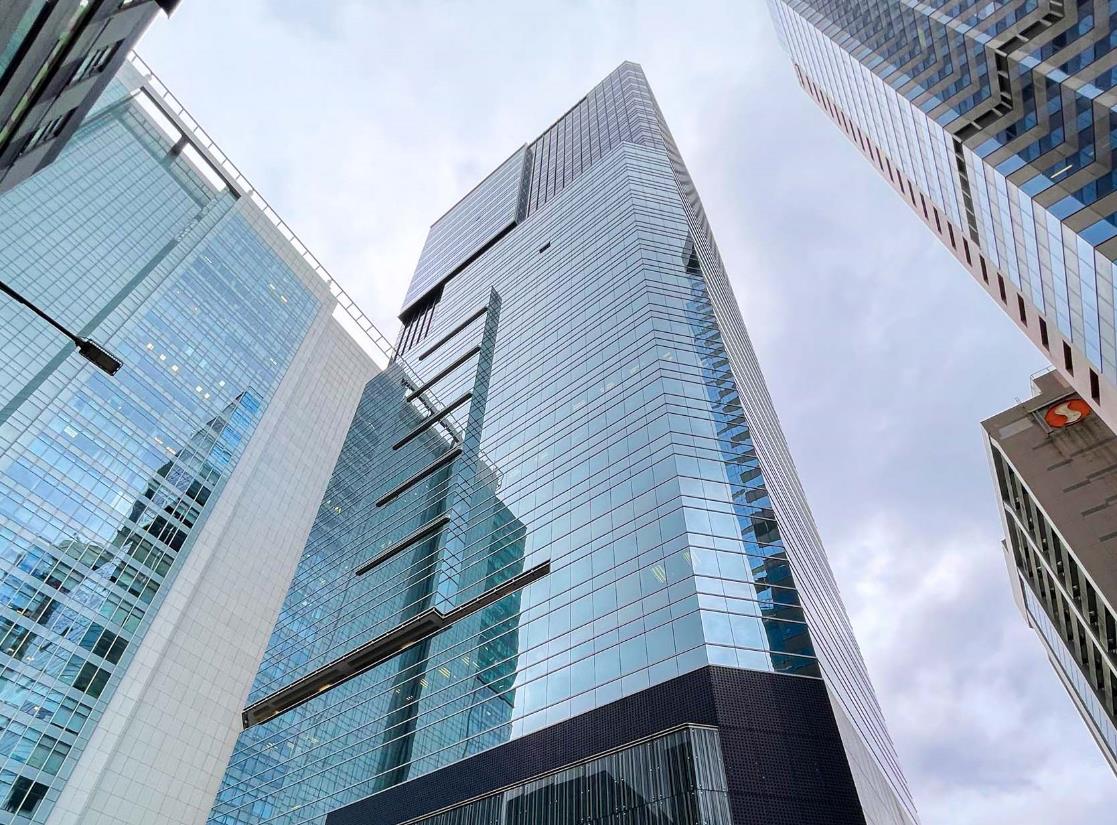 Office
Time of Establishment
2018
Location
Kowloon Bay
HK
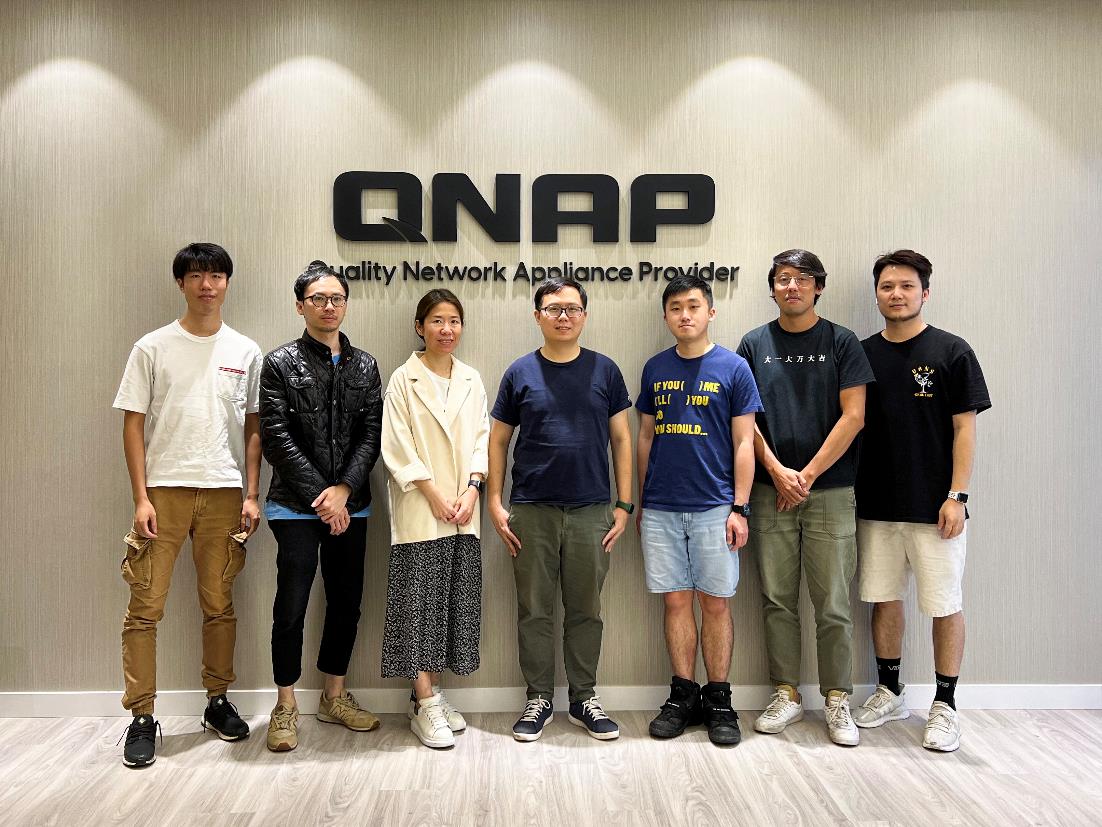 Office
Number of Employees
7
Scope of Business
Before & After Sales Services
GeneVisio
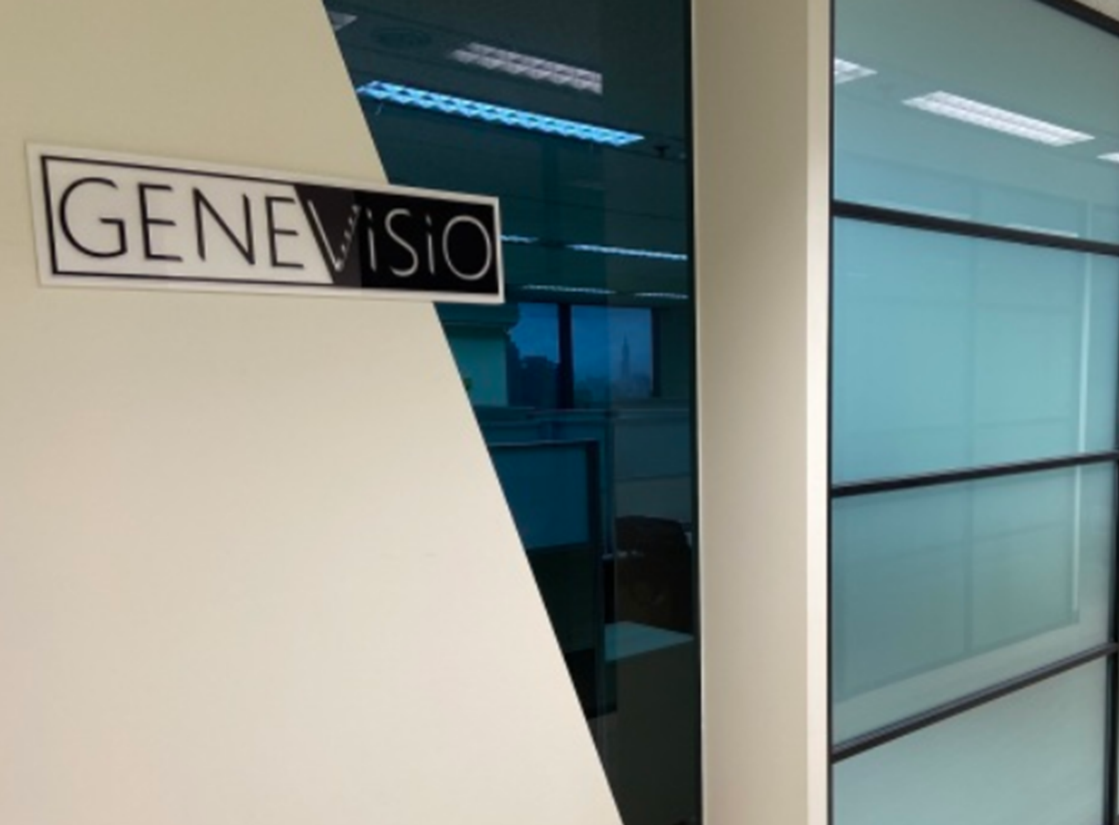 GeneVisio Co. Ltd.
Time of Establishment
2021
Location
New Taipei City
GeneVisio
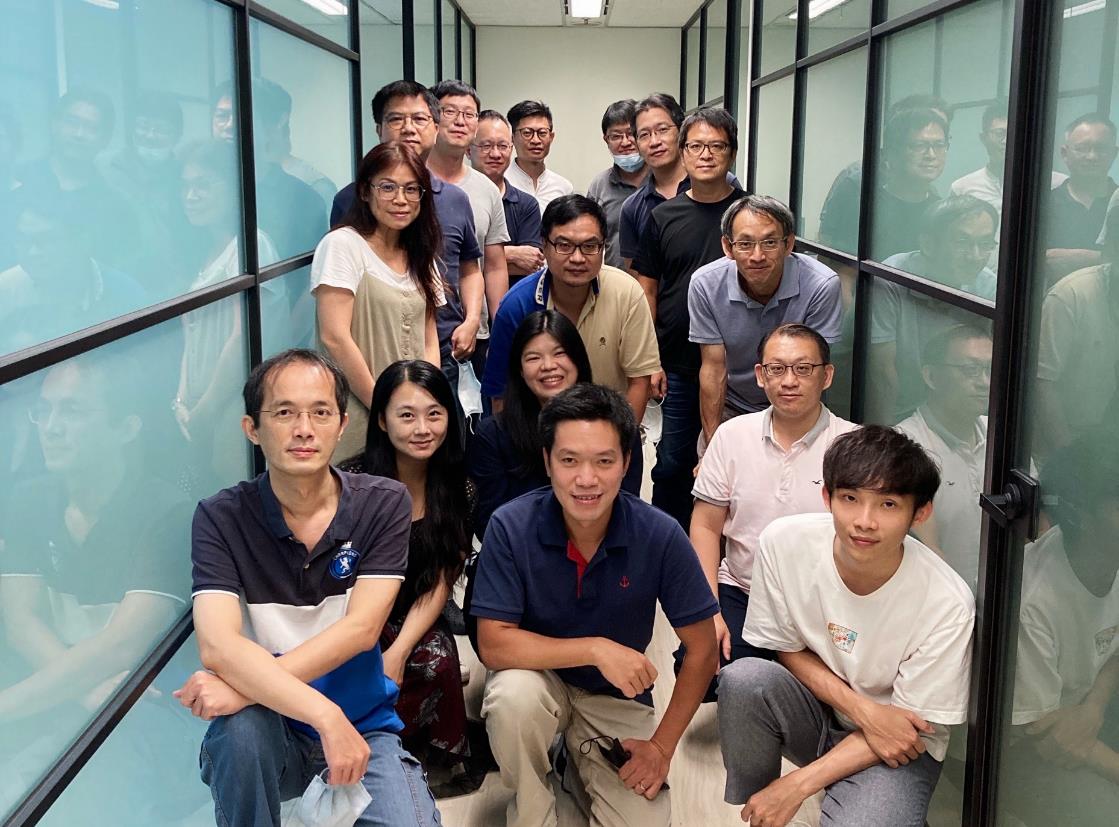 GeneVisio Co. Ltd.
Number of Employees
17
Scope of Business
Core Solutions of 5G Network
Quality Management and Production Process of QNAP
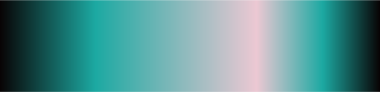 QNAP Quality Control Management
Manufacturing
Customer
Design
Quality Assurance
Quality Assurance
Quality Assurance
R&D
Customer
IQC
Component yield rate
Annual customer satisfaction survey & feedback
NPI
ECR/ECN
P/N approval
LQC
FAE & RMA
First article inspection
On line audit
Customer application service
Return product analysis
Technical support
DOA & RMA
Product lifecycle management
Production traceability
Quality traceability
QA Lab
OQC
Finish goods yield rate
Mechanical/signal/environmental reliability capability
Networking products reliability capability
Certifications (EMC/Safety)
QE
Analysis defect symptom
Feedback issues
Track improvement
Mechanical Reliability Capability
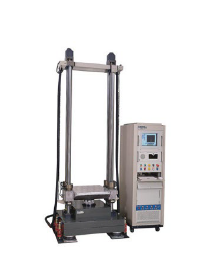 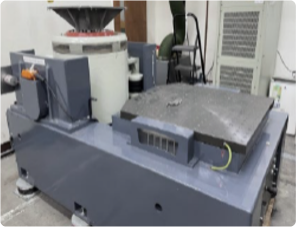 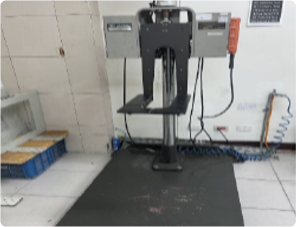 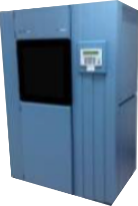 Vibration Test
Drop Test
Shock Test
3D Printing RP sample
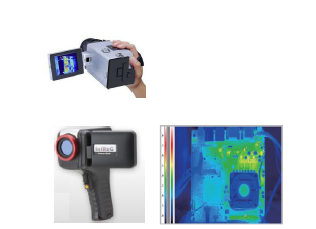 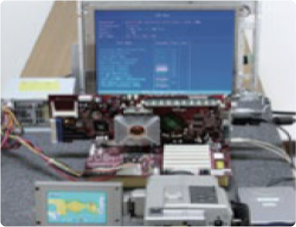 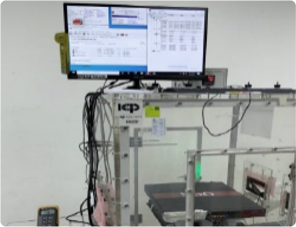 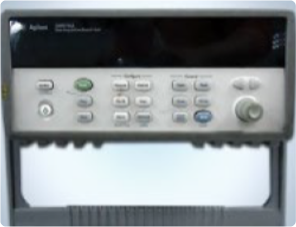 Thermal Analysis Lab
Natural Convection Chamber
IR Camera
Temperature Data Acquisition
Experienced Heat Flow Engineering
Data Collection
Thermal Simulation Report
Model Building
Running and debug
Post Processing
Power consumption
Mechanical drawing
Material property
Component spec.
Customer request
Geometry simplifying
Material property setting
Condition setting
Grid generation
Grid quality improvement
Model check
Temperature profile
Air flow profile
Temperature results
Temperature profile
Flow profile
Optimal Heat Sink Simulation
System Thermal Simulation
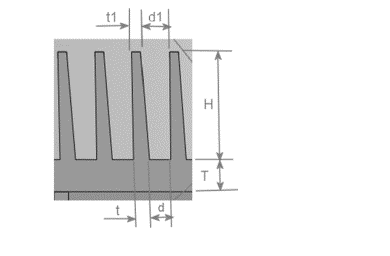 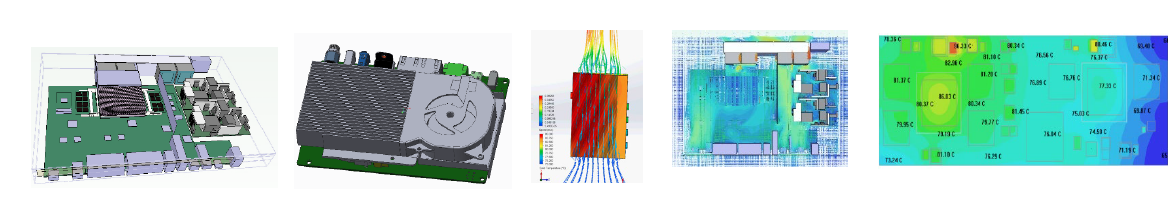 Environmental Reliability Capability
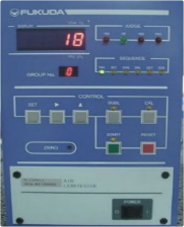 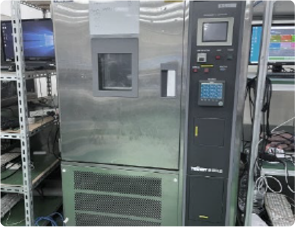 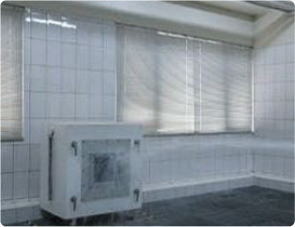 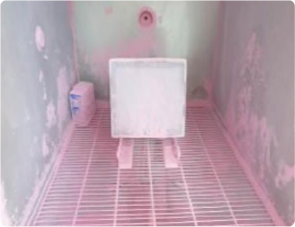 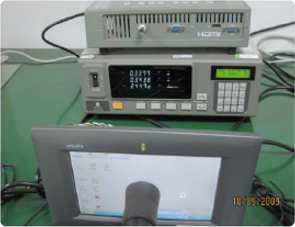 Air Leak Tester IPX7 / IP69K
Hosedown IPX6
LCD Display and Compatibility Test
Thermal Shock With Humidity
Dust Test
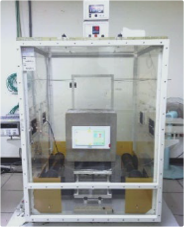 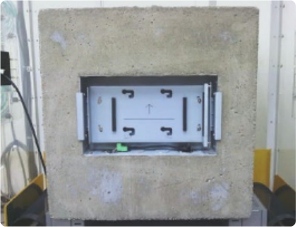 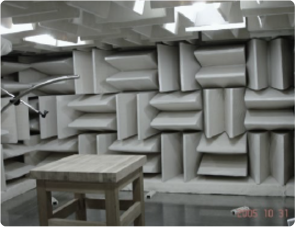 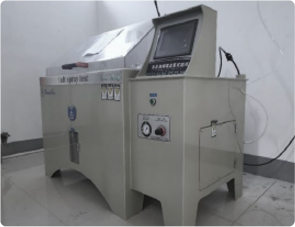 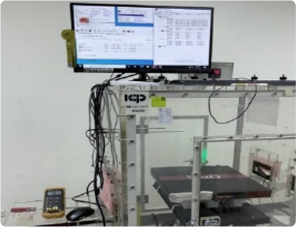 Acoustic Noise Testing
Natural Convection Chamber
Represents real interior environment for in-wall mounting system
Salt Spray Tester
Signal Validation Test
Radio Frequency Testing
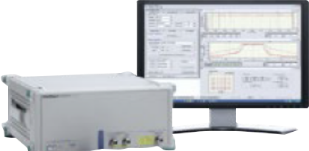 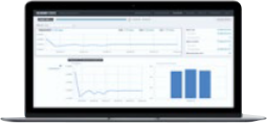 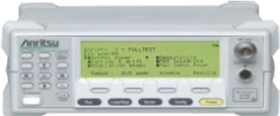 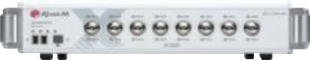 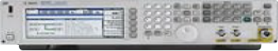 Bluetooth
Throughput Test
Impedance Test
WLAN
Agilent Network Analyzer
Anritsu MT8852
IxChariot / LitePoint IQxel
Anritsu MT8860C
Signal / Power / Spectrum
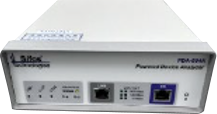 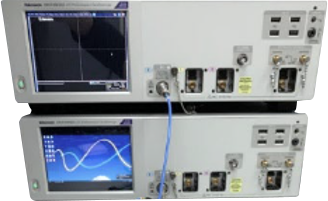 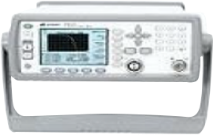 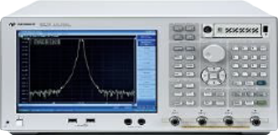 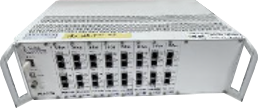 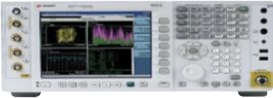 Sifos POE Tester PSE & PD
(802.3/at/af/bt compliance)
Tektronix Signal Measurement Labe
(4 channel 200GS/s)
Agilent Spectrum Analyzer
Agilent Signal Gen.
Agilent Power Meter
Networking Specific Design and Validation Facilities
Testing Center
LAN Performance Test
LAN Performance Test
Spirent 400G Test
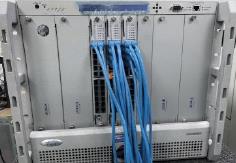 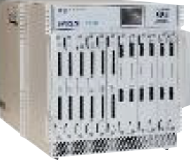 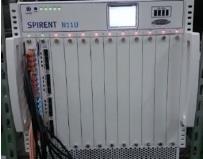 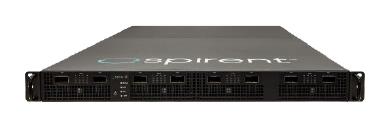 Spirent dX3 G400G
Seven-Speed Appliance
Spirent N11U
Spirent CHS-9000A
Spirent Testing Center
100/1G/10G/25G/40G/100G Ethernet (12-Port Dual Media QSFP+)
Test 16 port RJ45 or fiber (SFP+)*3
Test 16 Port RJ45 10G/5G/1G/100M/10M
Test Standard RFC2544 or RFC 2889
WiFi-modules
PAM4:
8 x 400GbE, 16 x 200GbE, 32 x 100GAUI-2, 64 x 50GAUI-1
NRZ(25G)
16 x 100GAUI-4, 32 x 50GAUI-2, 32 x 25GAUI
NRX(Others): 16 x 40GbE, 32 x 10GbE
100/1G/10G/25G/40G/100G Ethernet (12-Port Dual Media QSFP+)
Test 16 port RJ45 or fiber (SFP+)
Test Standard RFC2544 or RFC 2889
10/100/1G Ethernet (12-Port Dual Media QSFP+)
Test 36 port RJ45 or fiber (SFP+)
Test Standard RFC2544 or RFC 2889
Networking Specific Design and Validation Facilities
100G Load Tester
100G Load Tester
100G Load Tester
400G Real Time Signal
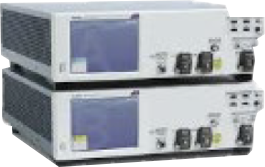 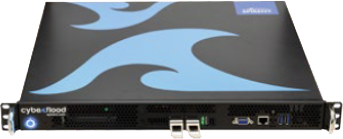 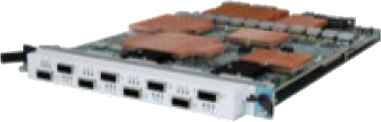 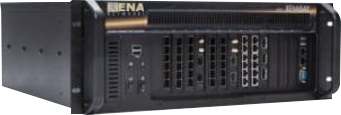 NOVUS 100GE
Tektronix DPS77004SX
Spirent CF20 L4-L7
XENA 10/40/100-GigE
Enable high-density multi-rate native 100/50/40/25/10 GE testing
Leverage affordable lower-density 4-port full feature configuration with field-upgradable option to 8-ports
70 GHz ATI Performance Oscilloscope Systems: 2 x 70 GHz, 200 GS/s or 4 x 33 GHz, 100GS/s
2 x DPS77004SX required for 400GbE PAM4 real-time signals
1G/10G/40G and 100G interfaces
Web-based test controller
12 slots in a 4U form factor
High port density e.g. 144x10GE ports
Support copper and optical Gigabit Ethernet and 0/40/100/200/400-Gigabit Ethernet modules
High Reliability PCBA Production & Quality Management
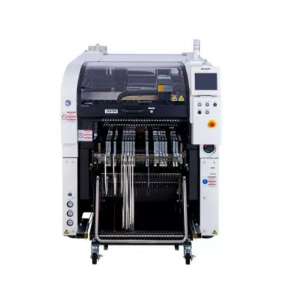 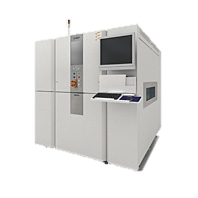 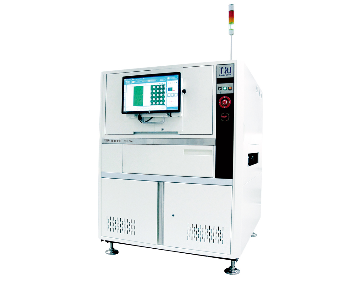 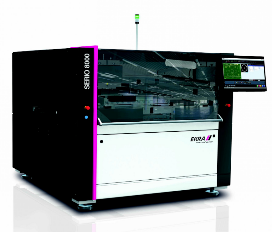 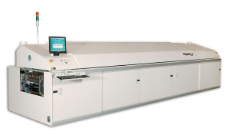 3D Solder Paste Inspection (SPI)
Omron VT-X750
High-speed automated X-ray CT inspection system
Panasonic NPM-W2 / NPM-W2S
Pyramax 150A z12
ERKA SERIO 8000
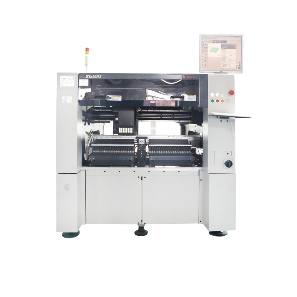 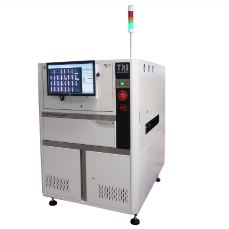 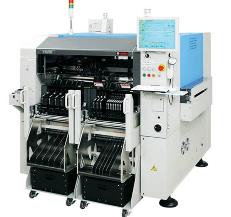 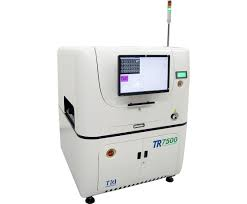 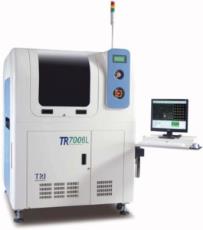 TR7006L
YG88
TR7700 SIII Plus
TR7500
YG100
Production History Management
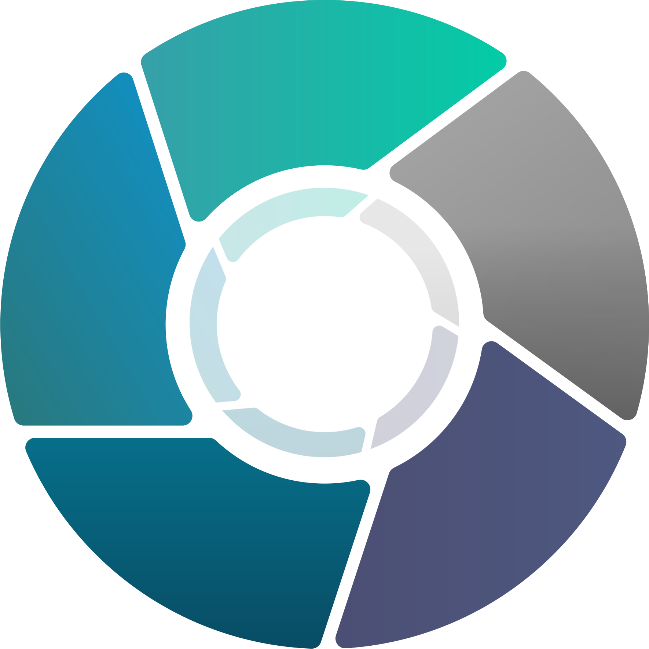 Manufacturing
Line Quality Control
Visual inspection (cosmetic)
Functional test (simulation test)
First article inspection
On line audit according to checklist
LQC-SMT 100% inspection
LQC-DIP 100% inspection
LQC-ASSY 100% inspection
MFG
LQC
Quality Engineering
Analyze defects and take action
Feedback to related department for future improvements
Track improvement efficiency
QE
OQC
Outgoing Quality Control
Visual inspection (AOI)
ECN change review
ORT test
FCT test
Project Quality Management
PGM
Lead team members push quality improvement for quality yield rate
4M management
Follow up customer requirements
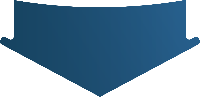 Good Quality
Customer
Product Traceability
Data Collection
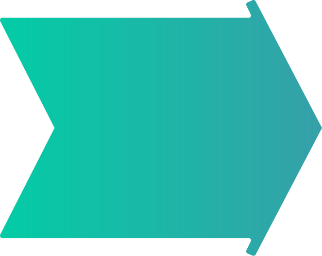 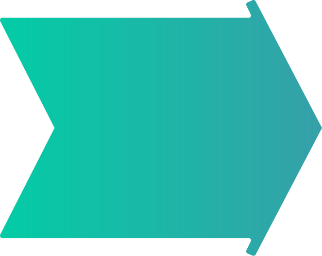 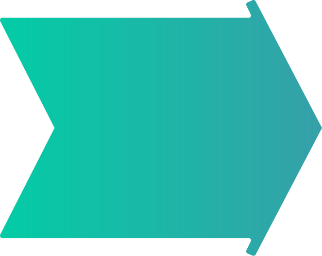 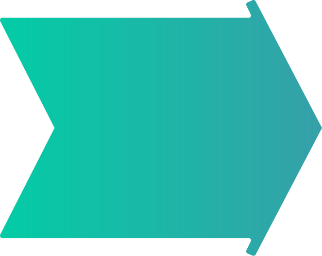 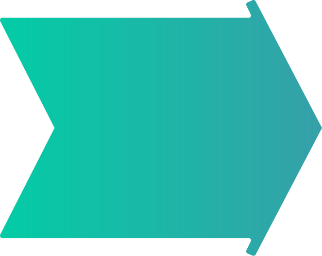 Inspection
Record date
FIFO control
Working order
Reel ID
Use the product
Storage
Production
Data code
Incoming lot
Reel ID
Vendor Info
MFG
Customer
IQC
Warehouse
Part Release
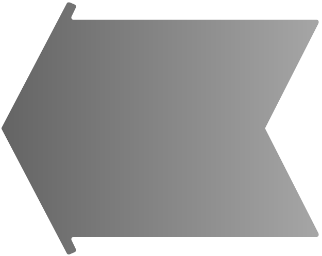 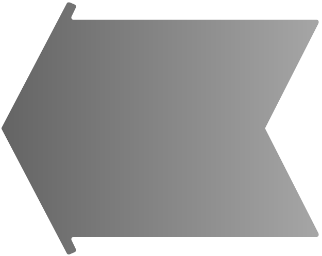 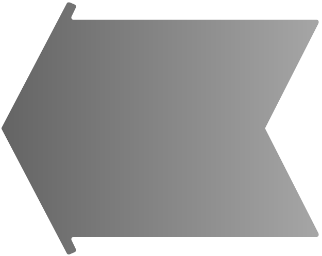 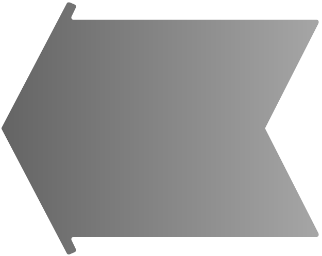 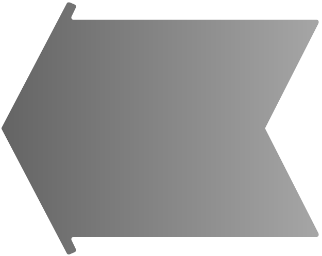 Reel ID
Reel ID
Working Order
SN
Request feedback
Trace
Trace
Trace
Trace
SN, symptom
Working order
Part information DC, Lot, Vendor
Reel ID
Storage date
Traceability
Production History Management
Production Line
Work Order/ Revision
Employee
Production History
Time
Process
Part No. / Desc. / Revision
Vendor / AML
RoHS Validation
Components
S/N or Date code
Half-Finished Product History
MAC Address
Product S/N
IQC / LQC / OQC Data
Reason Analysis
Repair History
Quality Data
Defects Statistics
Duty Analysis
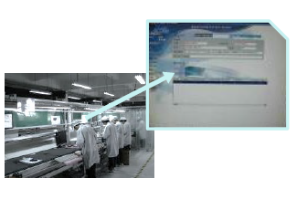 Original Order 
No.
Shipment No.
Uses barcode scanners to track product serial numbers in key assembly station, and input error messages for product control and quality issue tracking.
Shipping
Shipment Data and Warranty
RMA Service Process
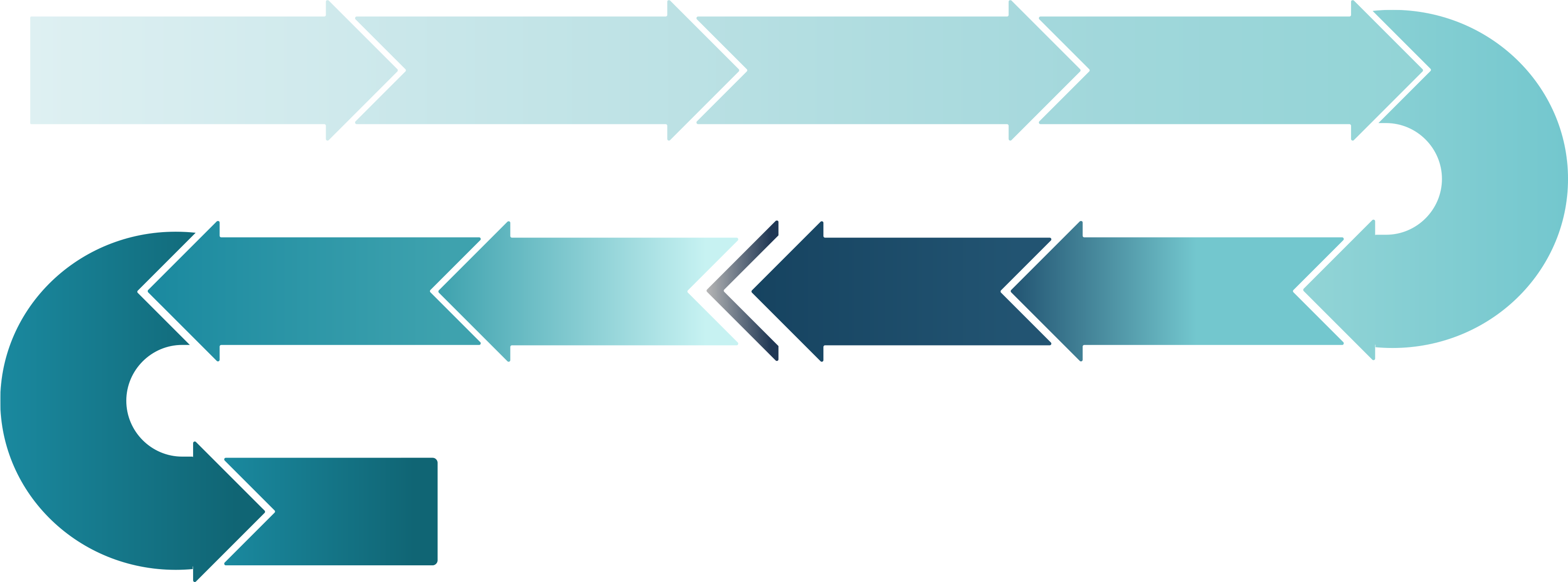 Customer Reports Defects
Customer Returns Units
Review Shipping Doc.
RMA No. Release
Inspect Received Units (Model, Q’ty etc.)
In Warranty
Function Test and Final Check
Duplicate & Analyze
Start Repair
Check Warranty
File Repair Report
Out of Warranty
Quote Customer
Quotation Signed
Return to Customers
IT Infrastructure at QNAP
QNAP
Vendors
Customers
CRM/SRM
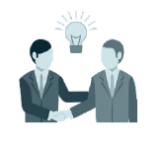 Design Engineering
Jira / PLM / PDM / CIS
Collaborate
Collaborate
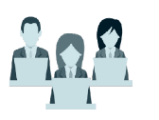 Materials Planning
ERP / ASCP
e-P
eCommerce /EDI
Enterprise Portal / B2B / B2C / RMA
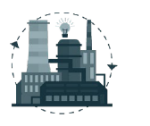 MES / WMS / HMS / gRMA
Logistics
ASN QC reports
Delivery / Quality RMA
BI / EIP
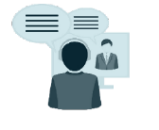 VIP Portal
Notes (Workflow & KM)
Data Retrieved from IEI / MES / ERP / EIP System
Global System
WMS: Warehouse Management System,  ASCP: Advanced Supply Chain Planning
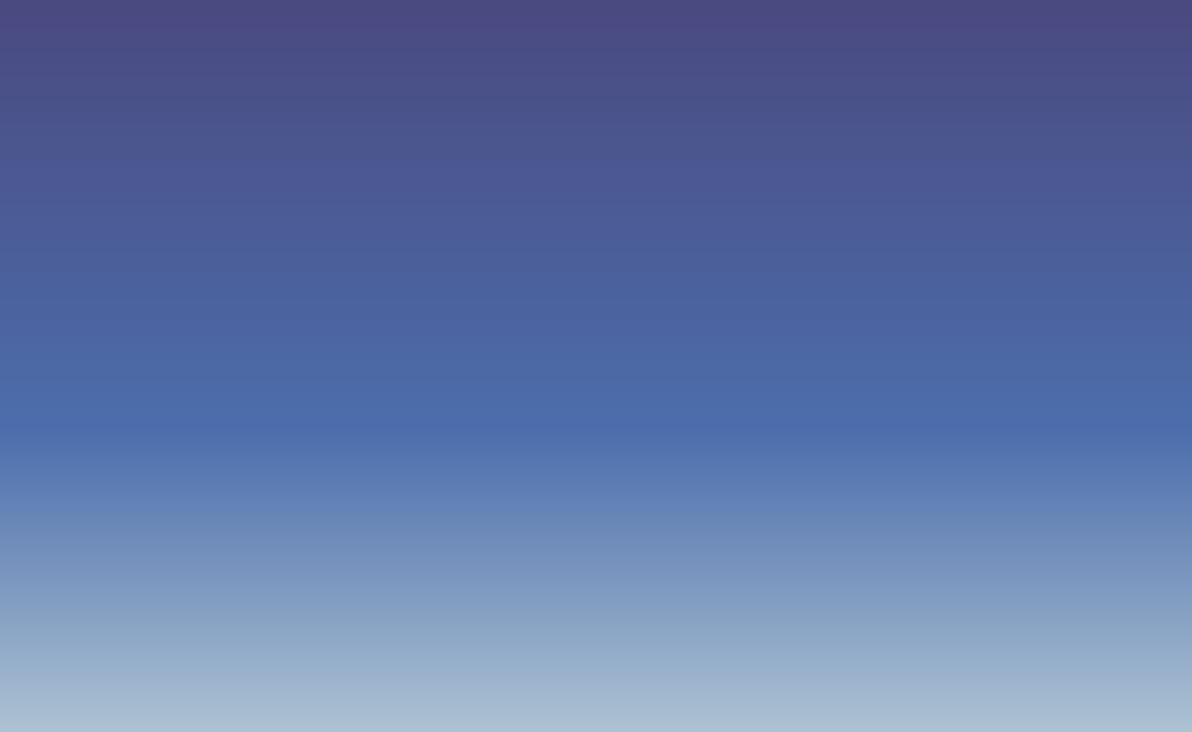 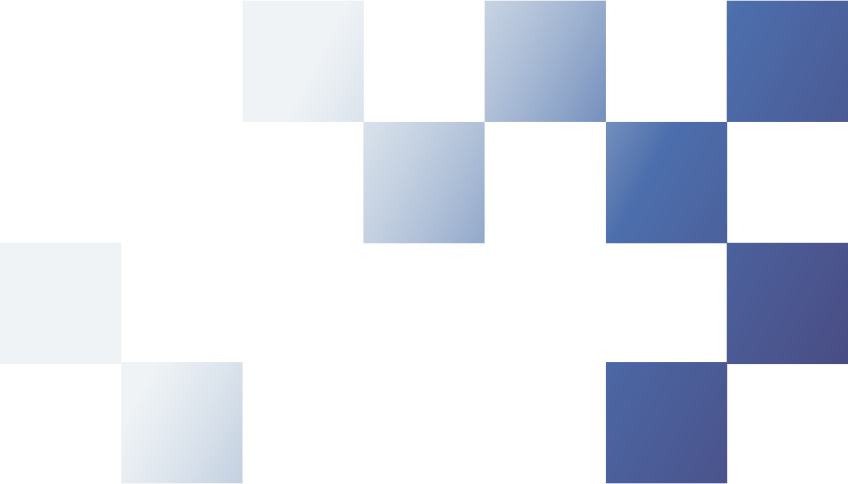 Get in Touch
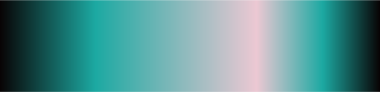 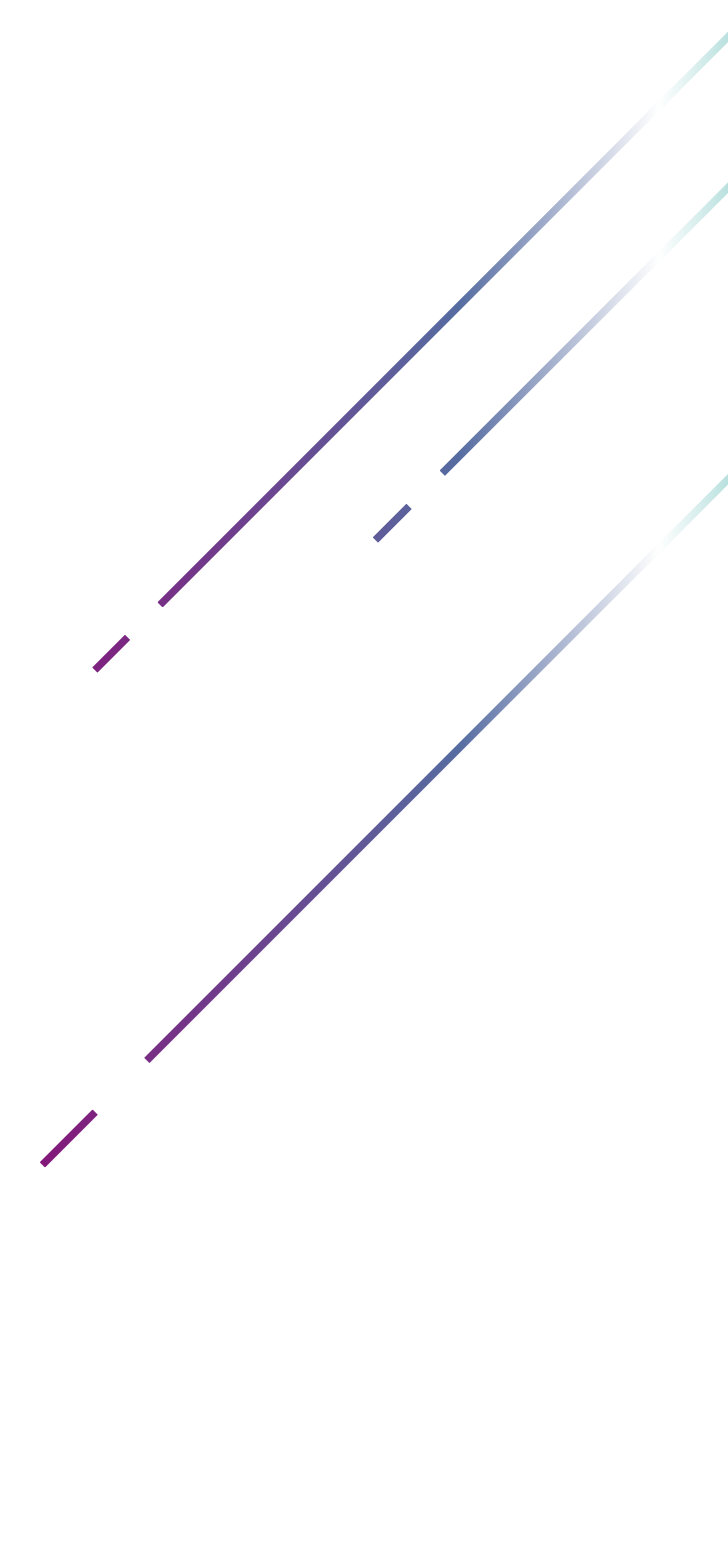 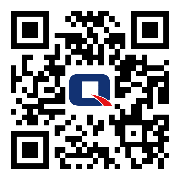 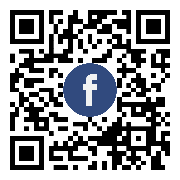 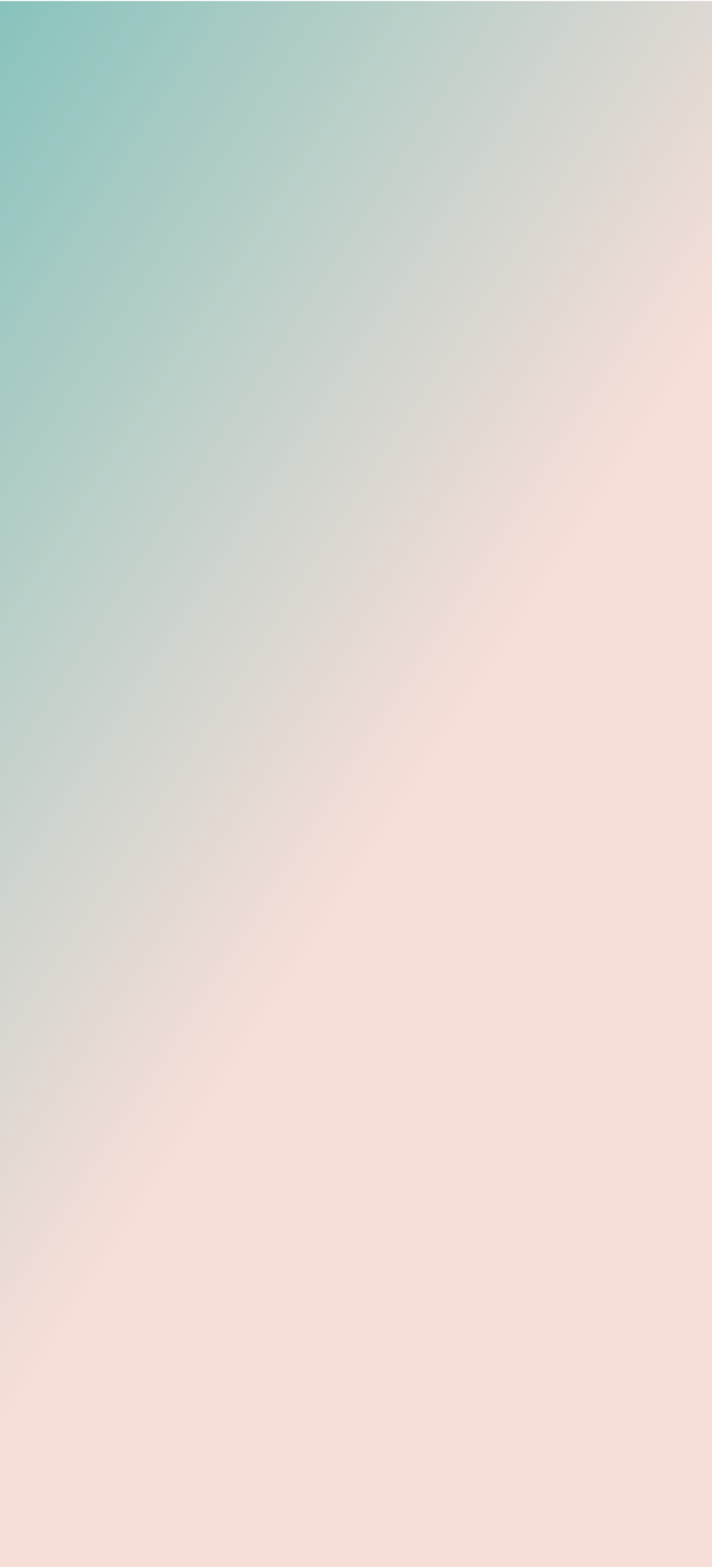 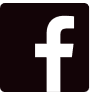 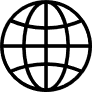 www.qnap.com
Facebook
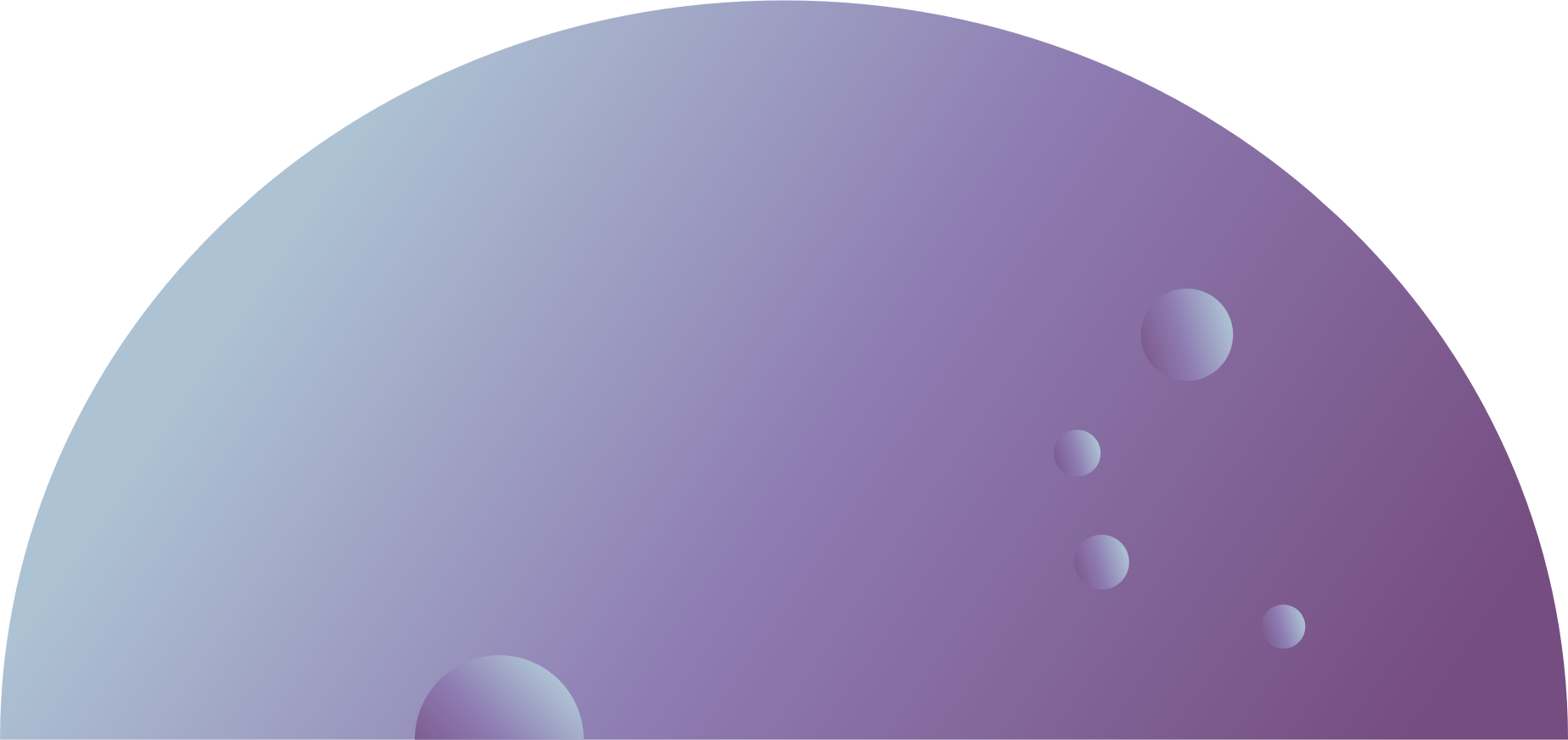 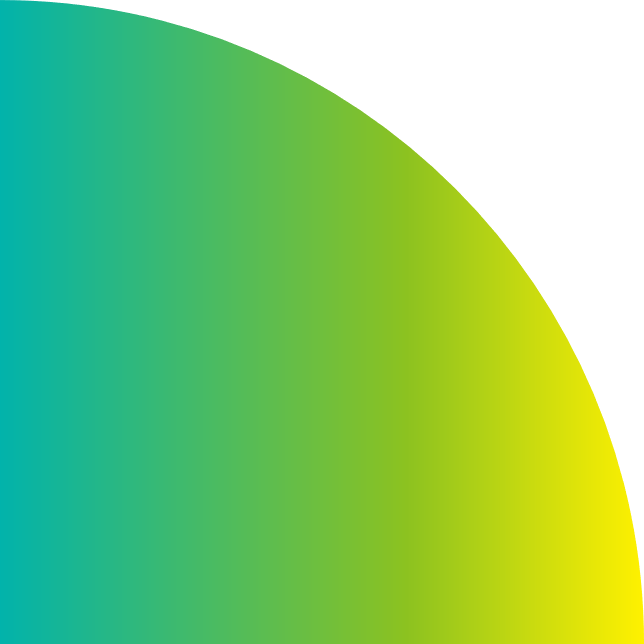 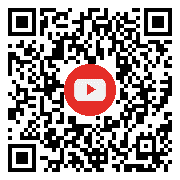 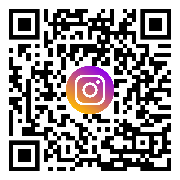 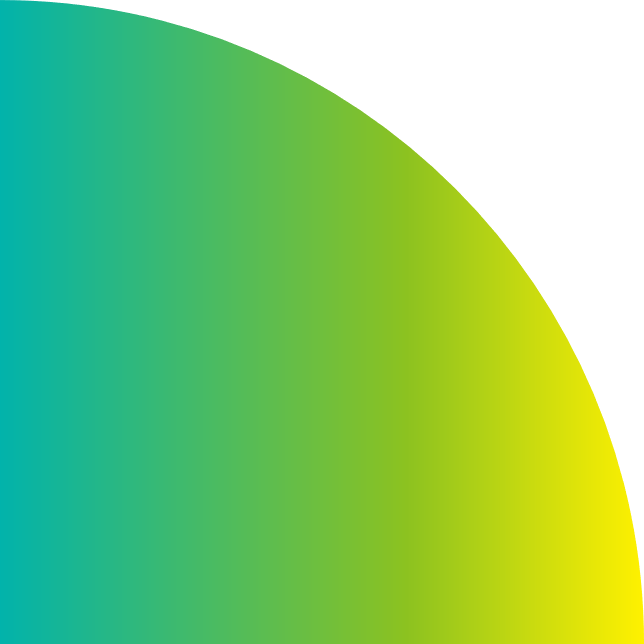 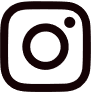 YouTube
Instagram
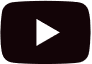 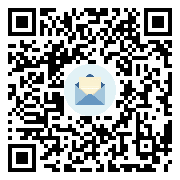 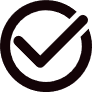 Subscribe
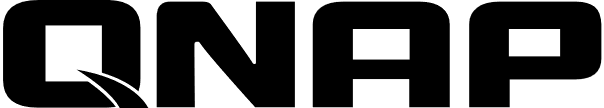 Copyright© 2022 QNAP Systems, Inc. All rights reserved. QNAP® and other names of QNAP Products are proprietary marks or registered trademarks of QNAP Systems, Inc. Other products and company names mentioned herein are trademarks of their respective holders.​​​​​​​